Haustiere
Домашние животные
Там, где нет стрелок,
на другой слайд  переходить пробелом
Составил Хмеленок Николай Павлович
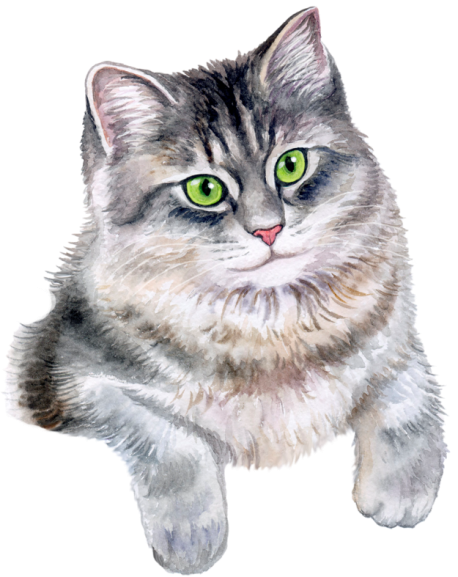 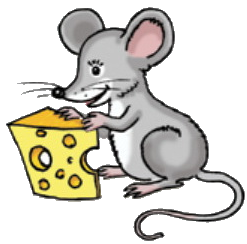 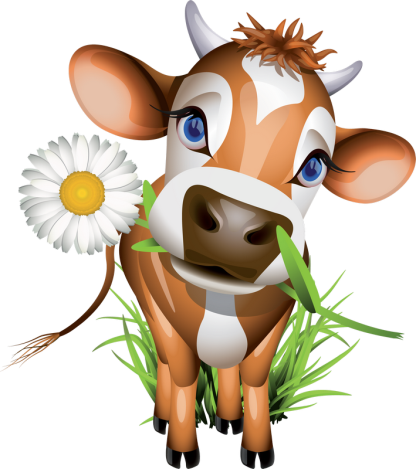 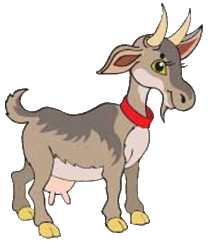 die Ziege
die Maus
die Kuh
die Katze
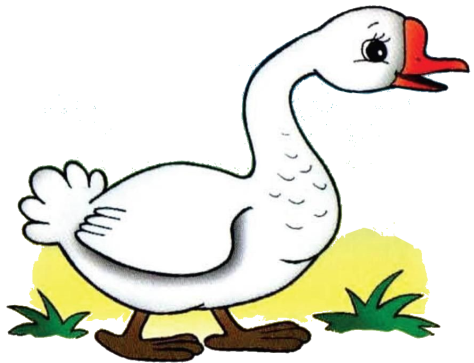 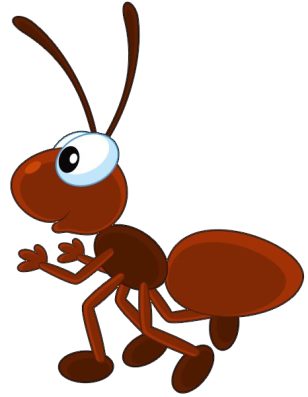 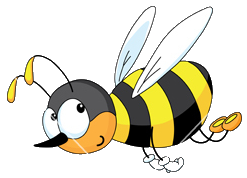 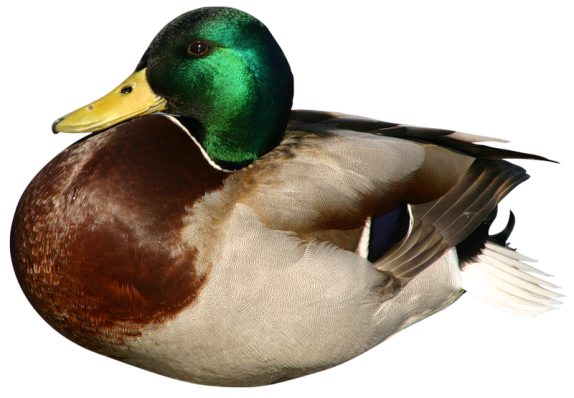 die Ente
die Gans
die Biene
die Ameise
die Ente
die Gans
die Biene
die Ameise
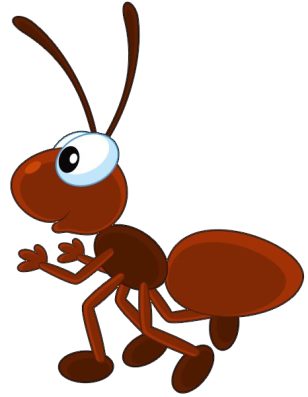 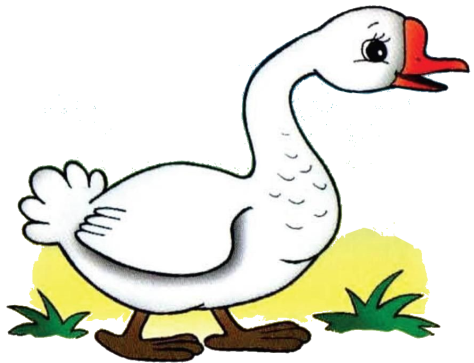 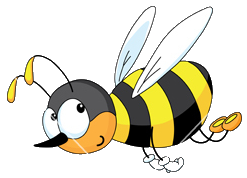 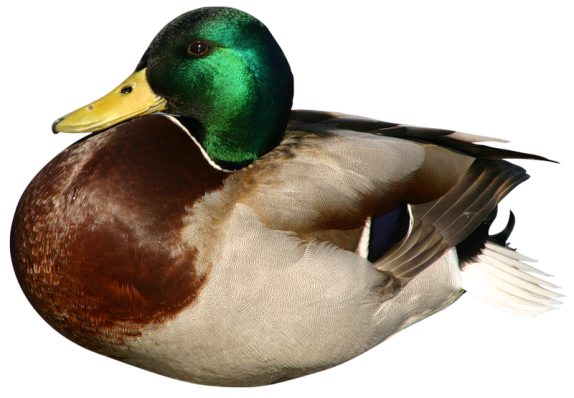 die Katze
die Maus
die Ziege
die Kuh
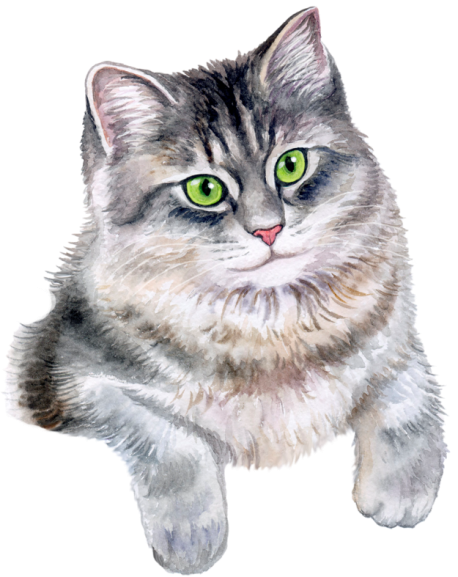 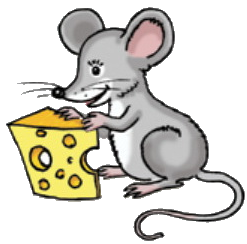 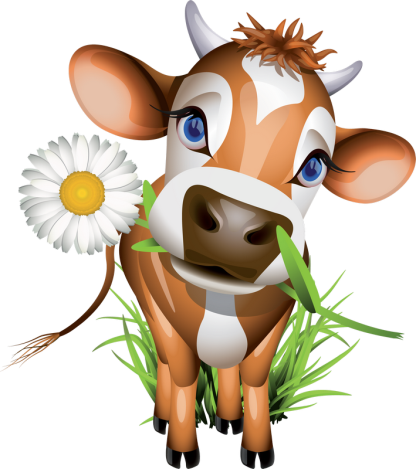 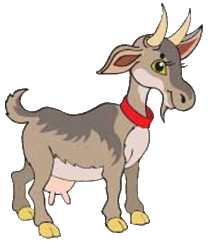 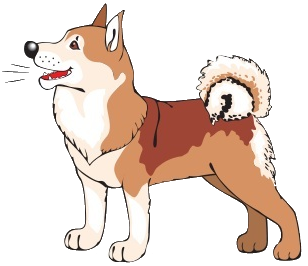 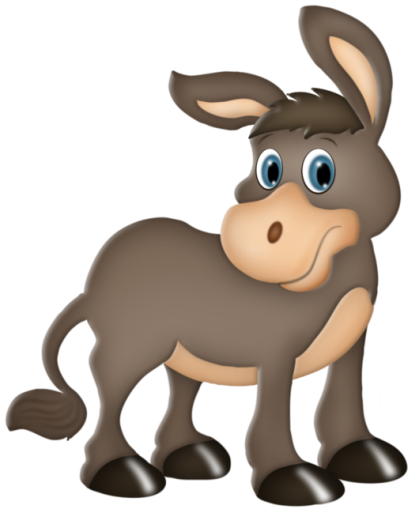 der Hund
der Esel
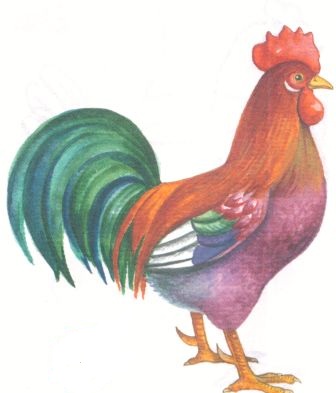 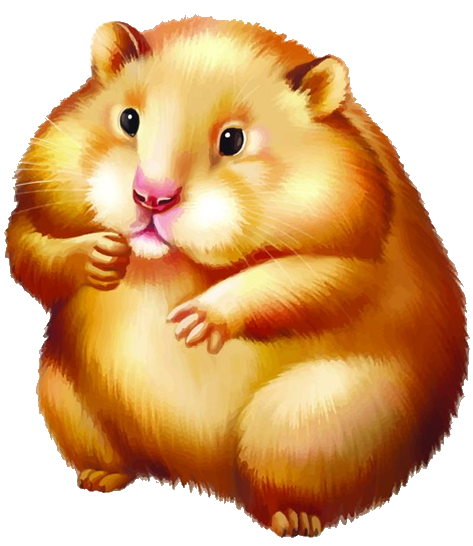 der Hahn
der Hamster
der Hahn
der Hamster
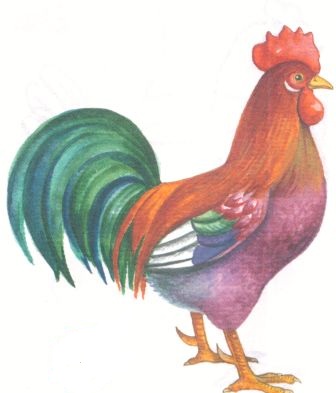 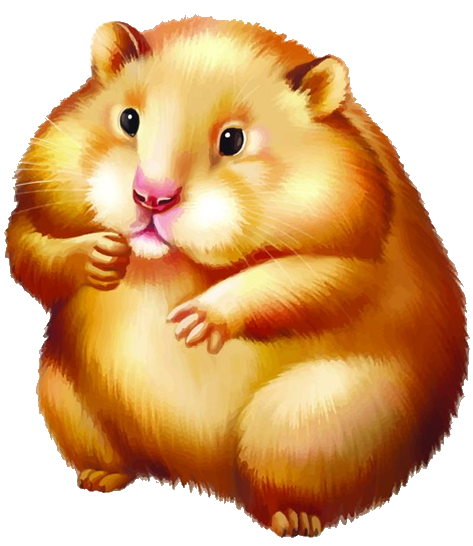 der Hund
der Esel
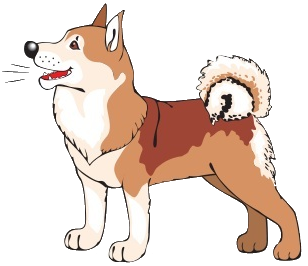 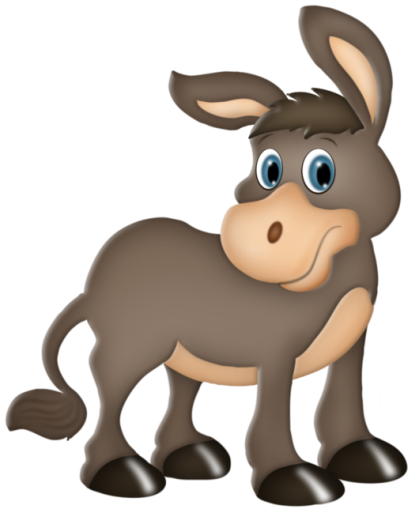 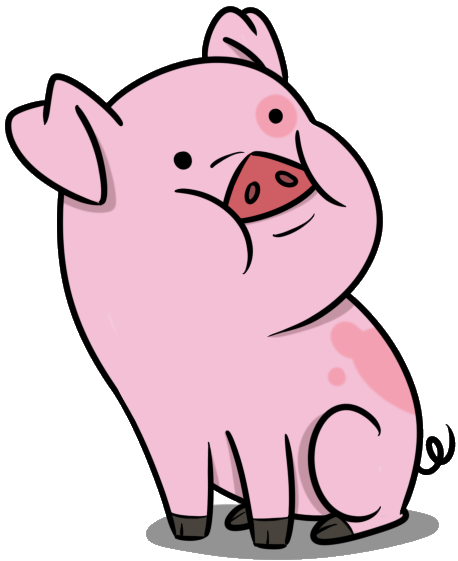 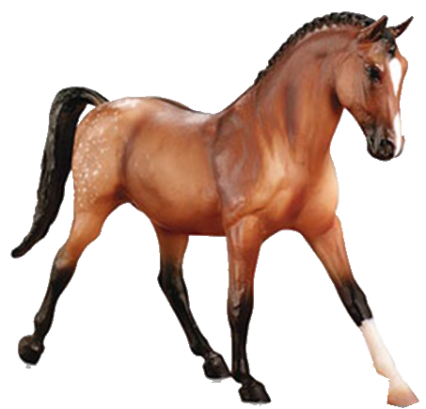 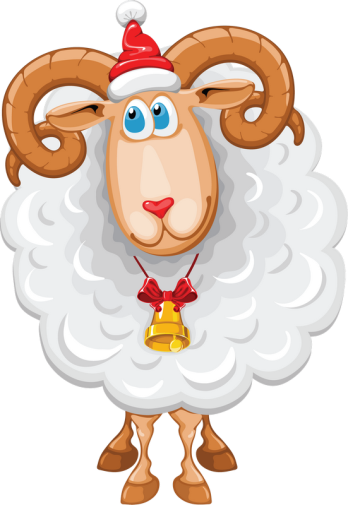 das Schwein
das Pferd
das Schaf
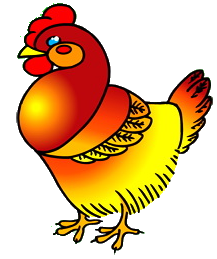 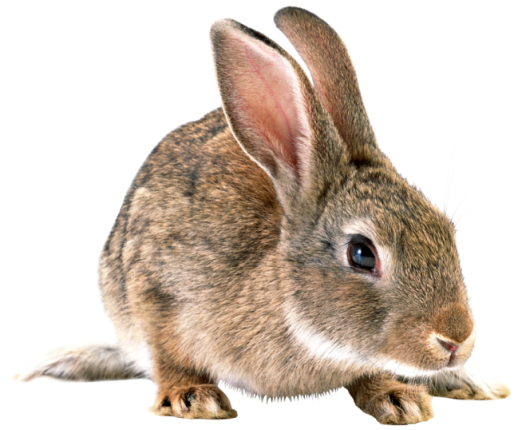 das Huhn
das Kaninchen
das Huhn
das Kaninchen
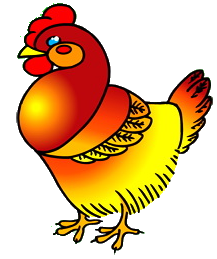 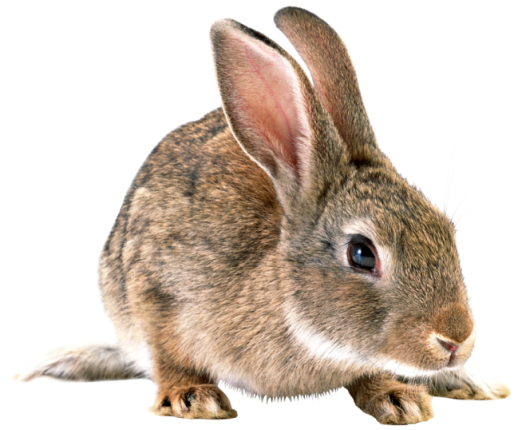 das Schwein
das Pferd
das Schaf
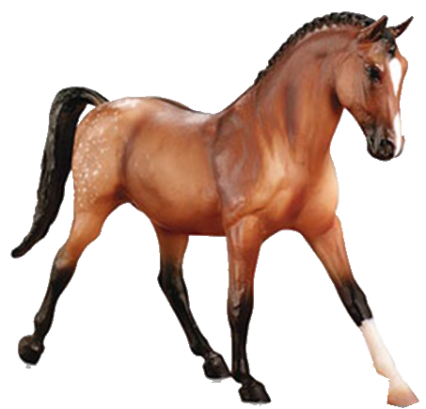 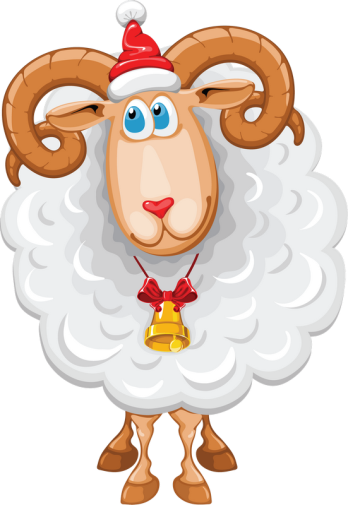 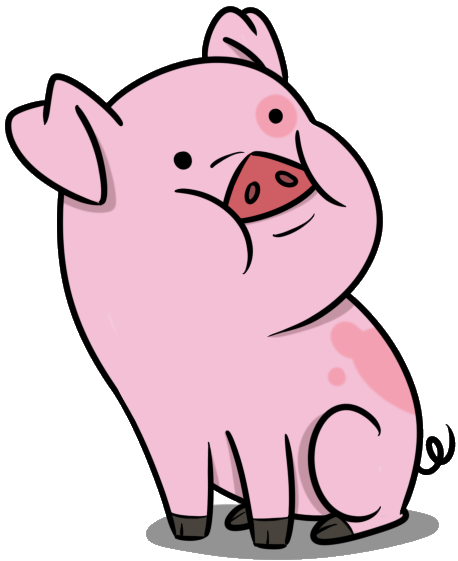 Что пропало?
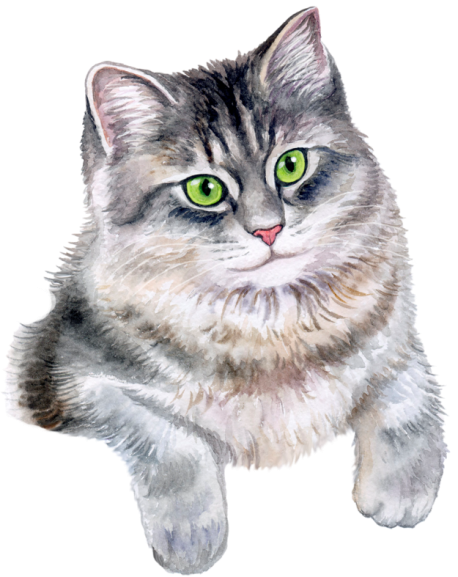 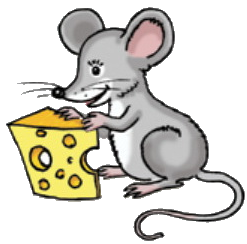 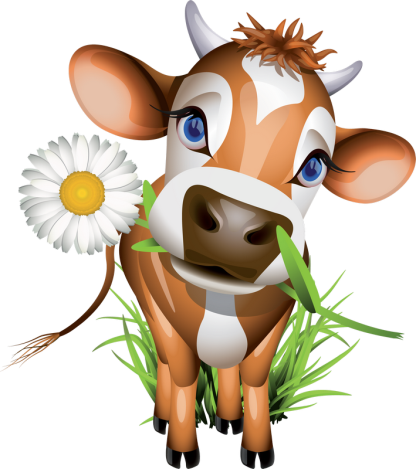 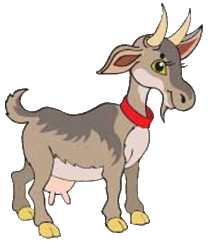 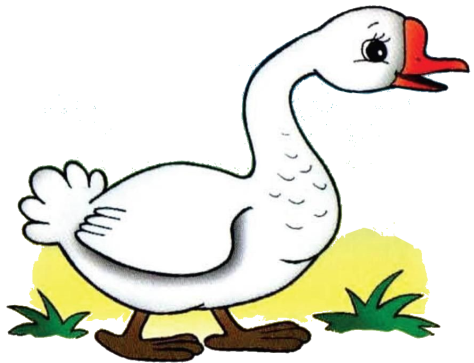 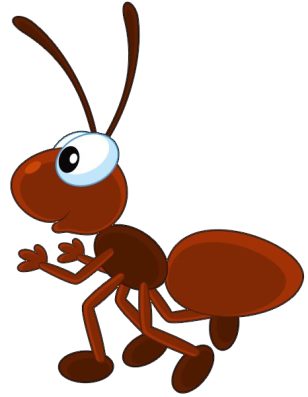 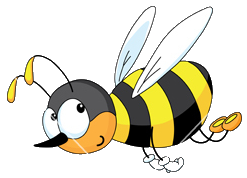 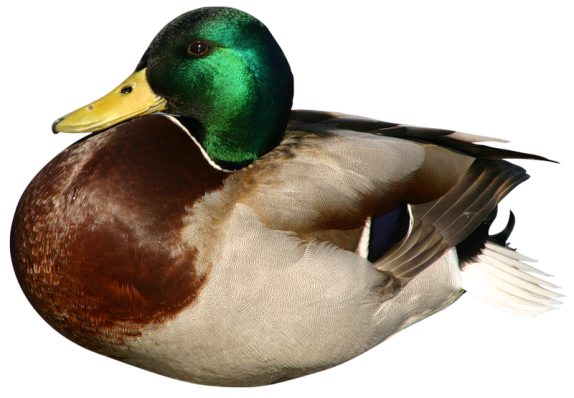 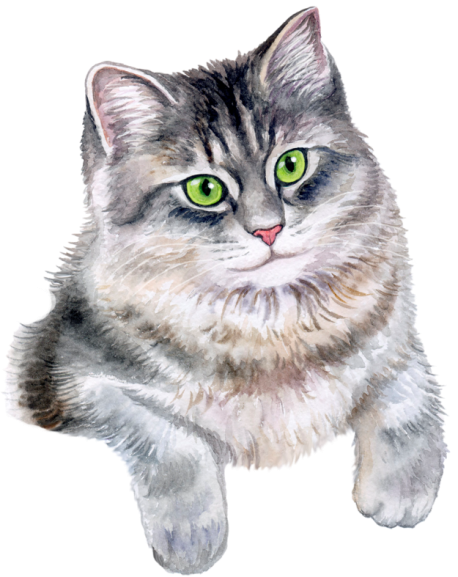 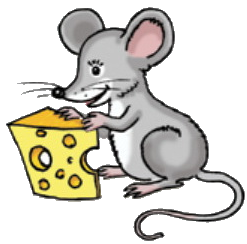 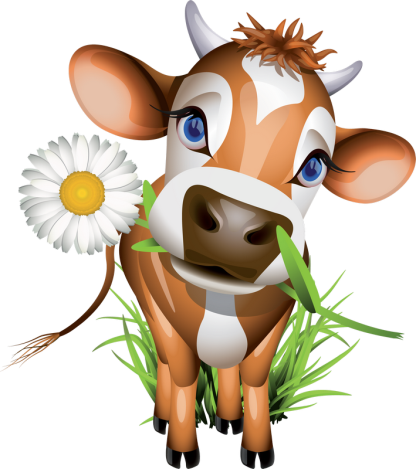 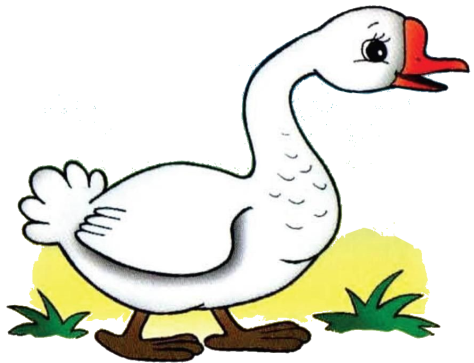 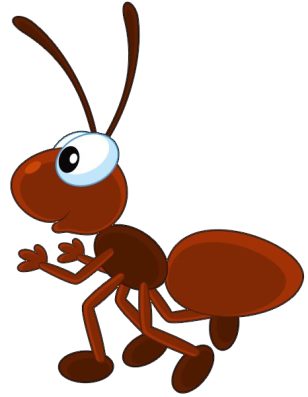 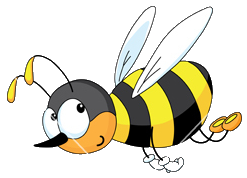 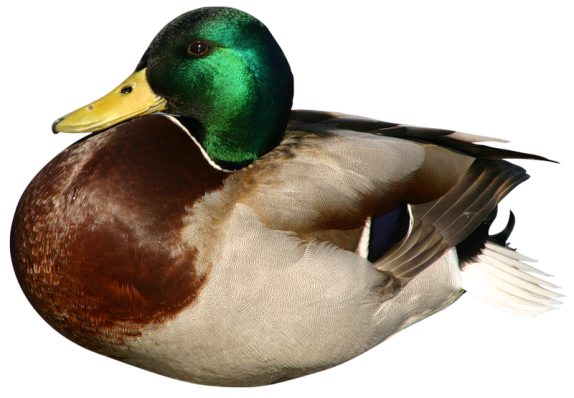 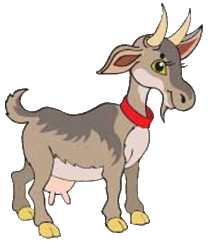 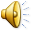 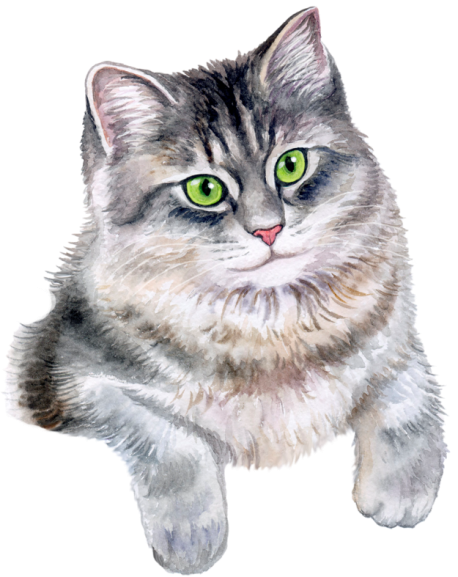 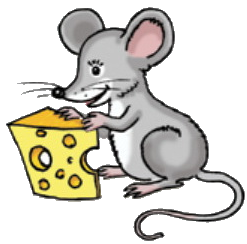 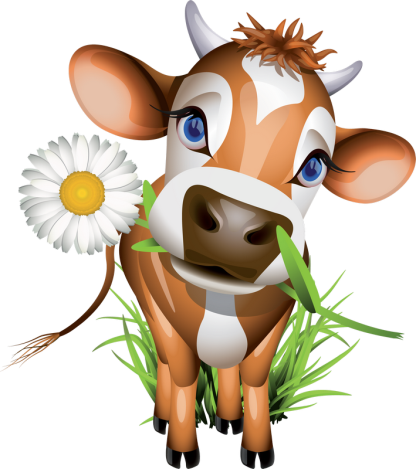 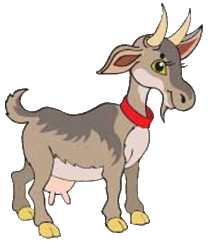 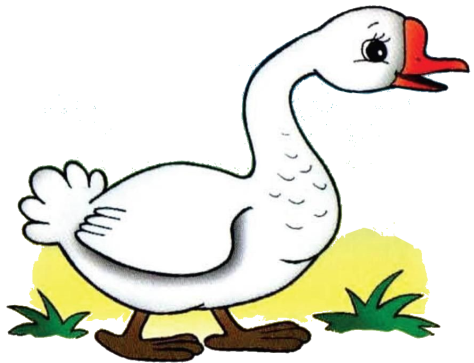 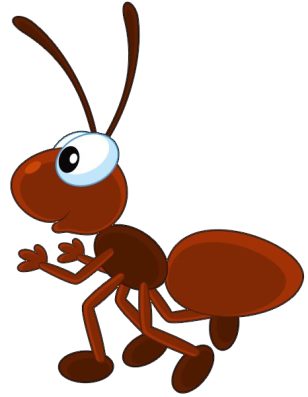 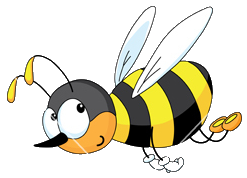 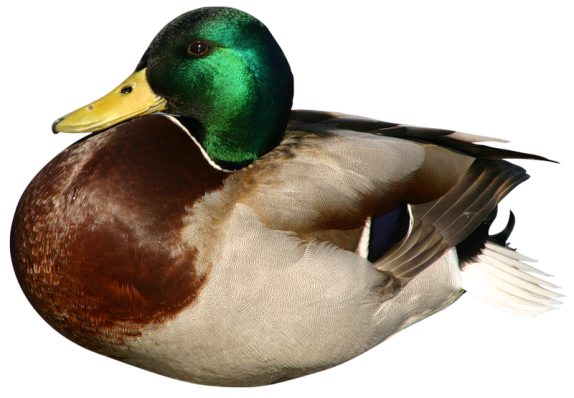 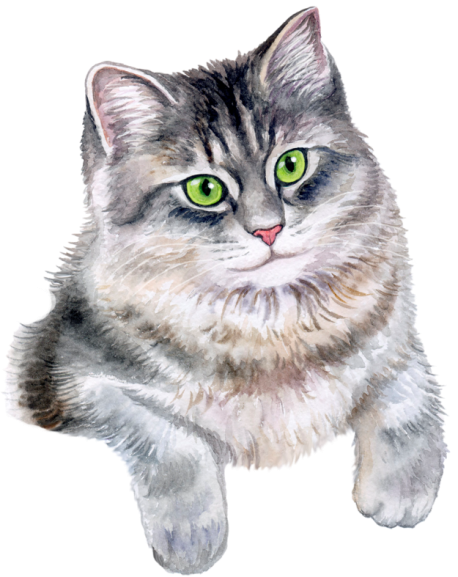 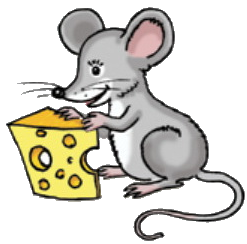 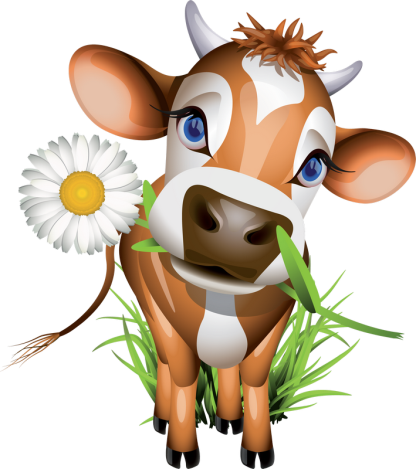 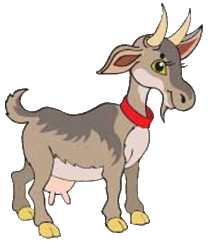 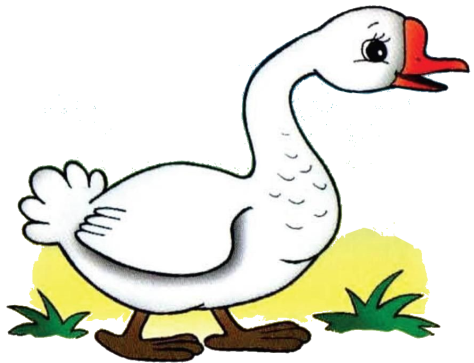 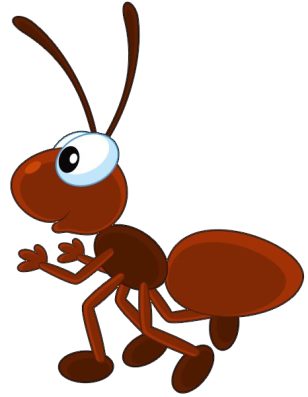 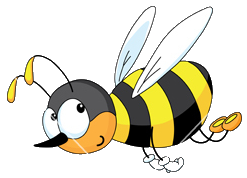 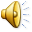 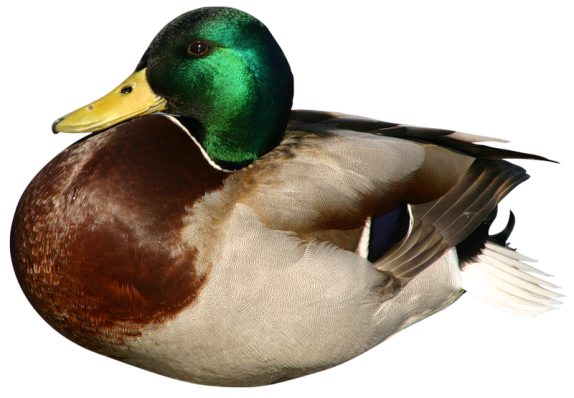 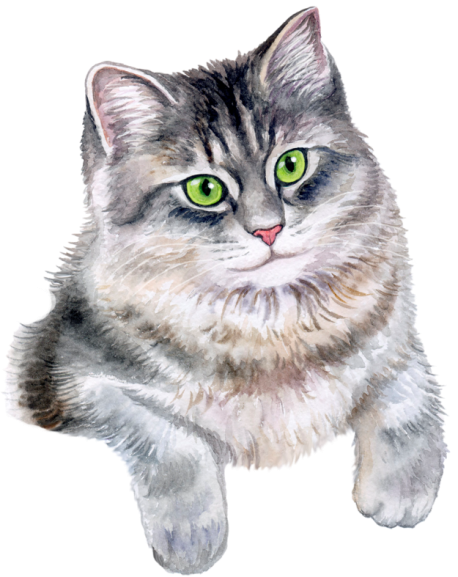 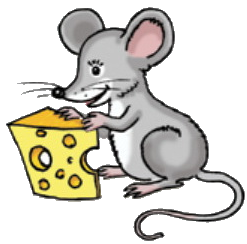 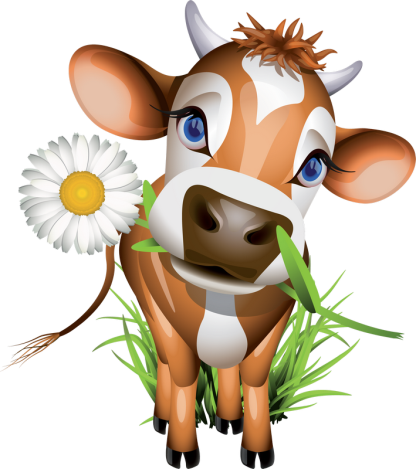 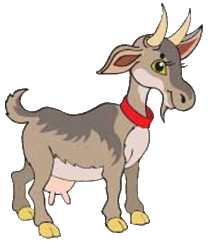 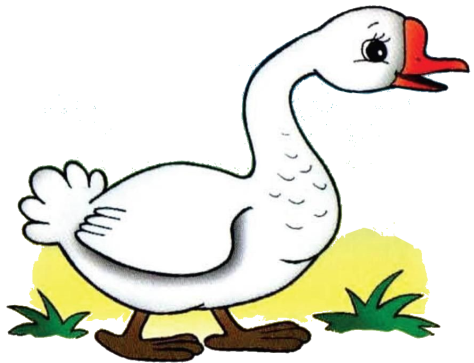 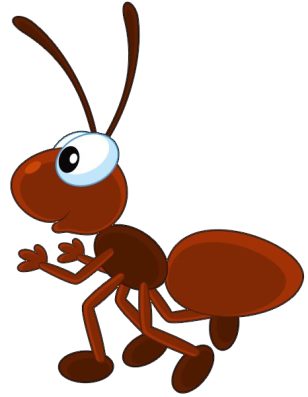 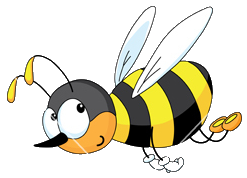 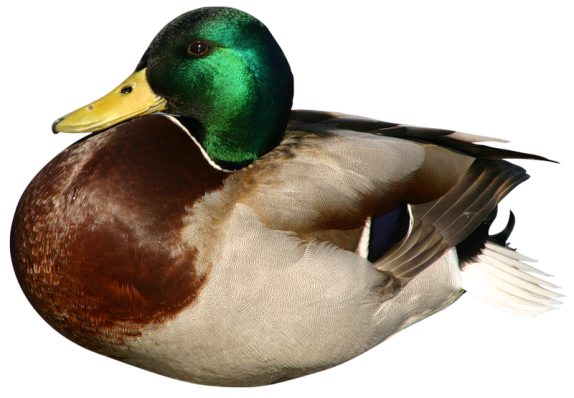 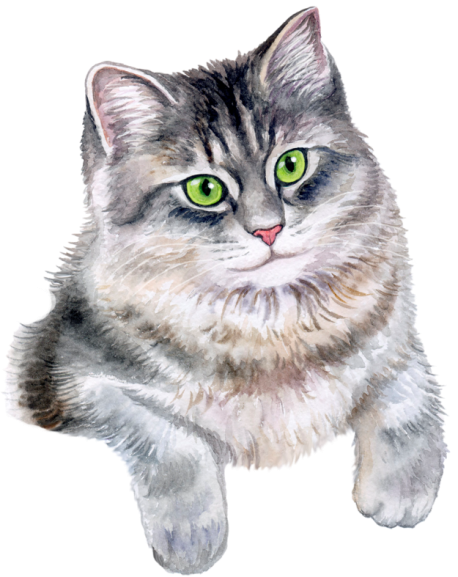 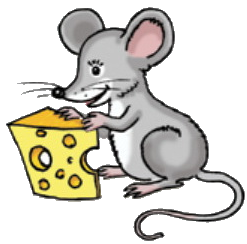 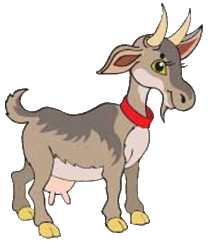 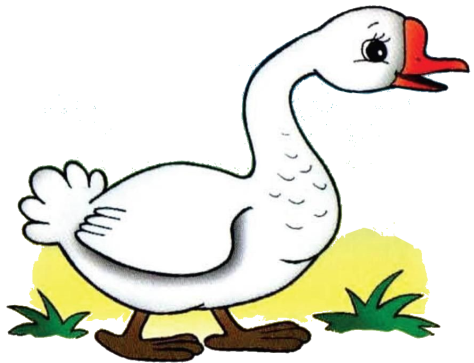 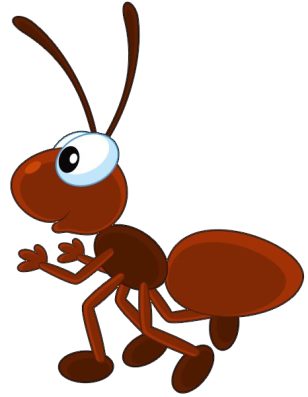 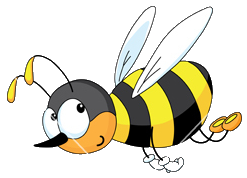 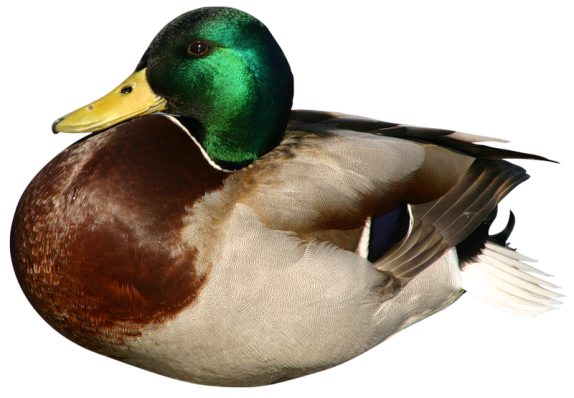 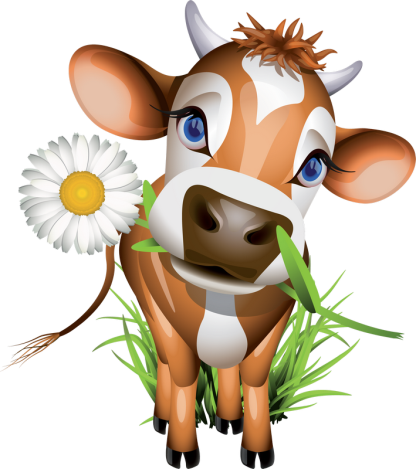 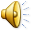 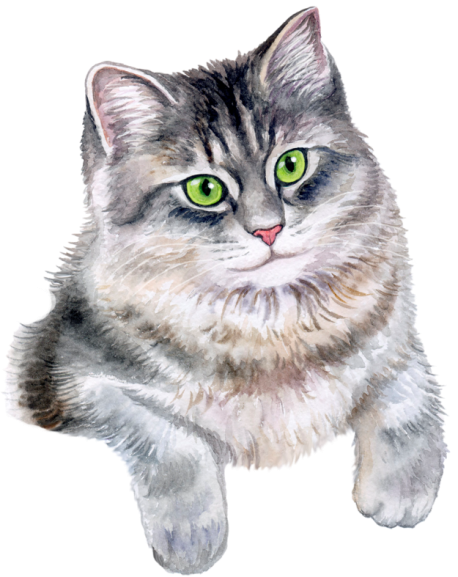 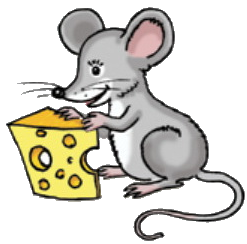 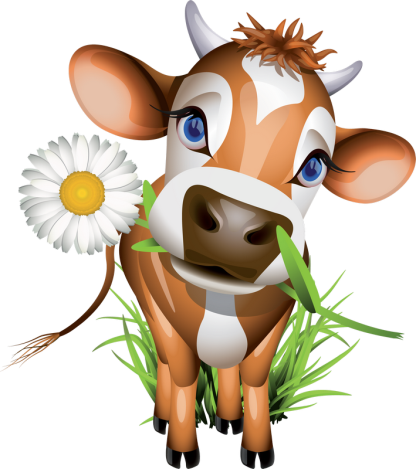 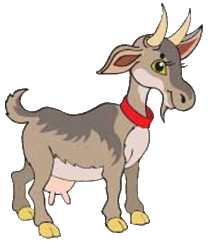 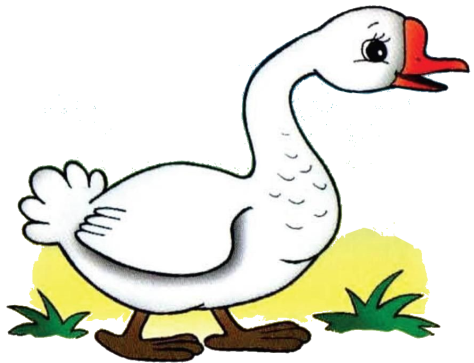 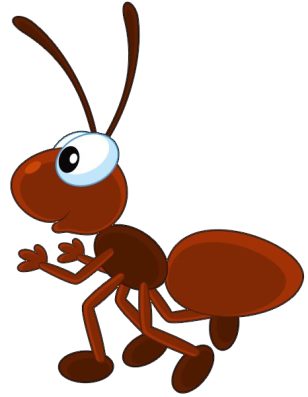 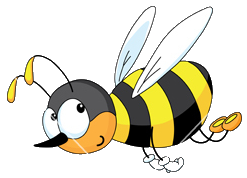 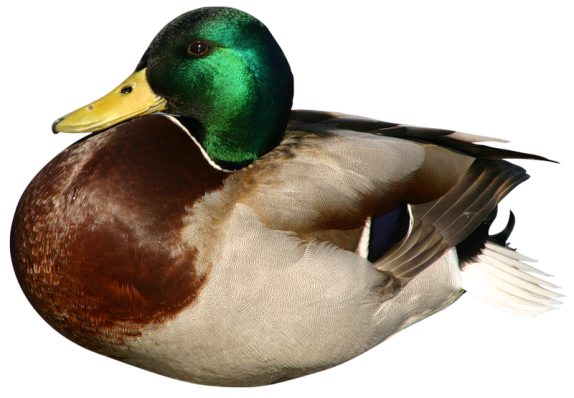 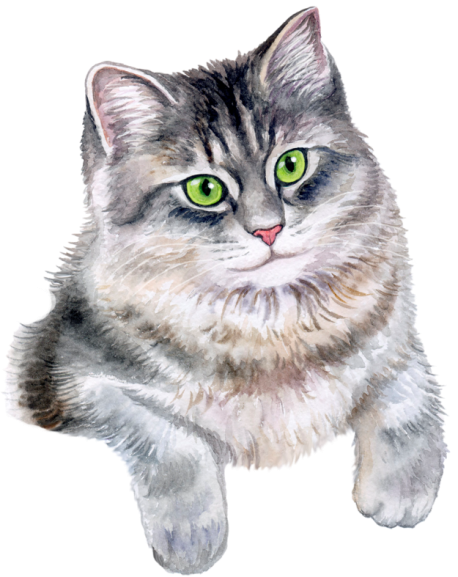 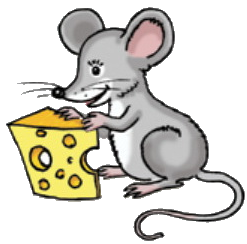 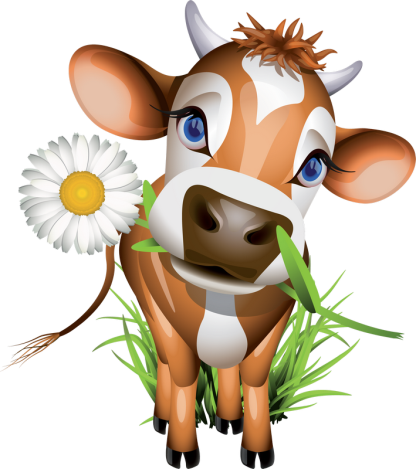 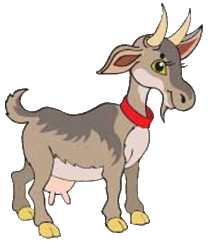 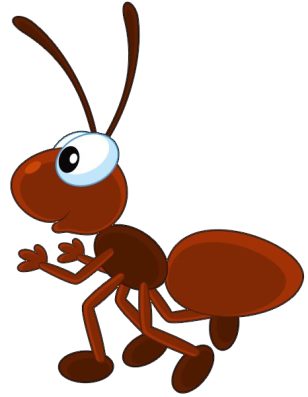 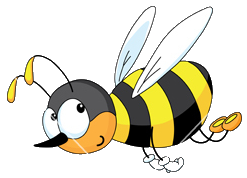 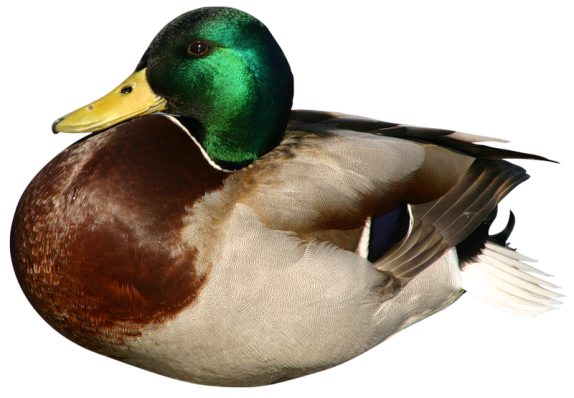 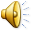 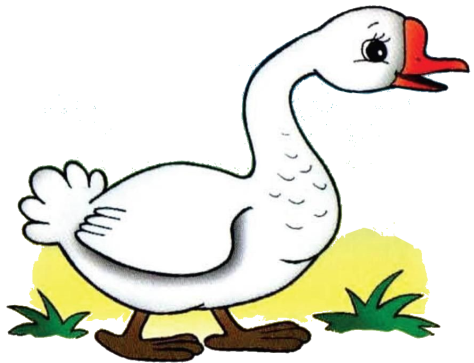 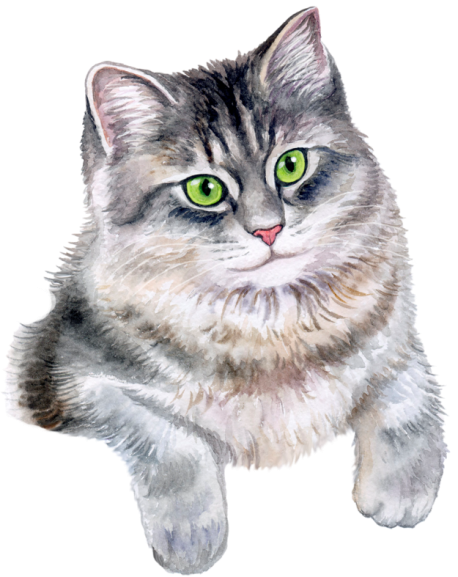 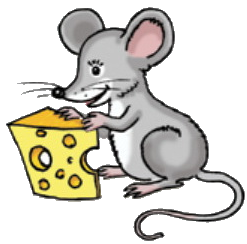 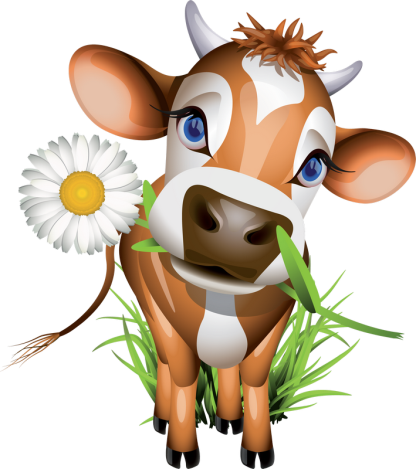 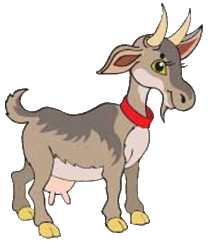 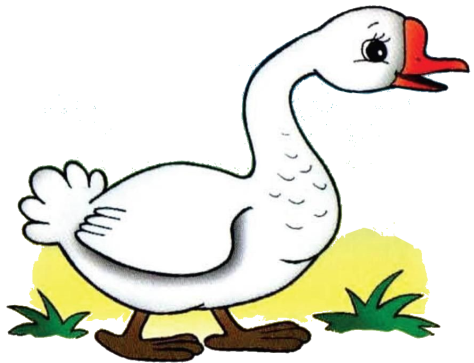 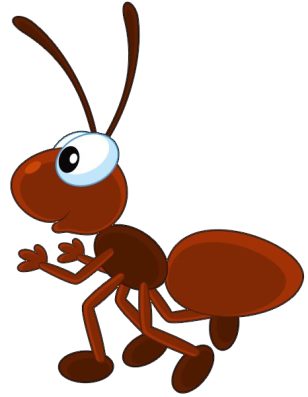 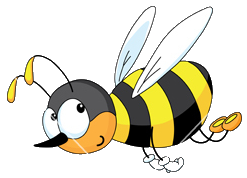 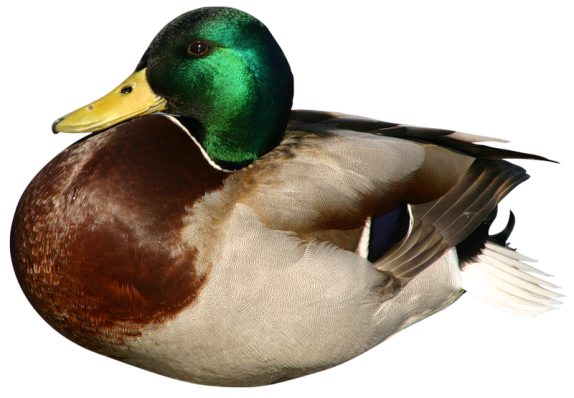 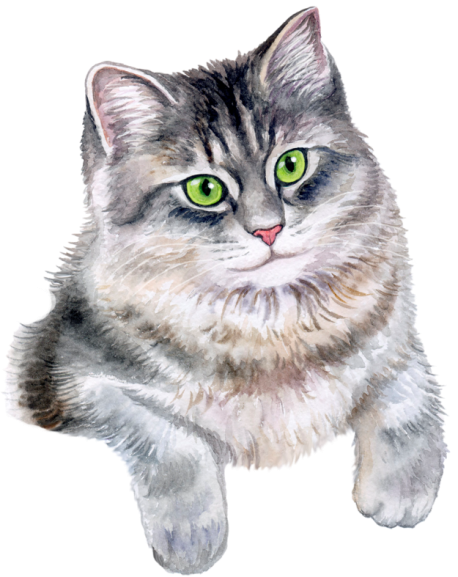 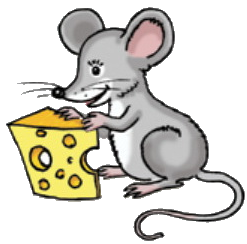 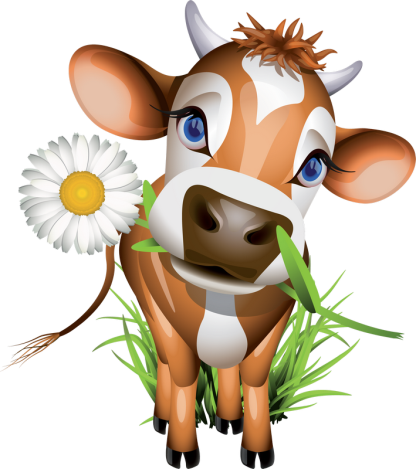 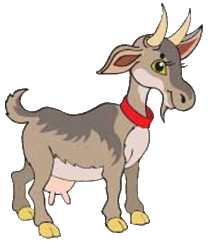 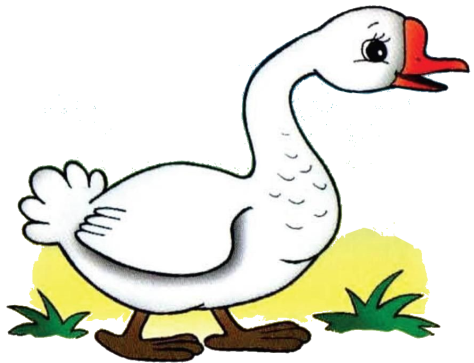 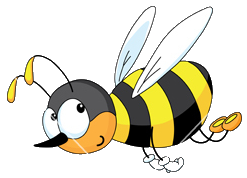 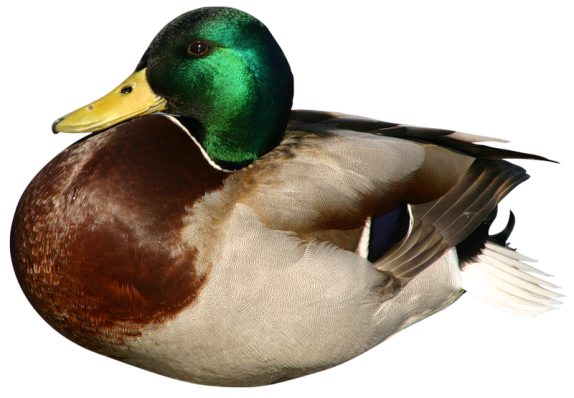 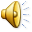 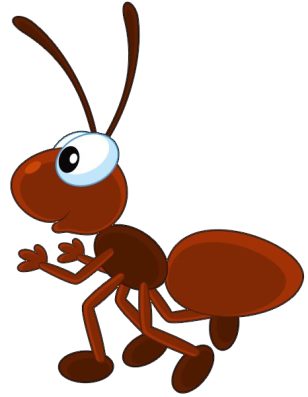 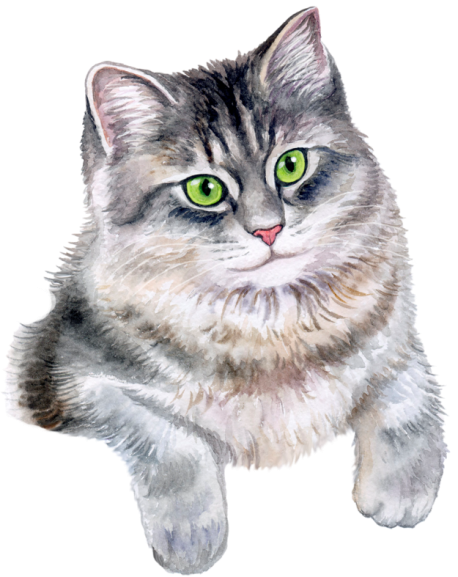 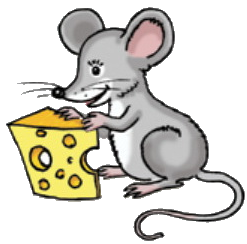 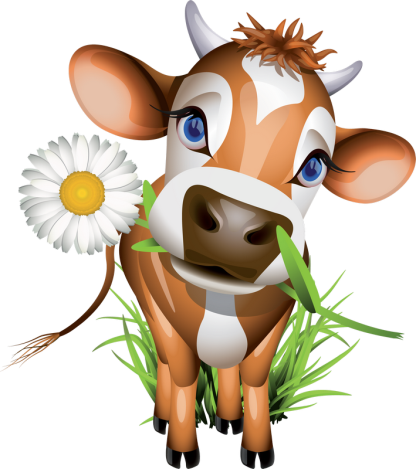 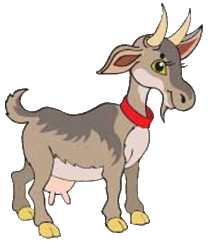 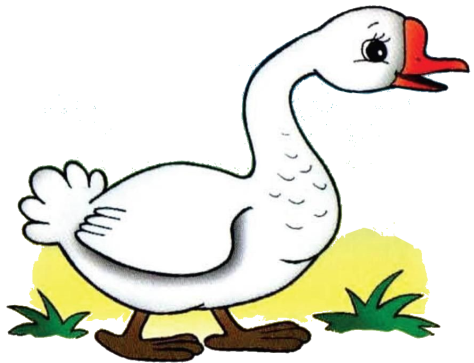 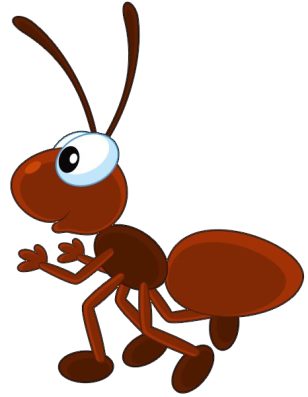 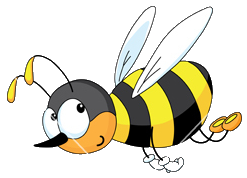 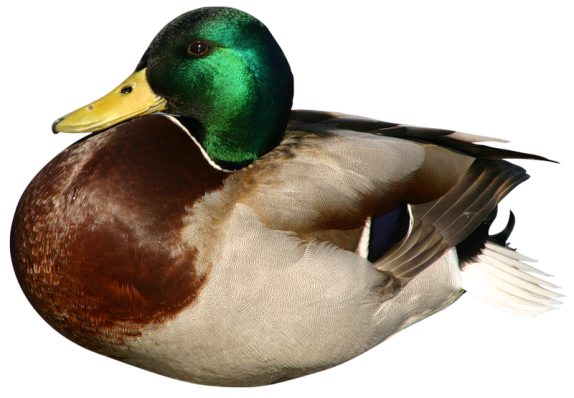 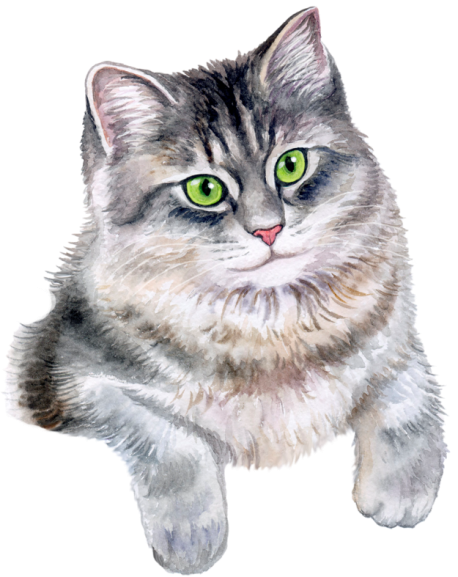 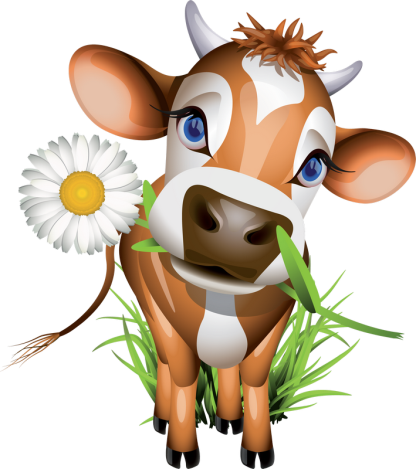 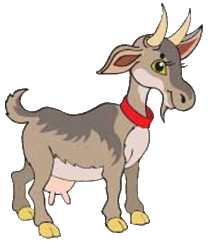 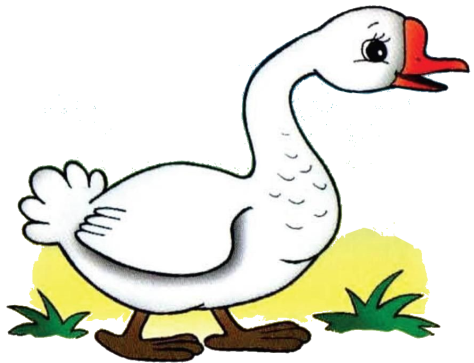 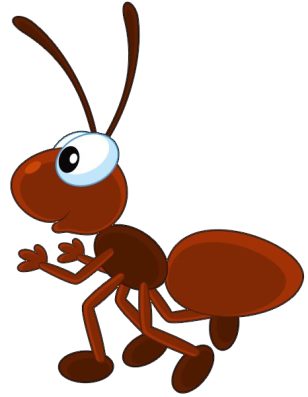 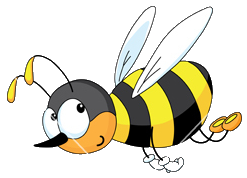 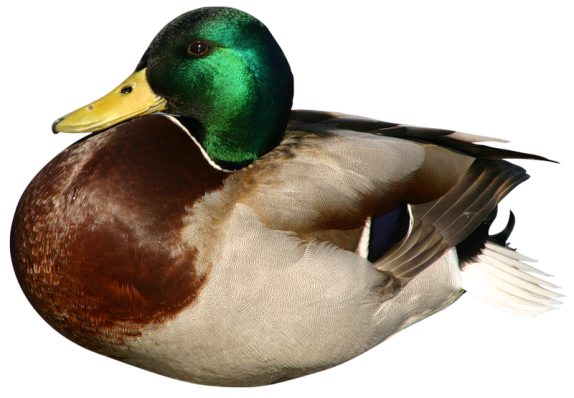 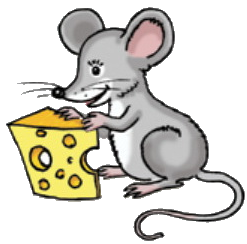 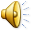 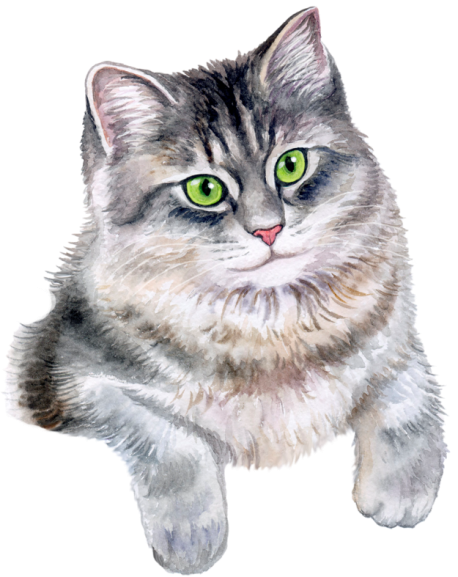 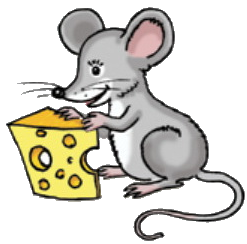 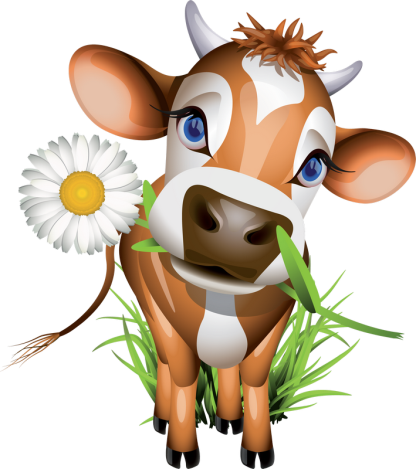 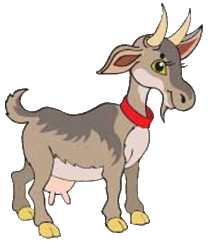 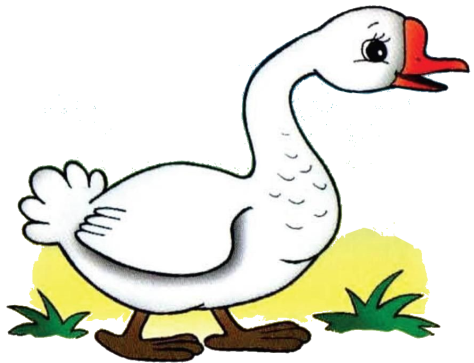 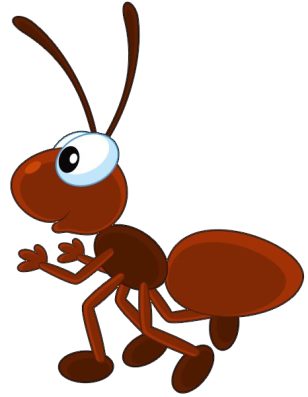 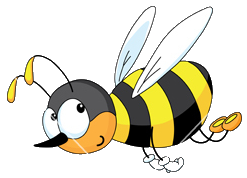 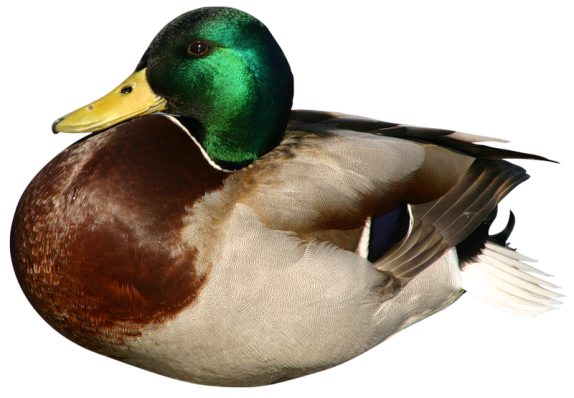 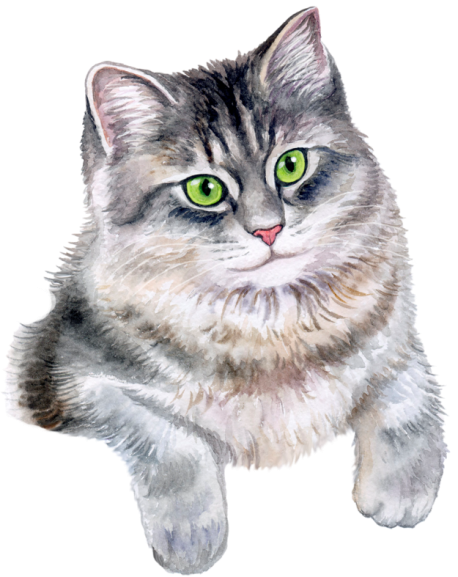 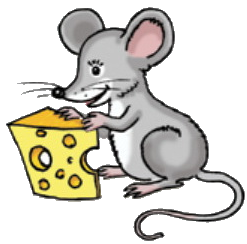 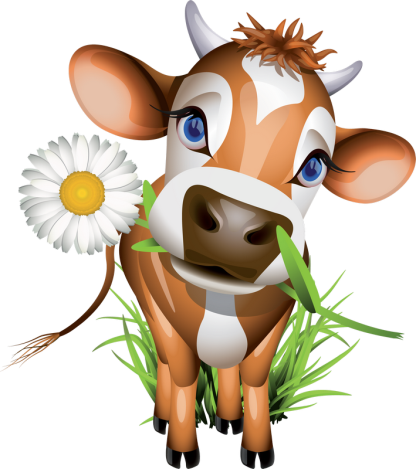 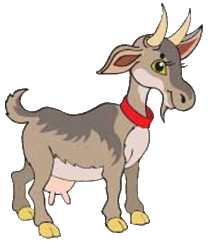 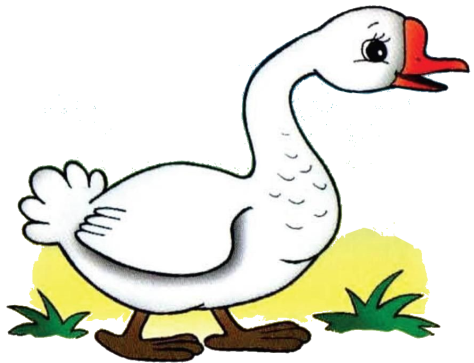 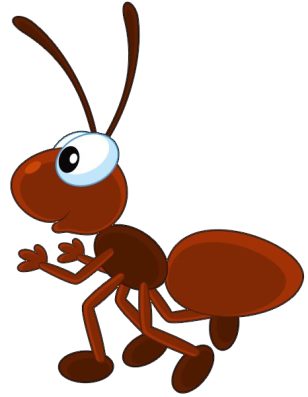 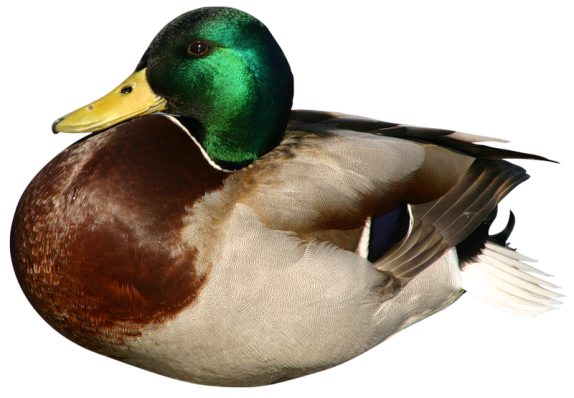 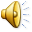 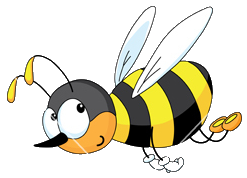 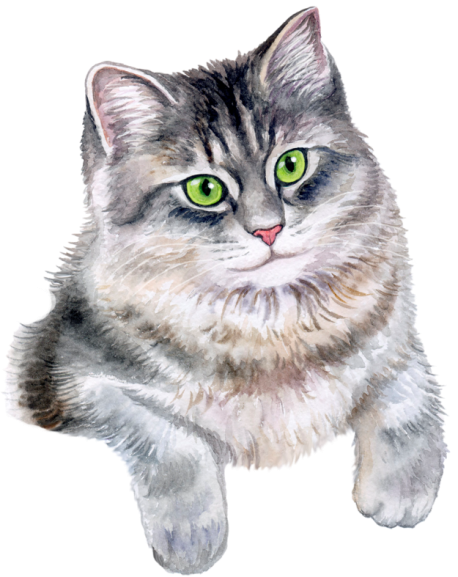 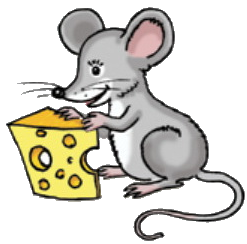 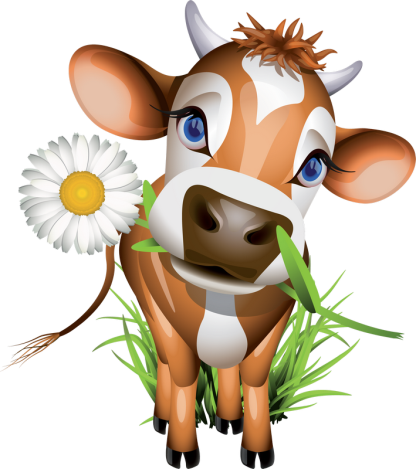 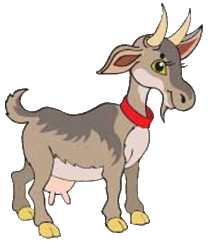 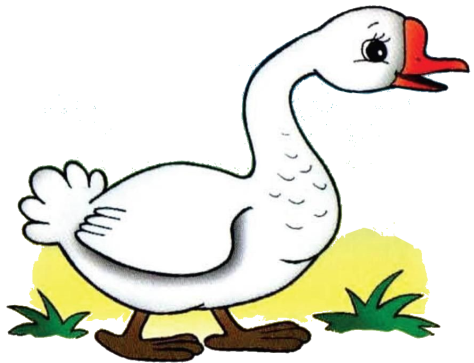 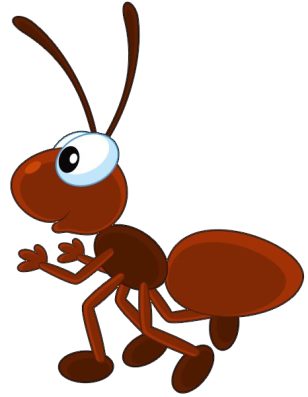 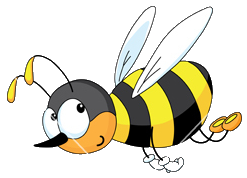 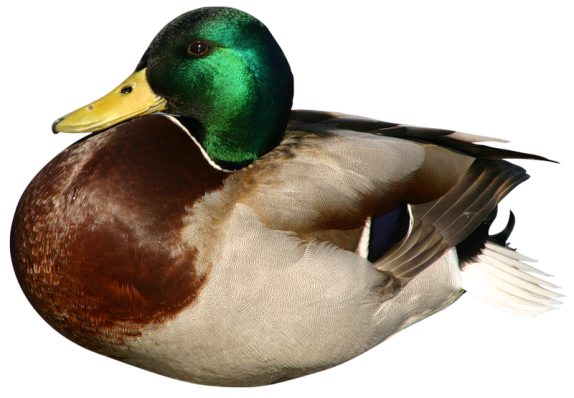 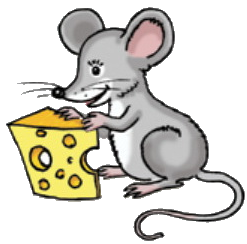 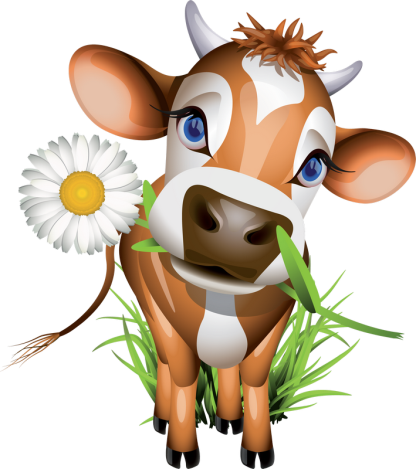 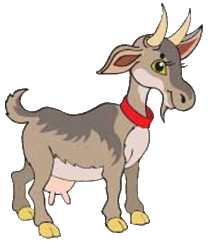 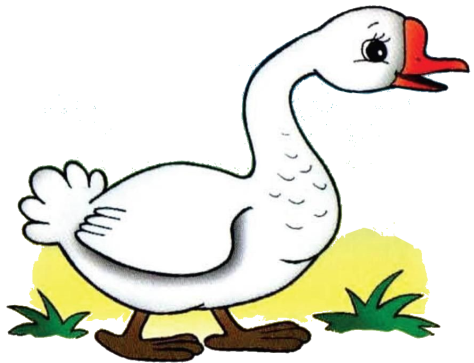 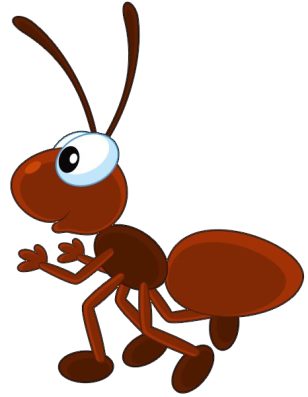 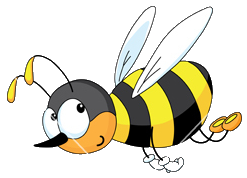 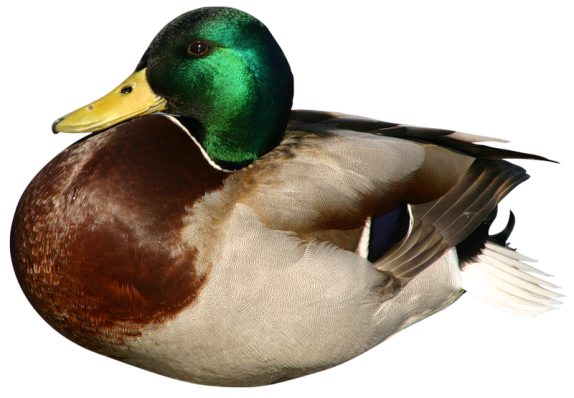 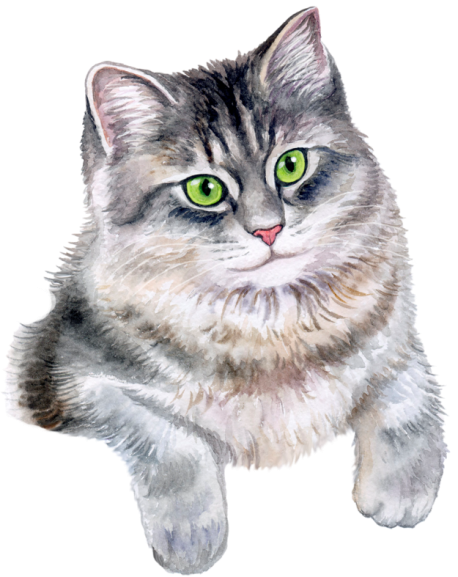 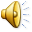 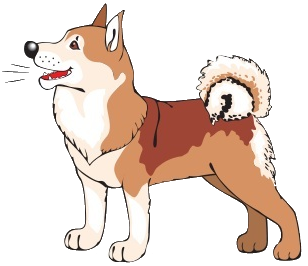 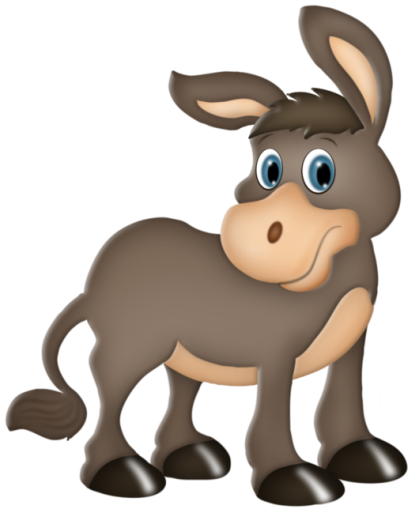 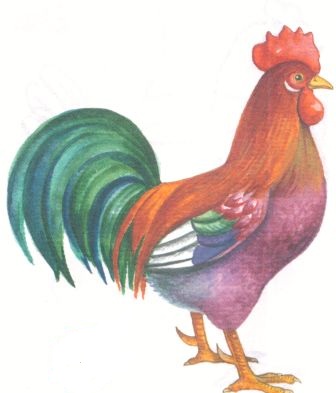 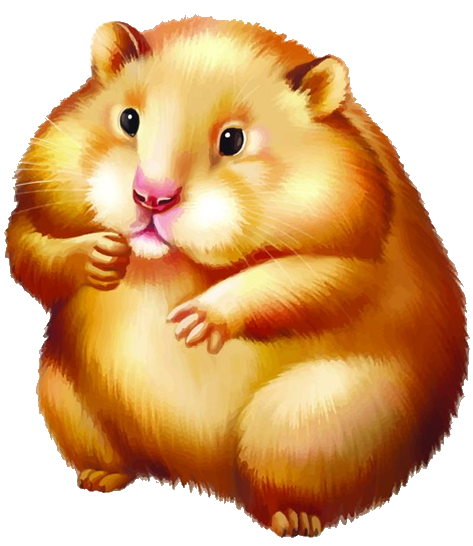 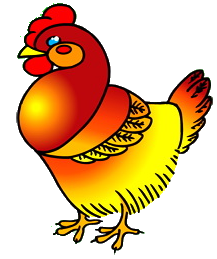 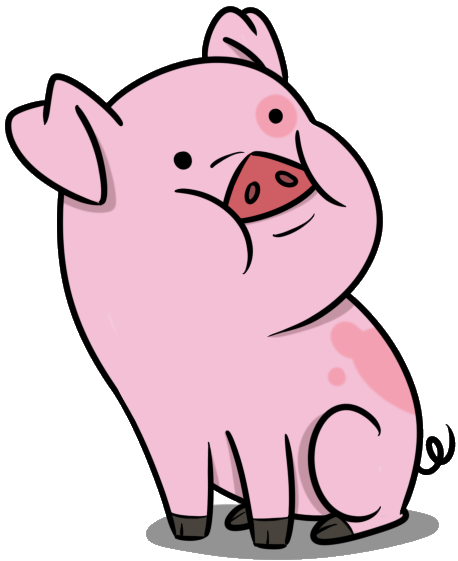 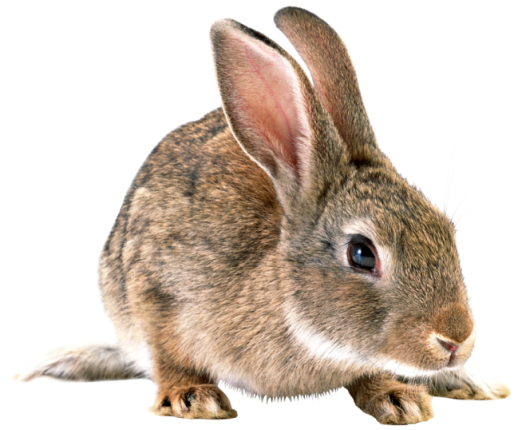 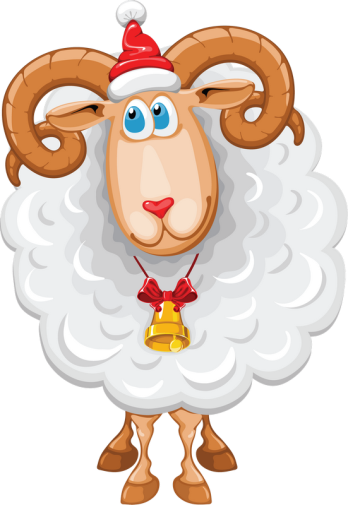 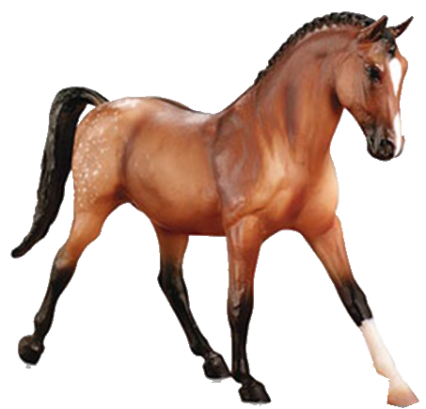 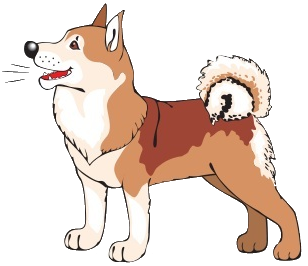 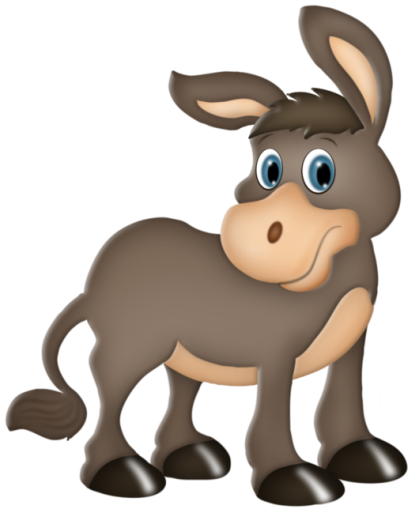 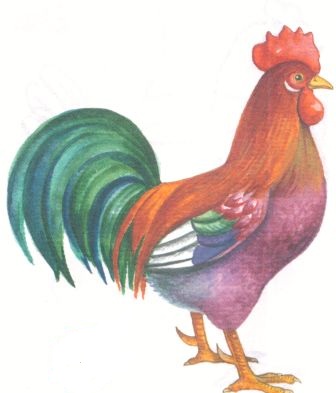 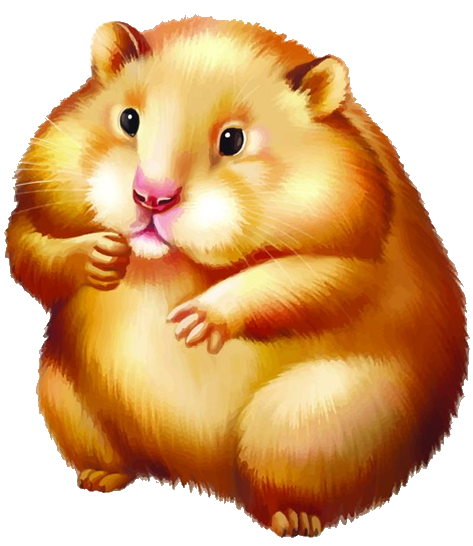 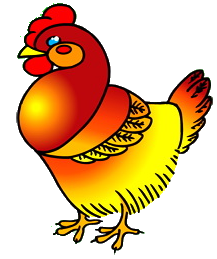 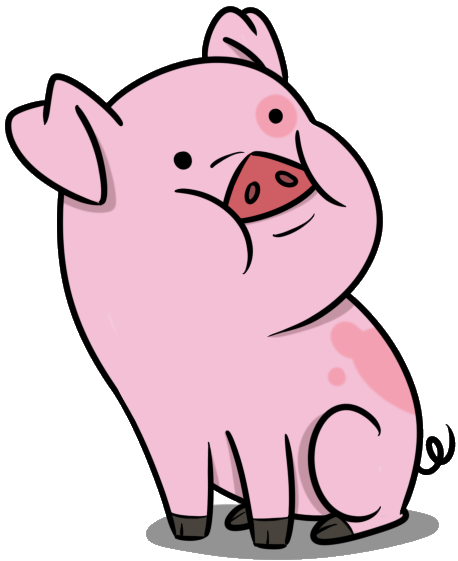 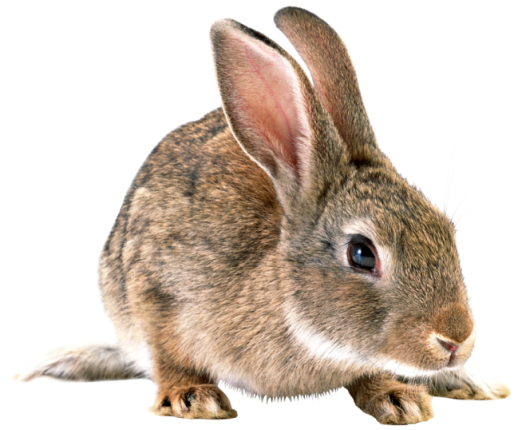 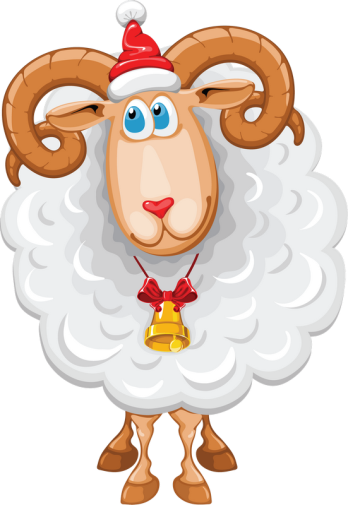 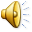 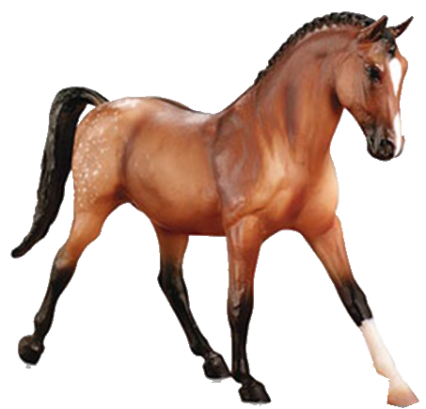 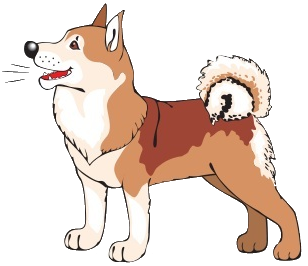 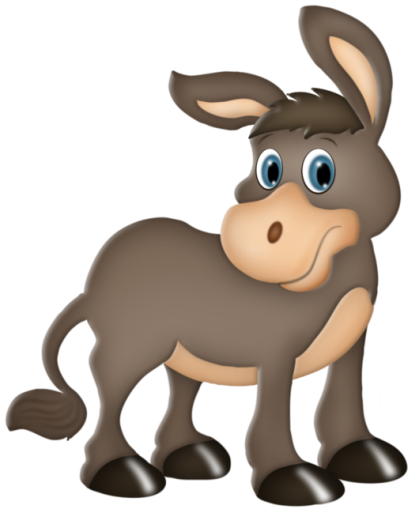 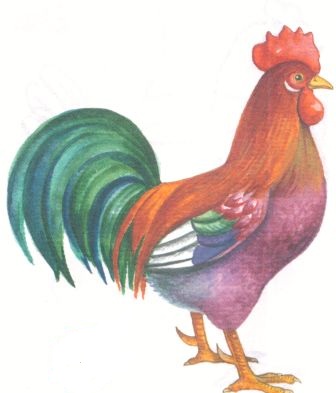 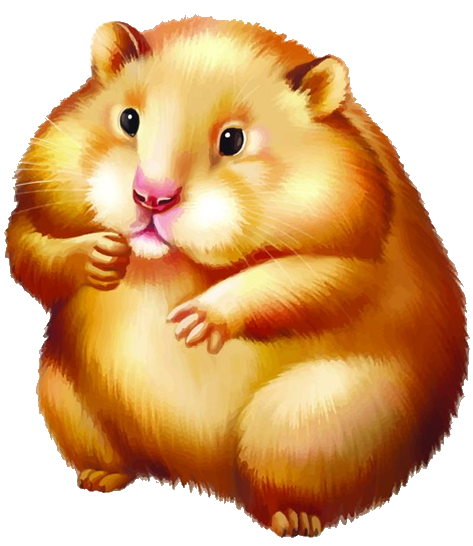 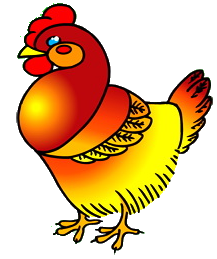 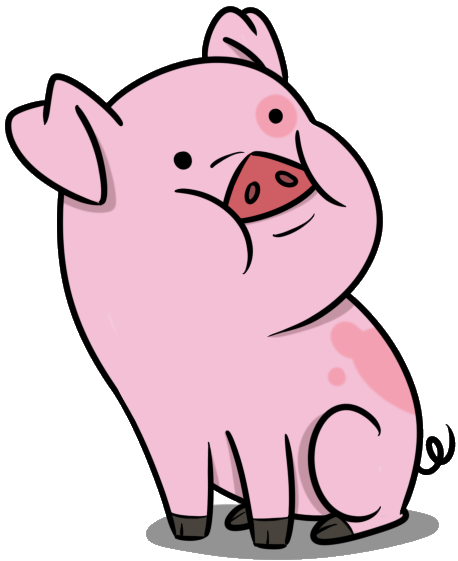 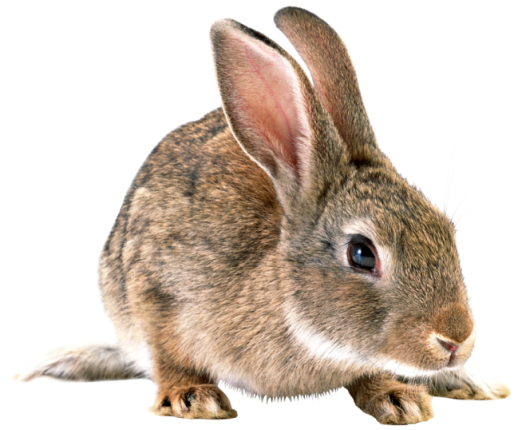 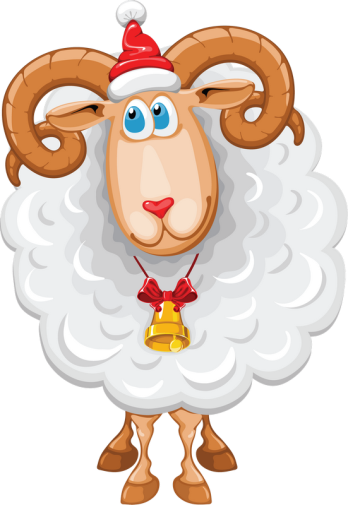 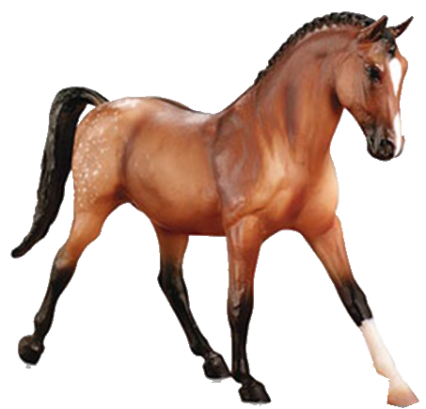 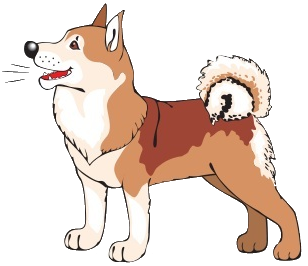 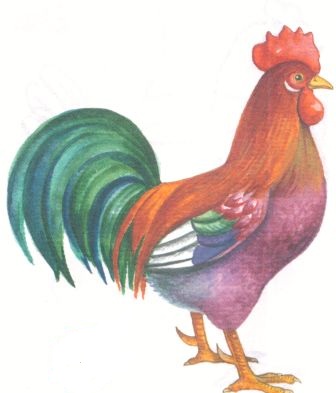 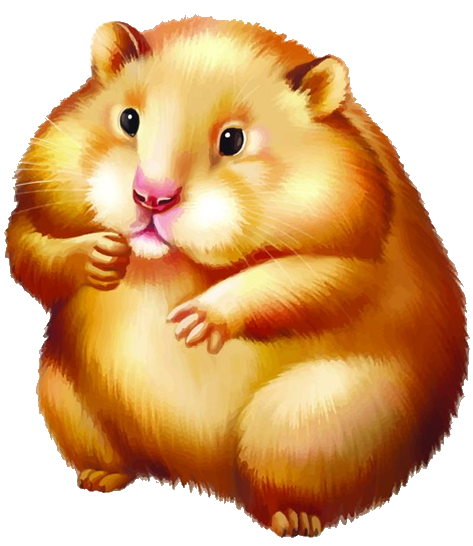 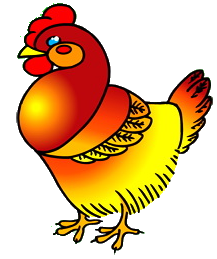 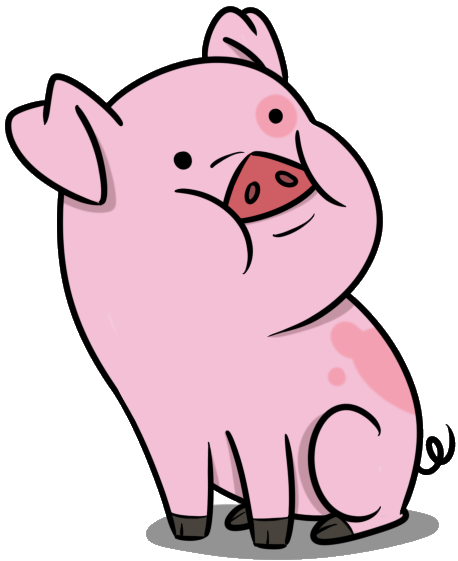 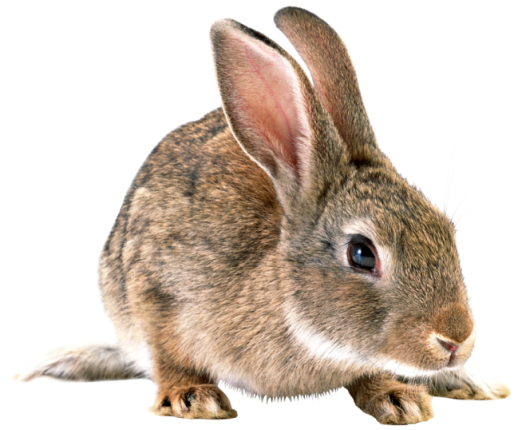 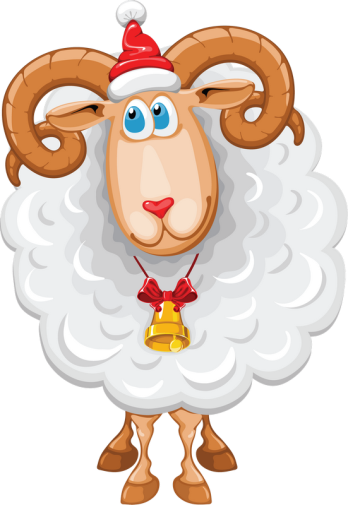 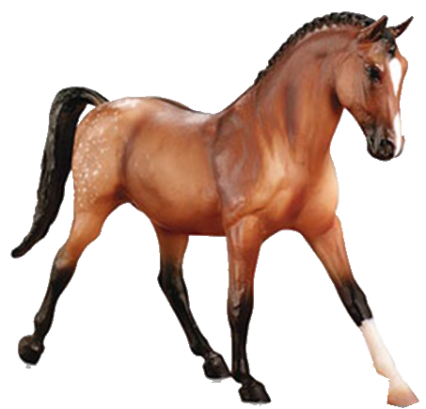 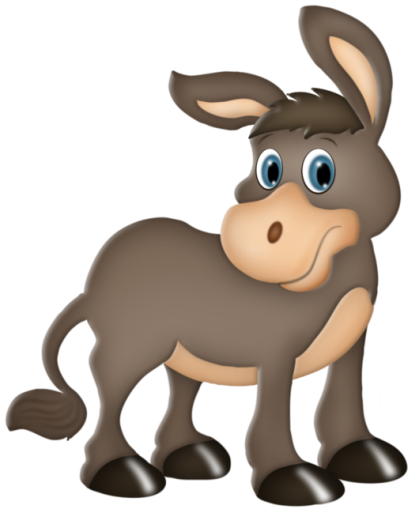 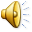 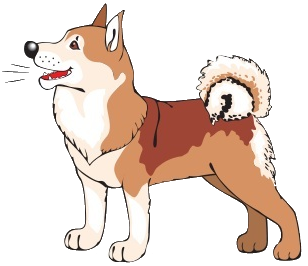 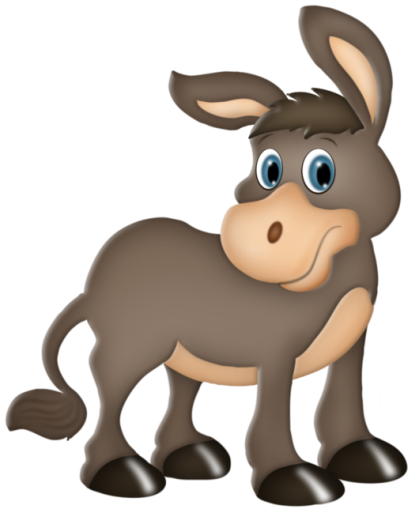 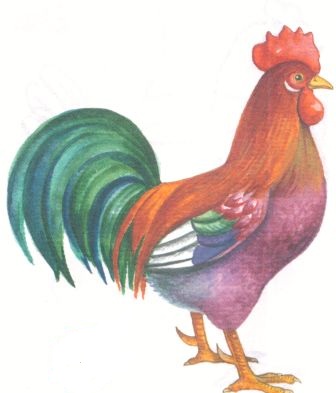 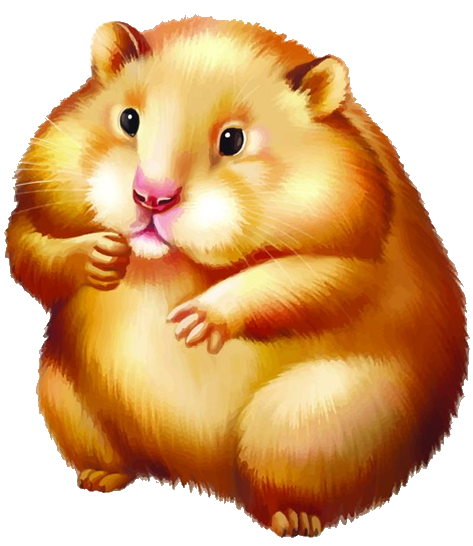 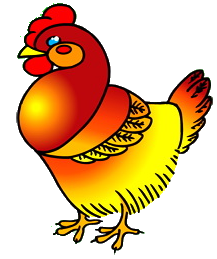 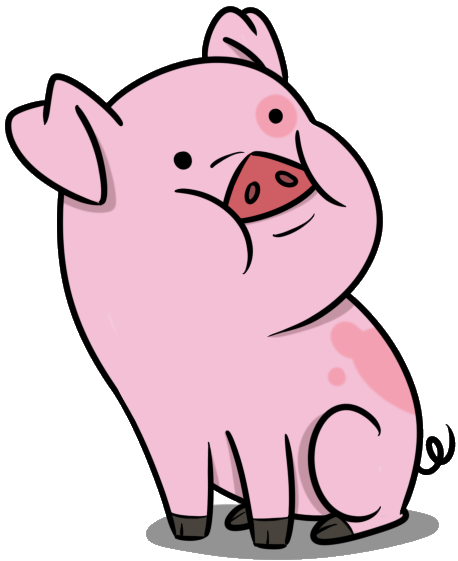 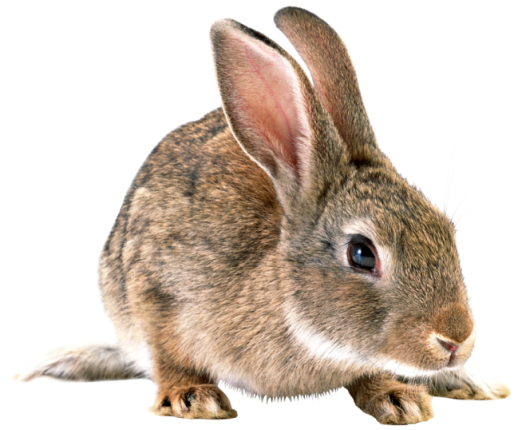 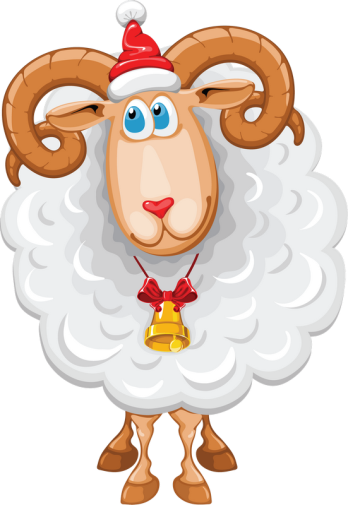 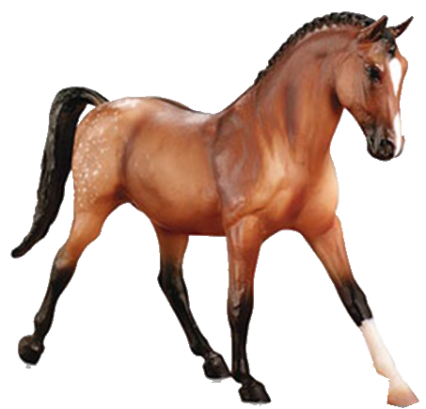 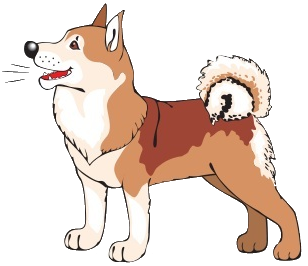 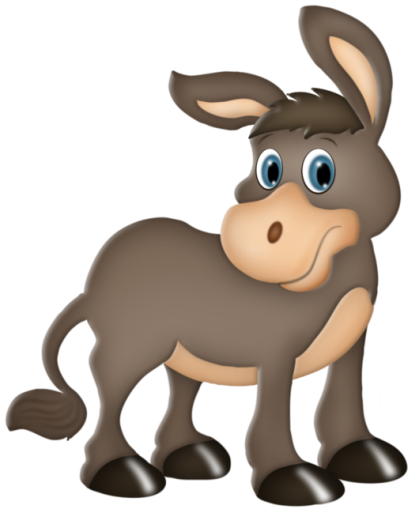 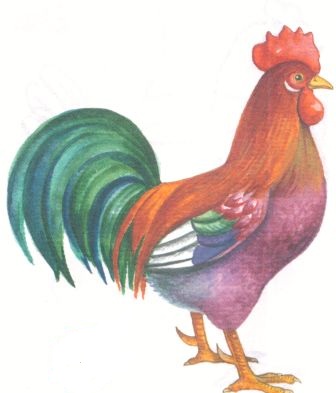 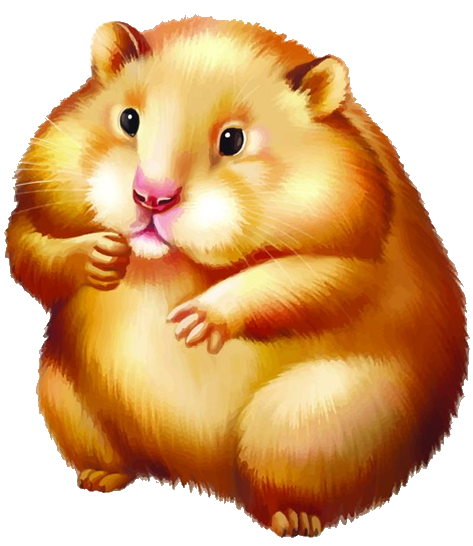 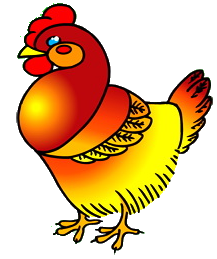 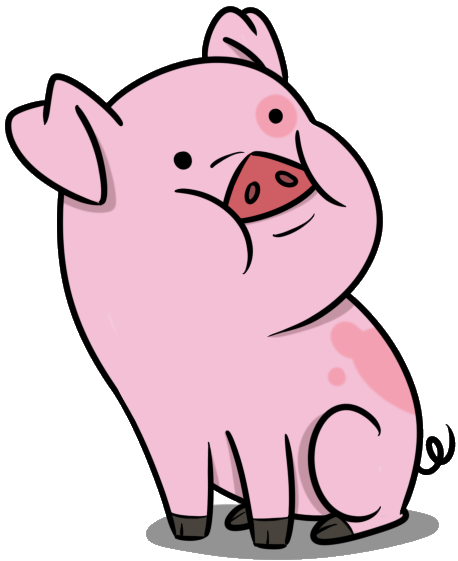 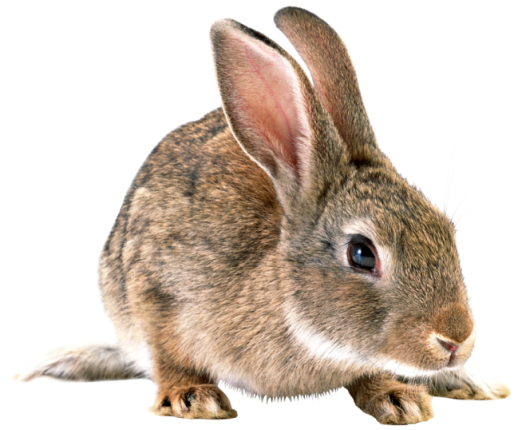 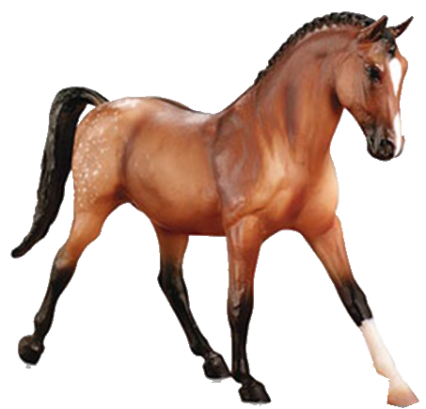 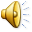 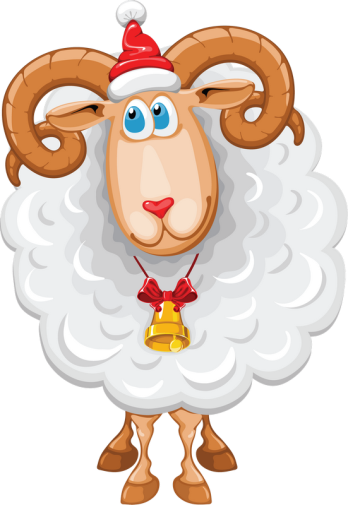 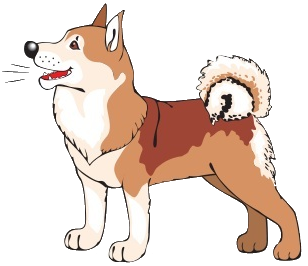 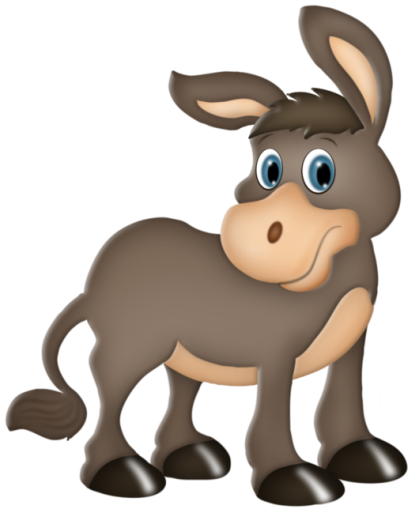 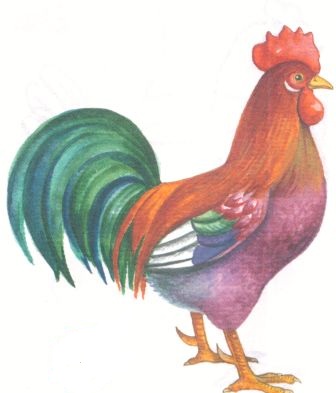 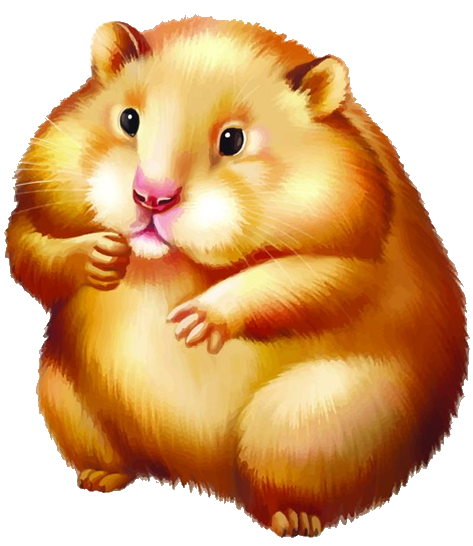 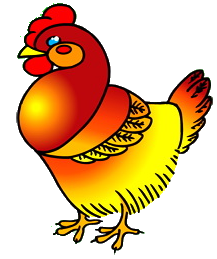 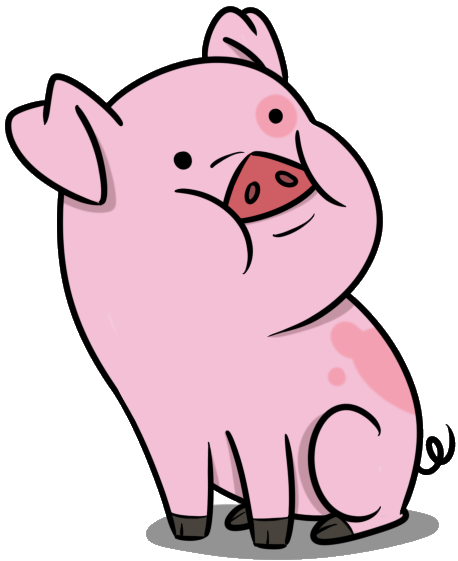 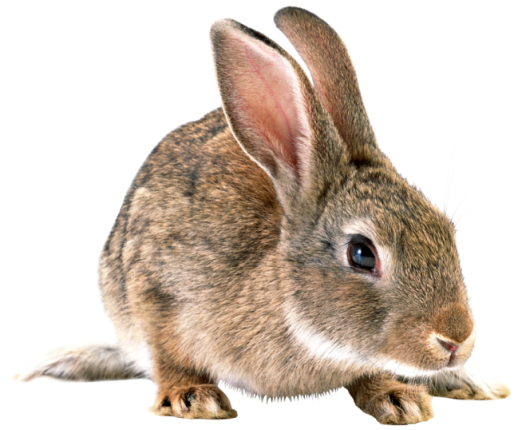 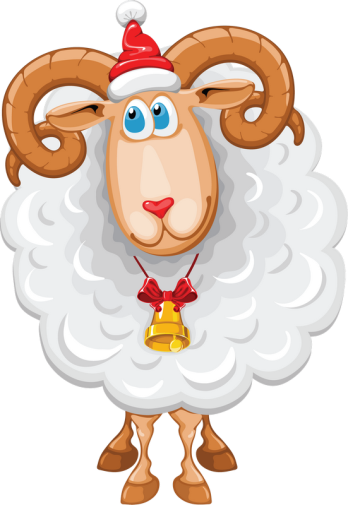 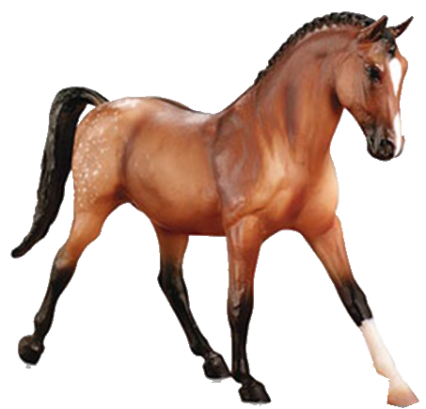 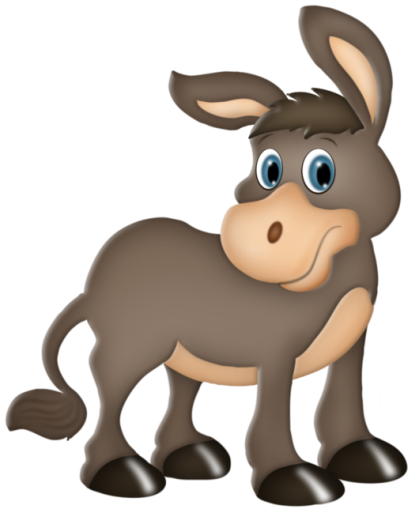 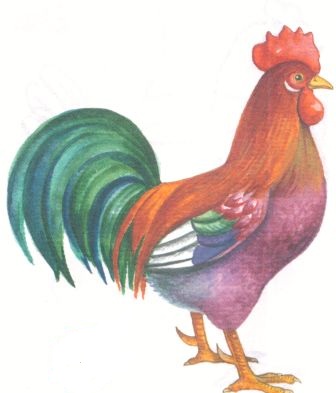 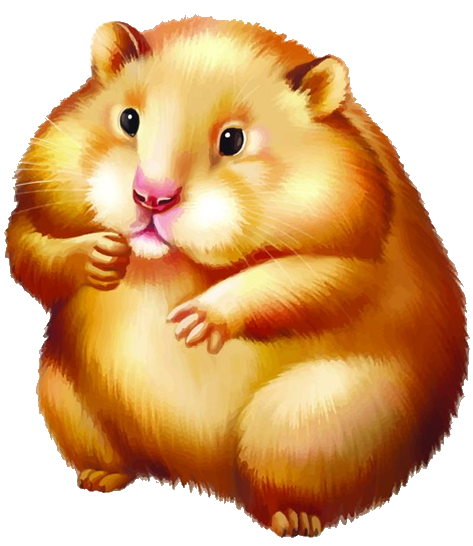 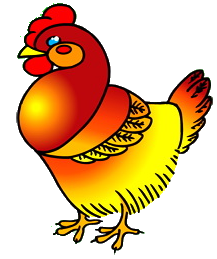 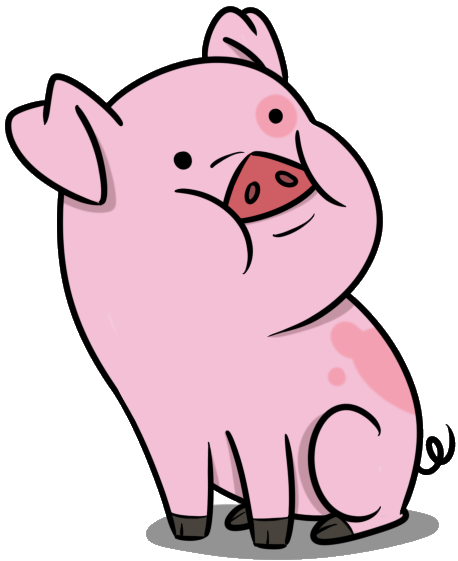 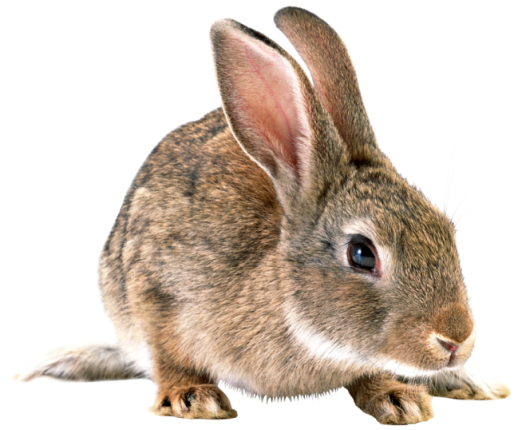 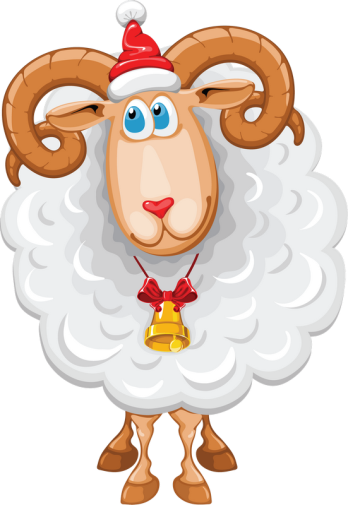 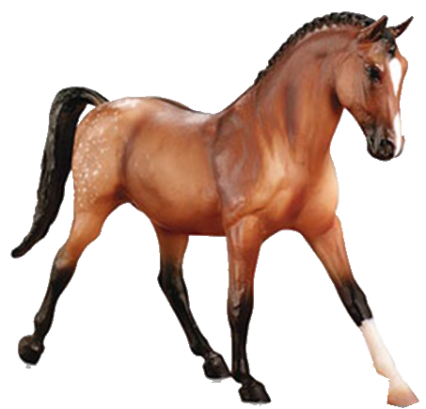 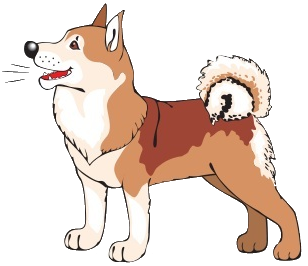 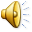 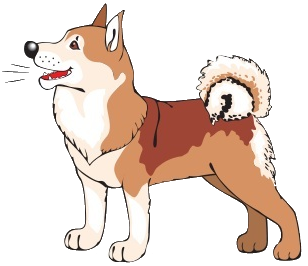 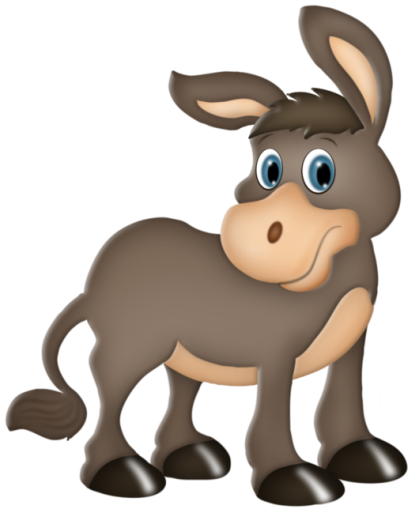 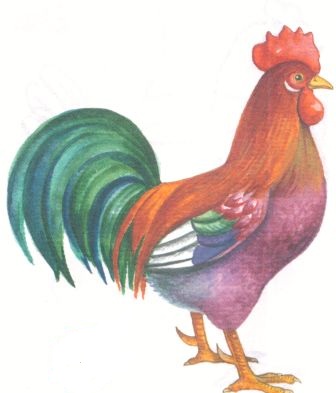 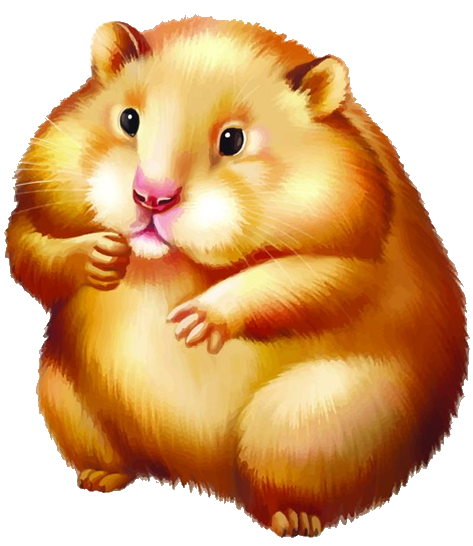 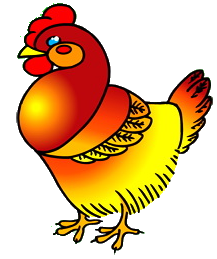 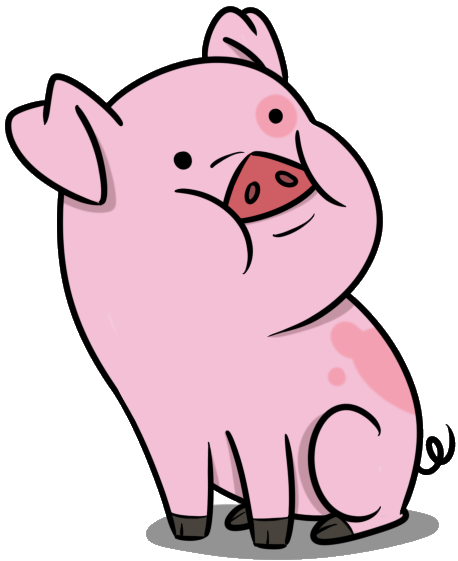 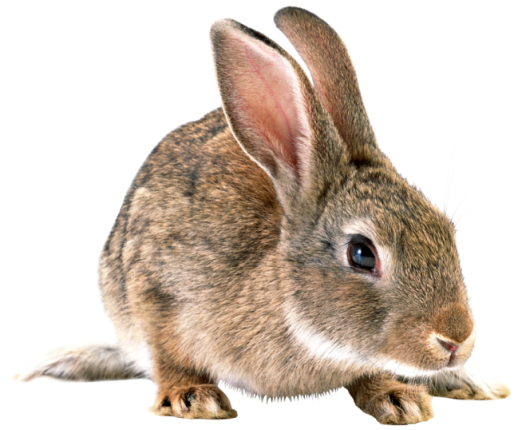 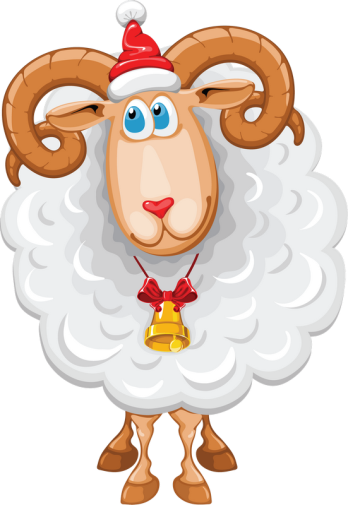 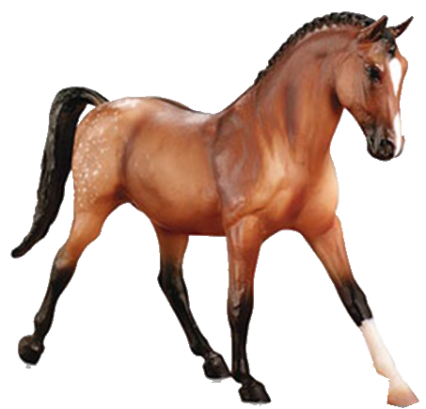 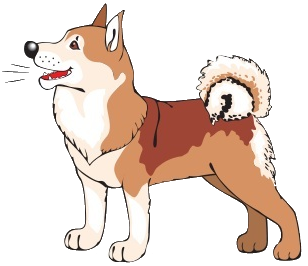 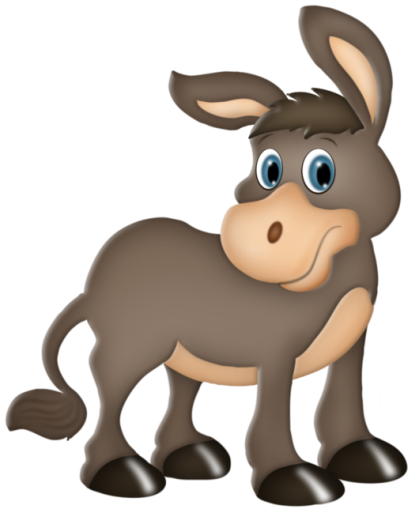 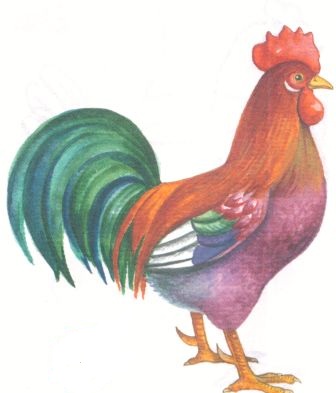 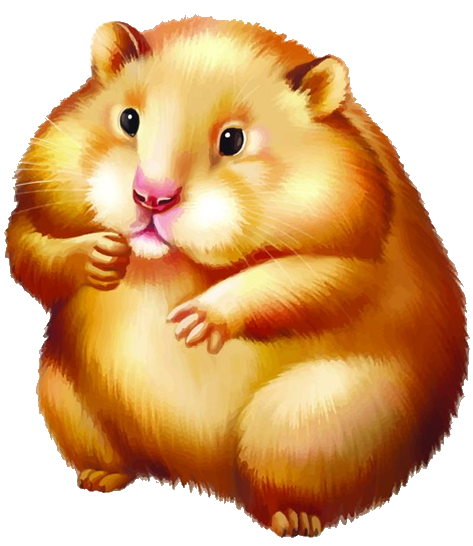 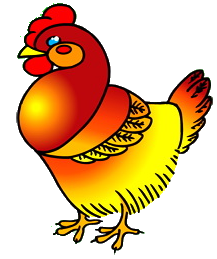 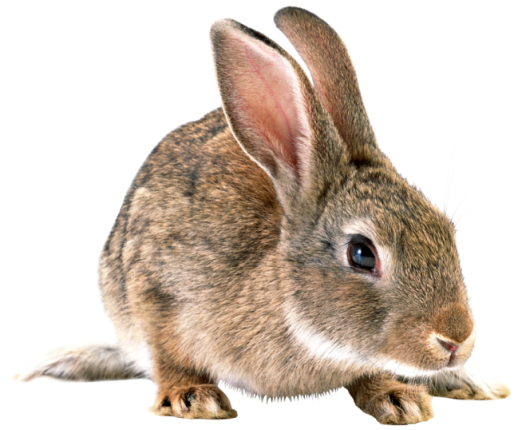 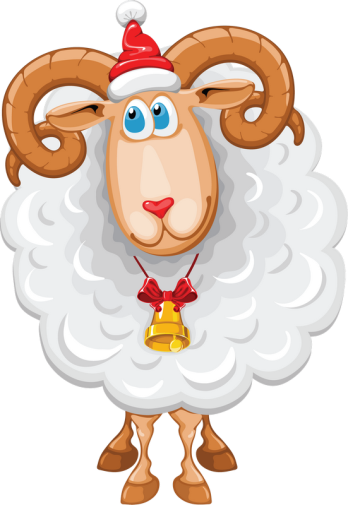 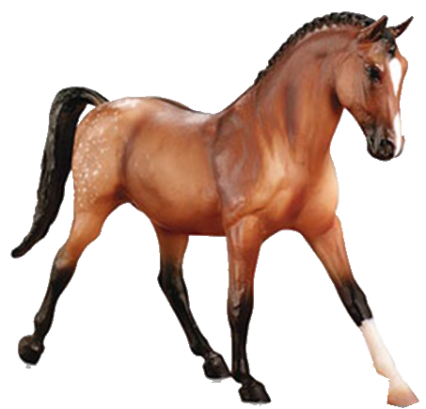 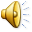 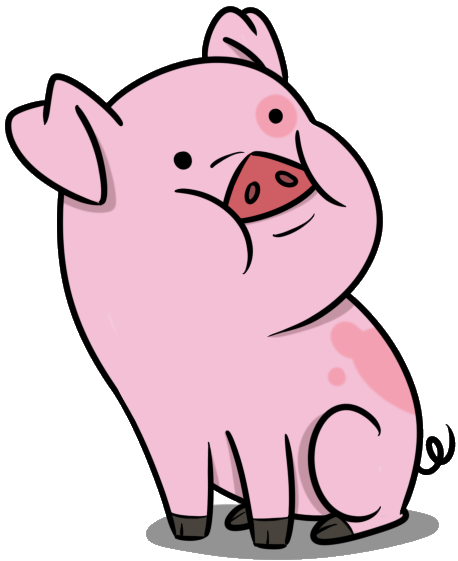 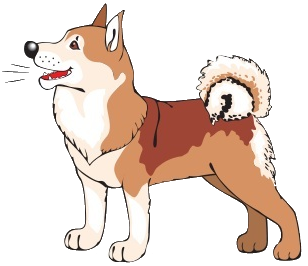 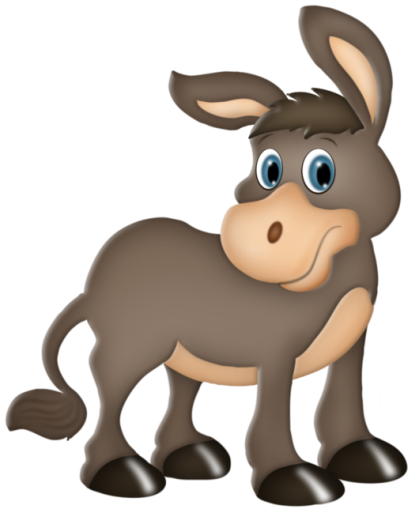 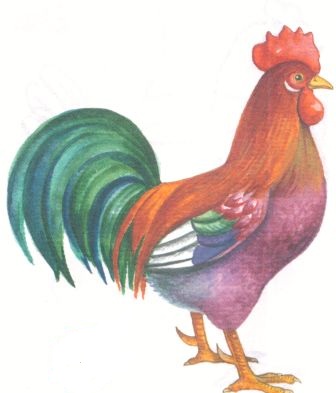 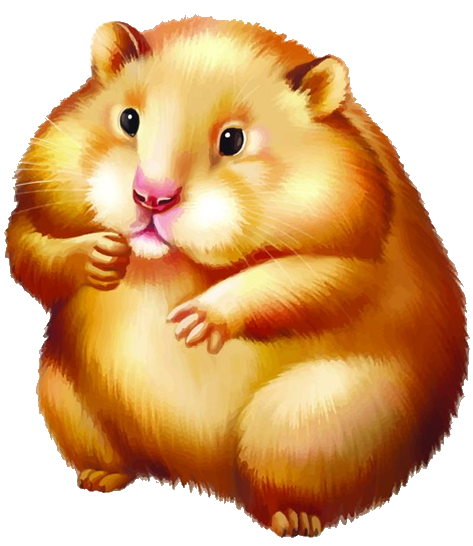 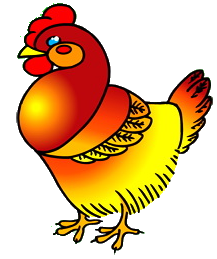 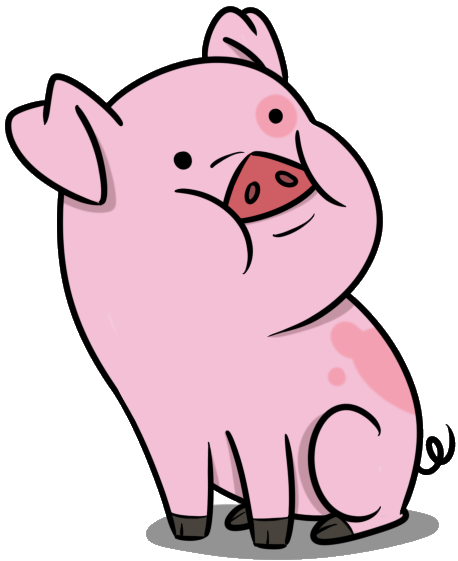 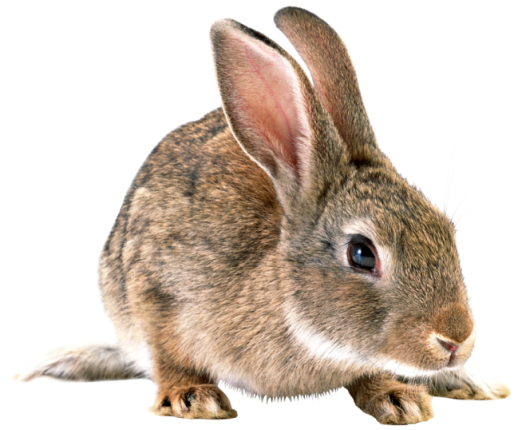 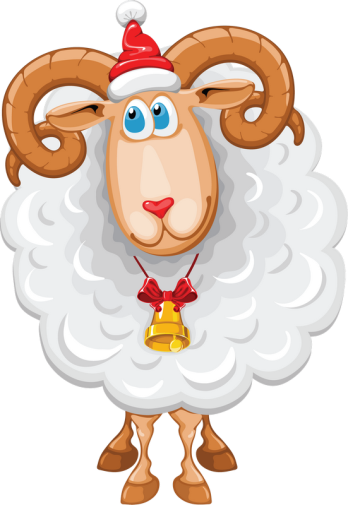 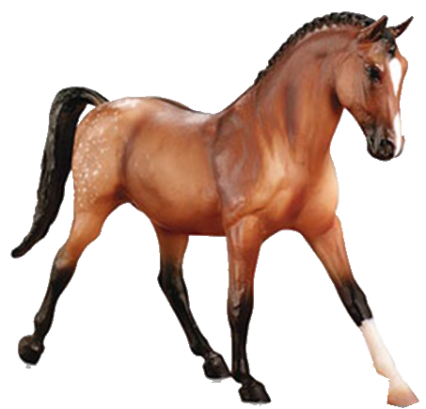 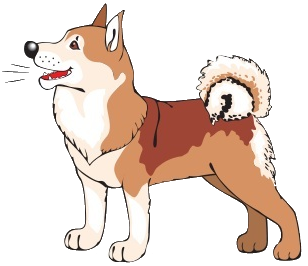 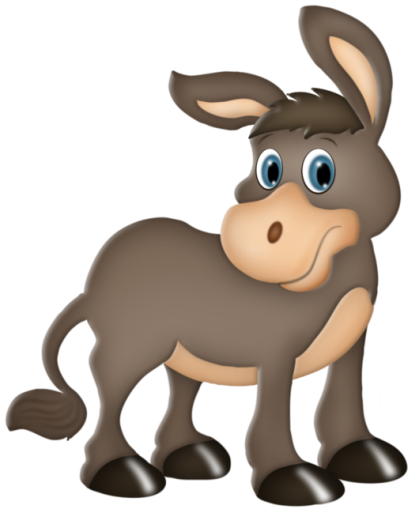 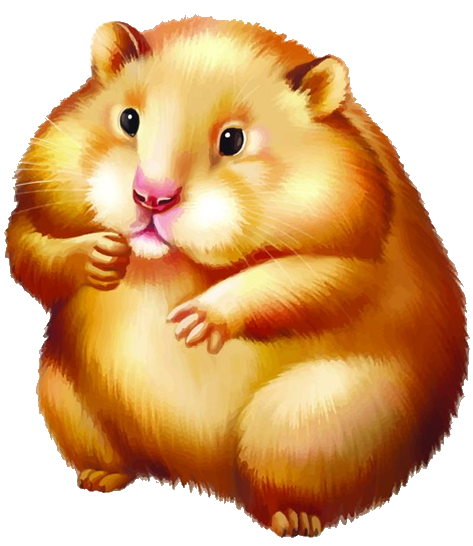 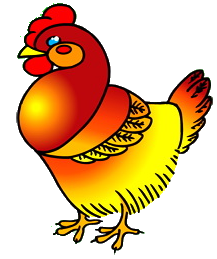 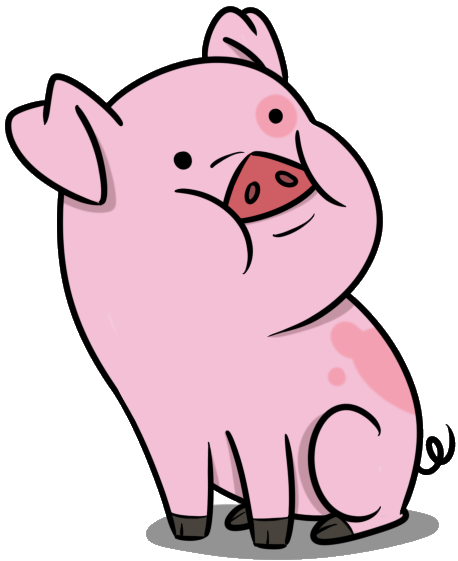 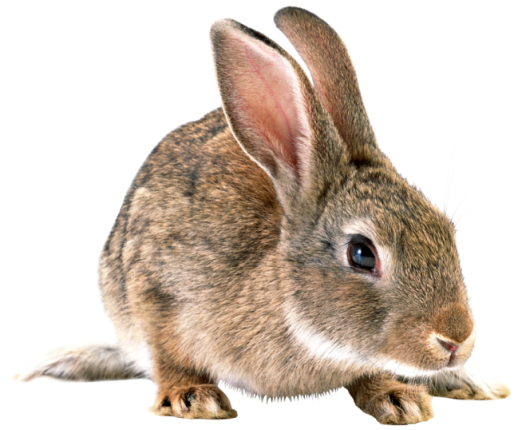 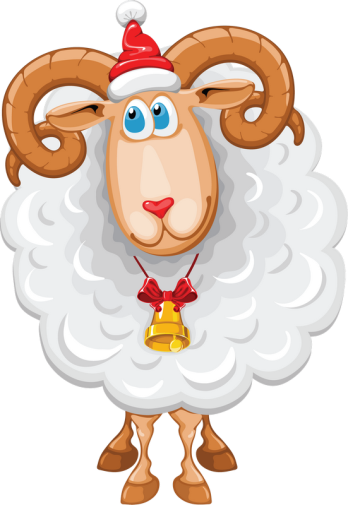 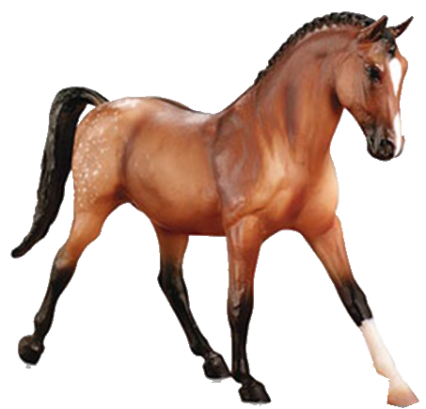 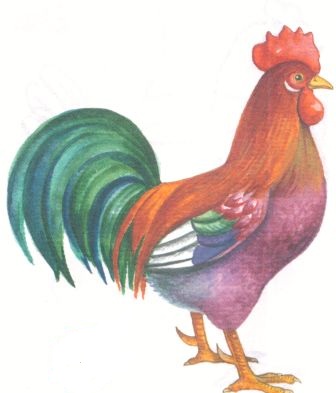 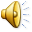 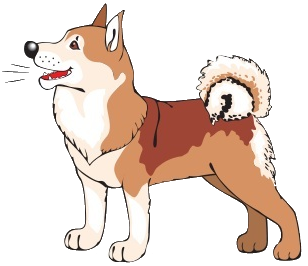 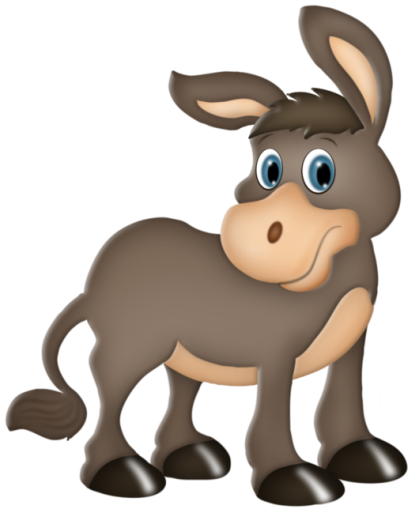 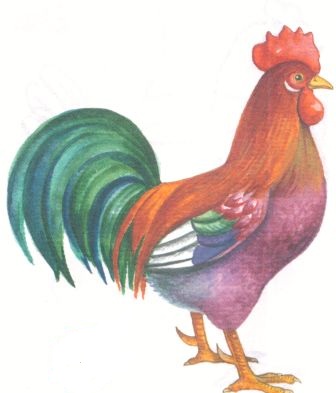 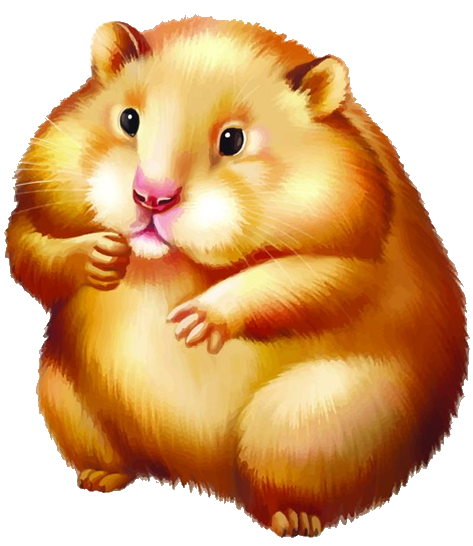 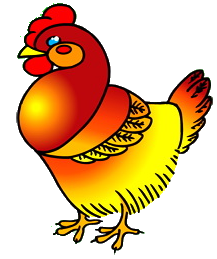 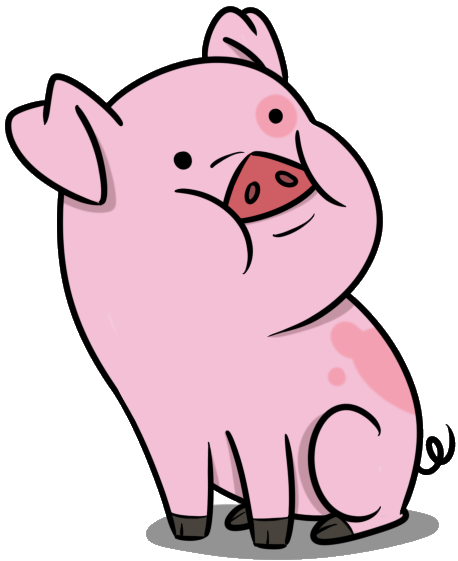 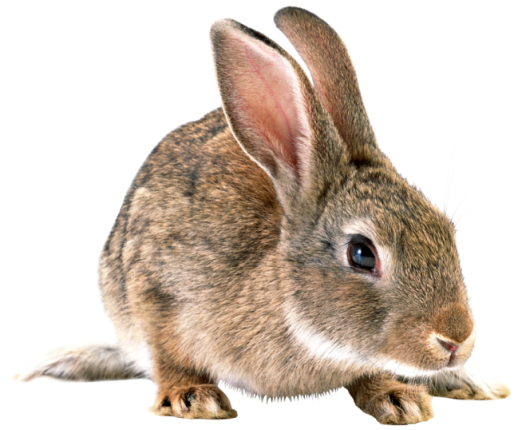 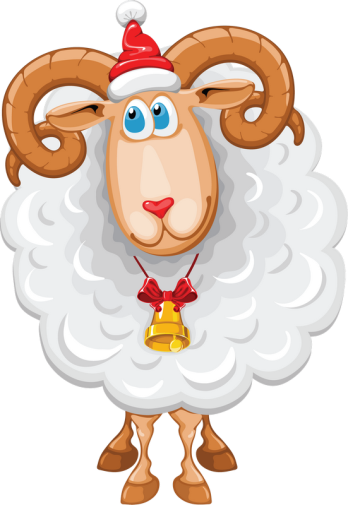 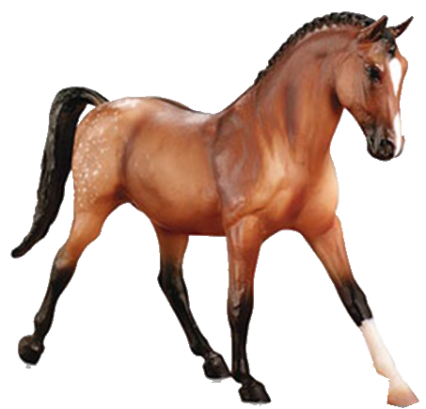 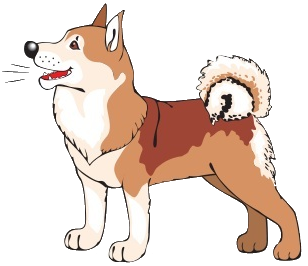 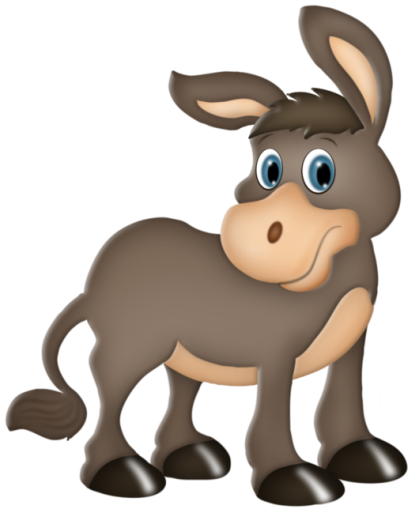 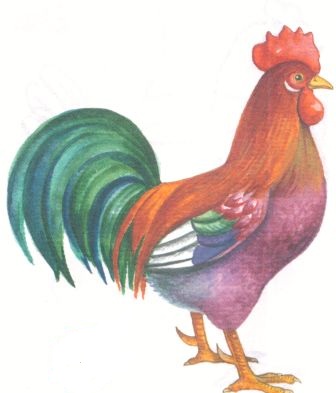 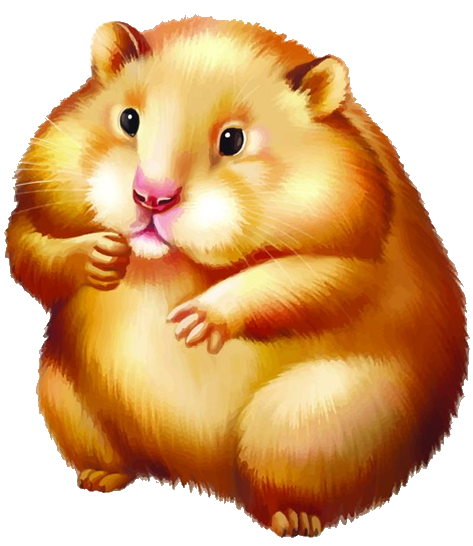 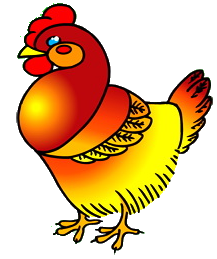 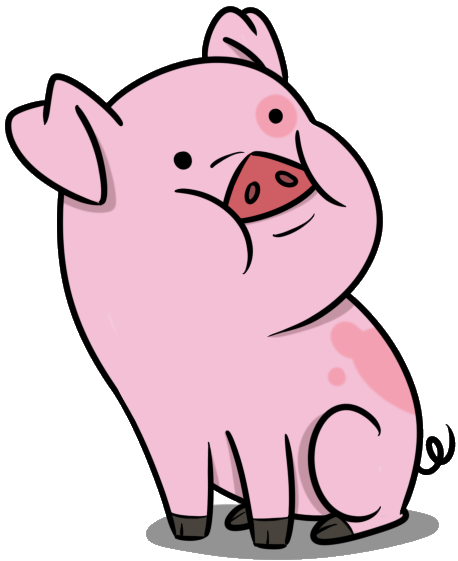 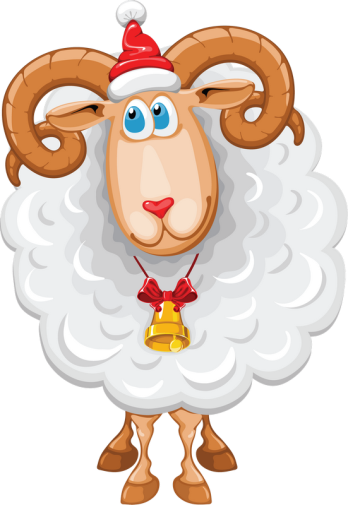 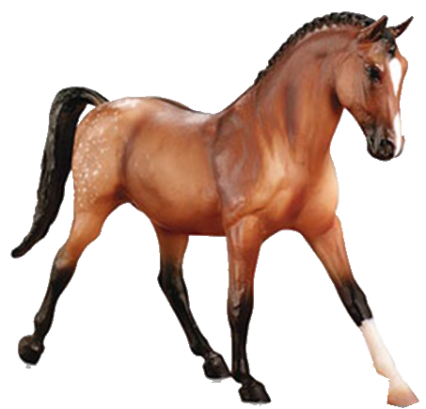 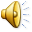 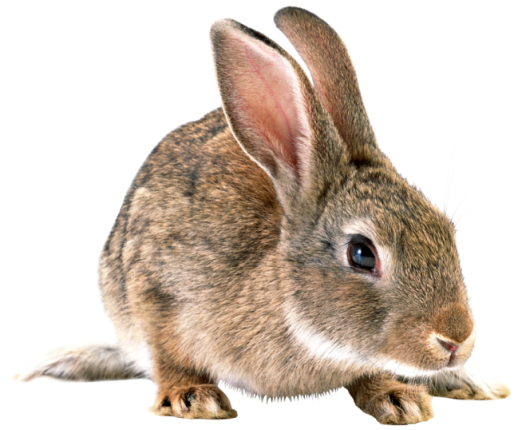 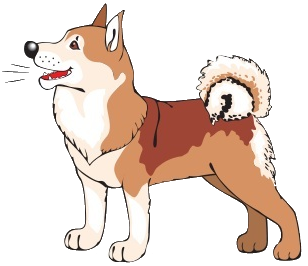 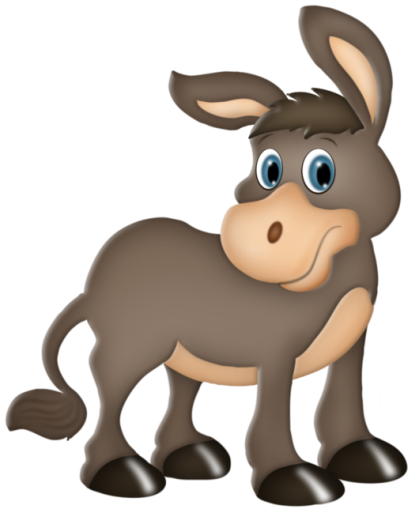 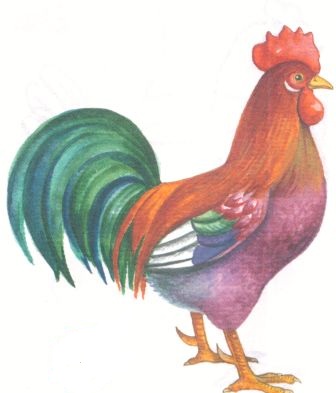 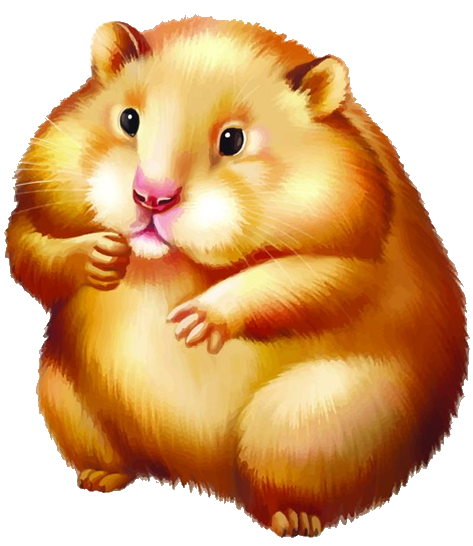 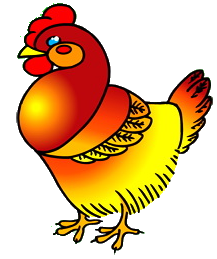 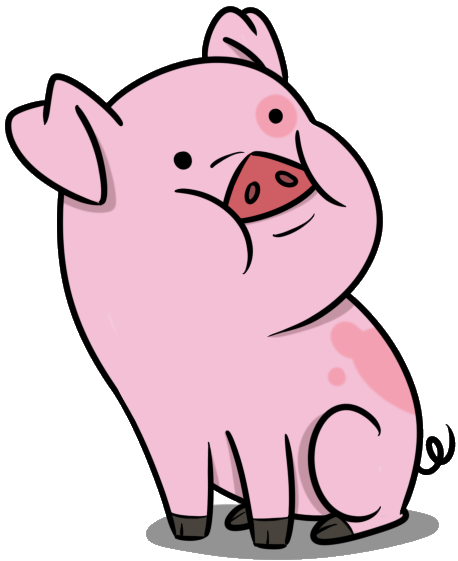 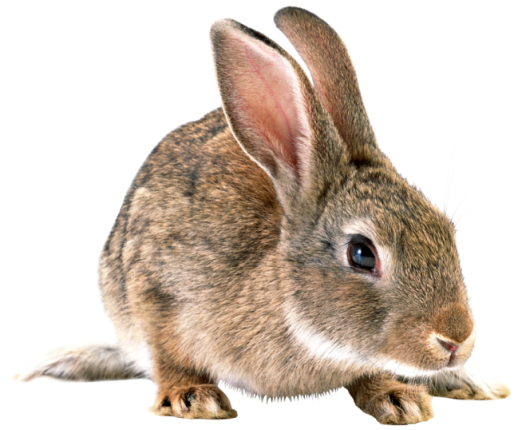 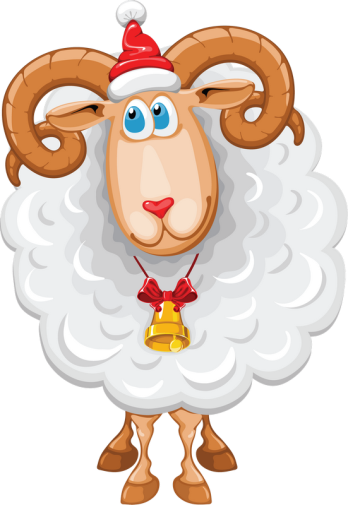 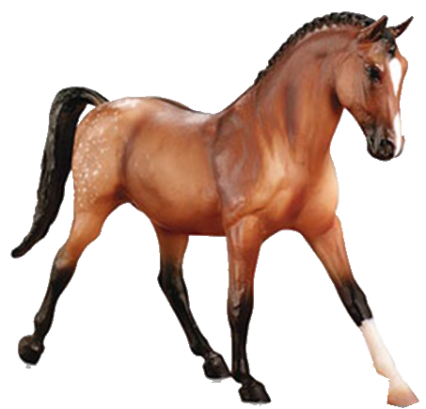 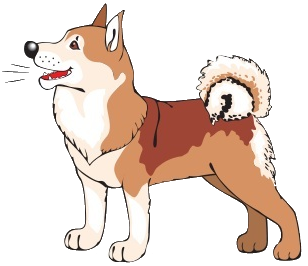 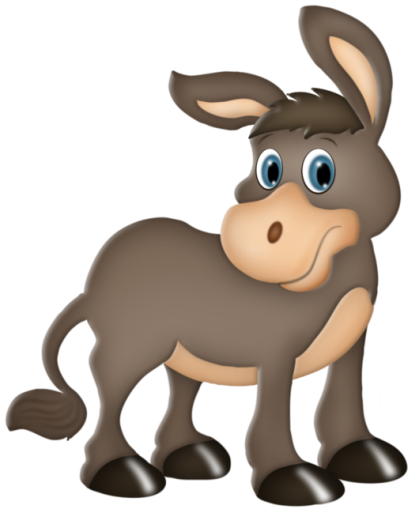 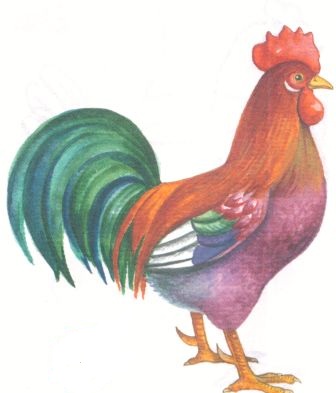 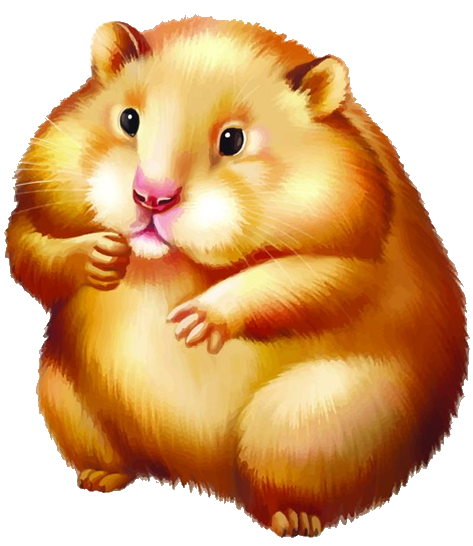 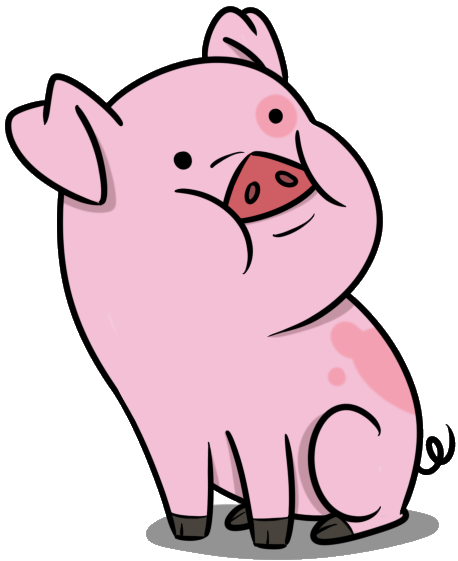 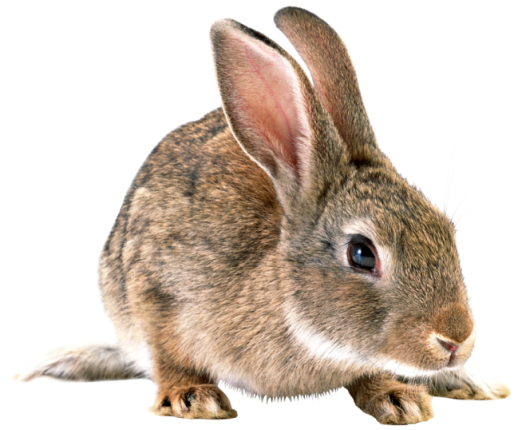 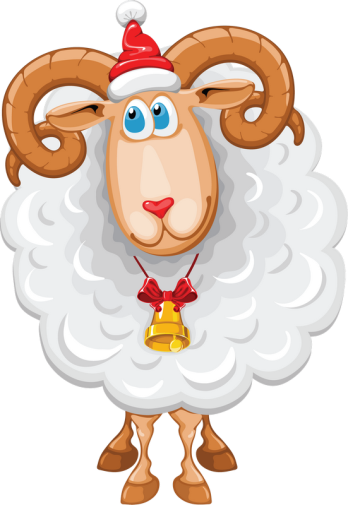 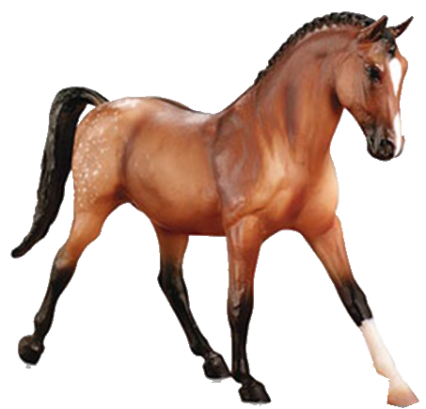 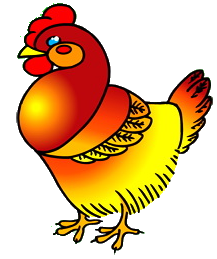 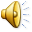 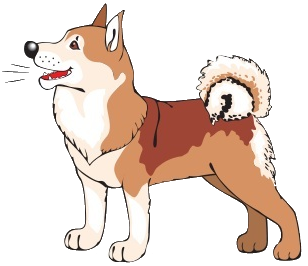 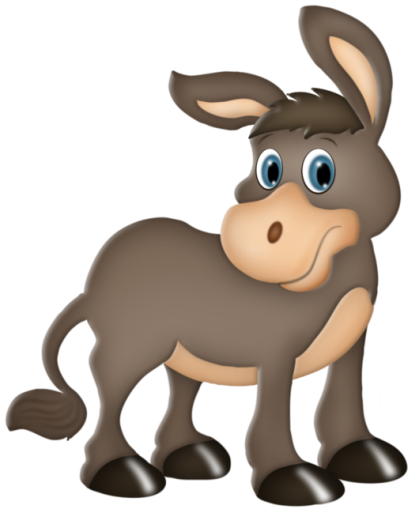 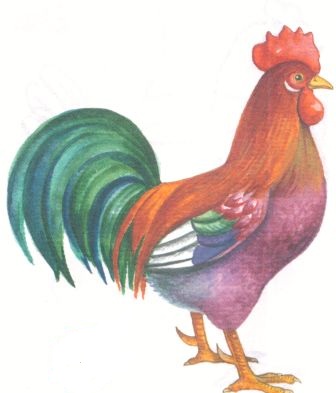 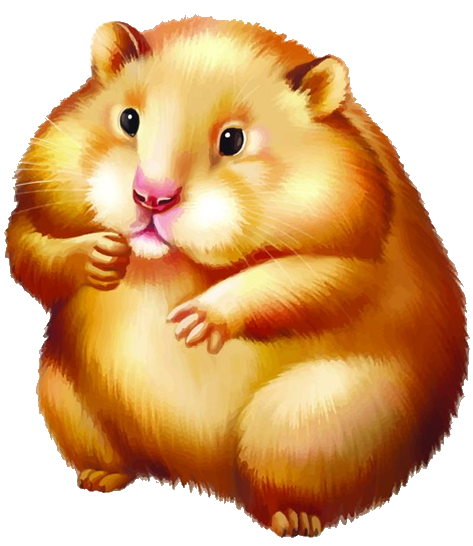 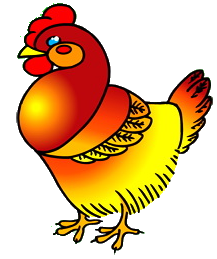 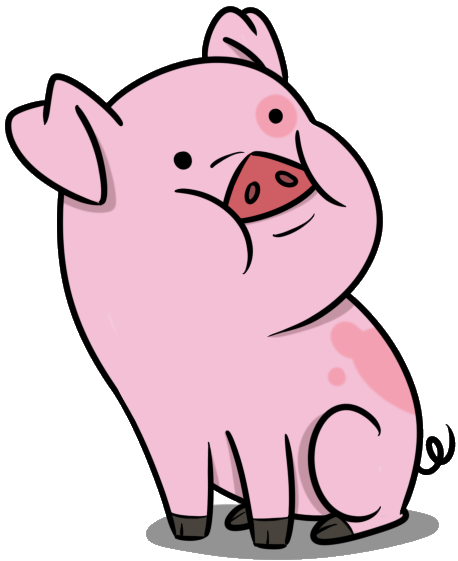 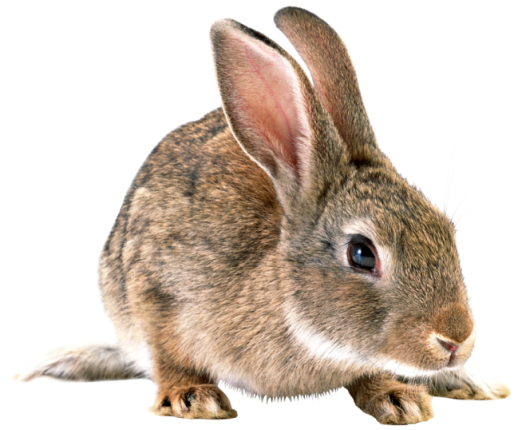 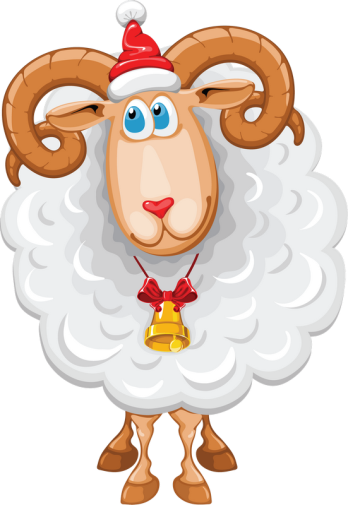 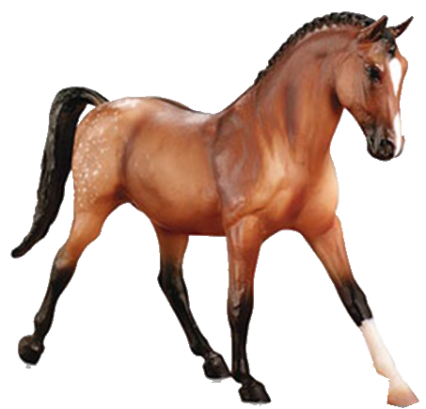 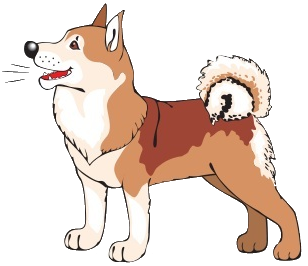 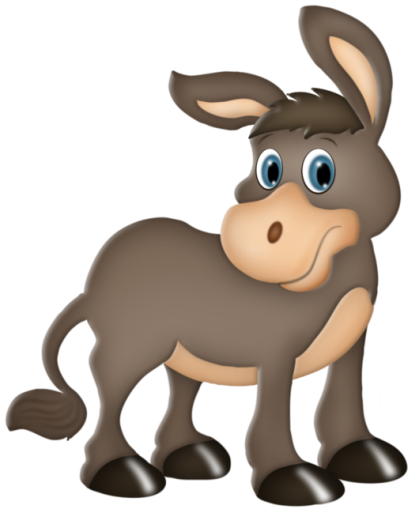 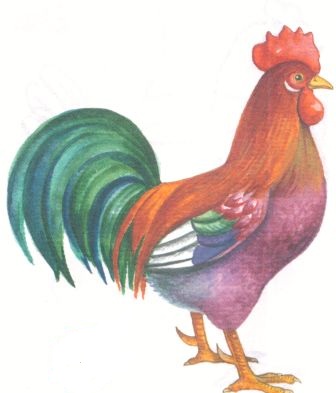 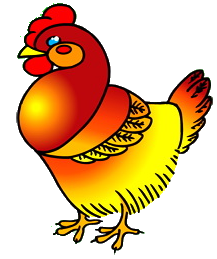 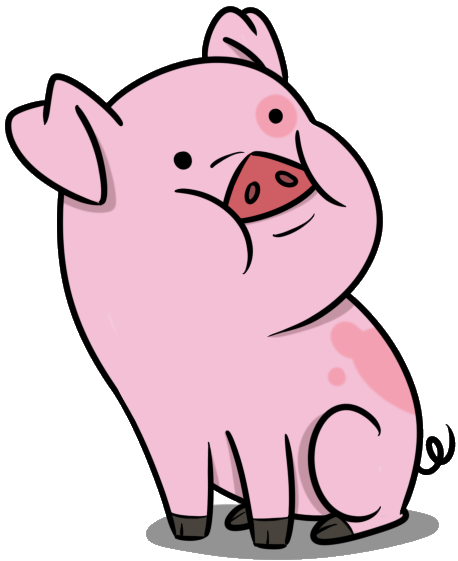 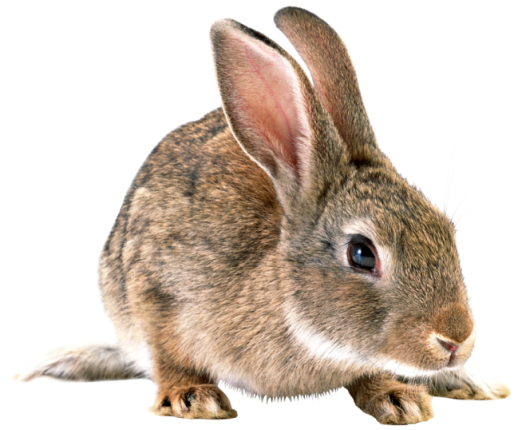 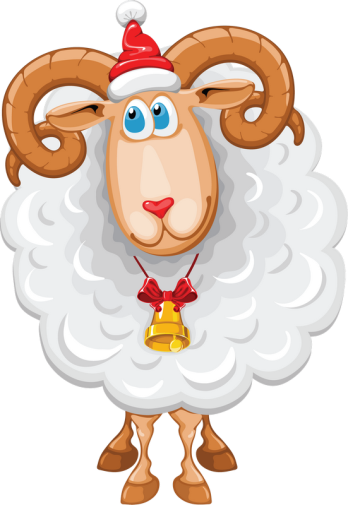 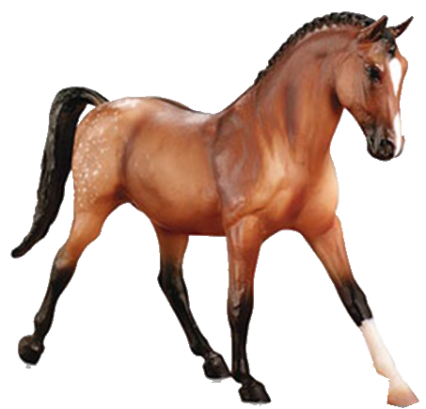 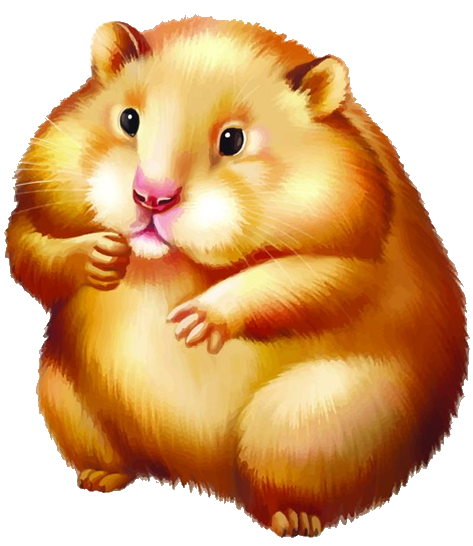 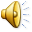 Покажи, что назвали
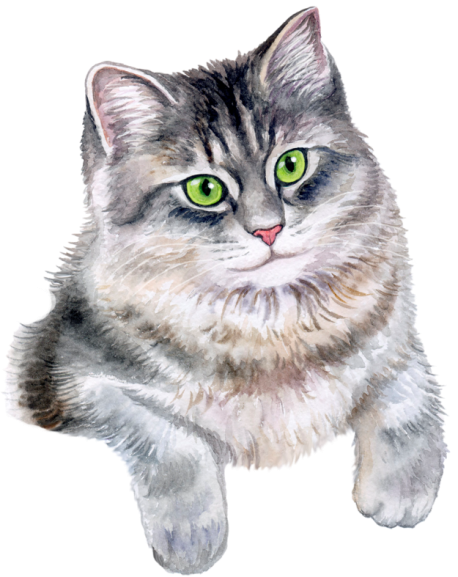 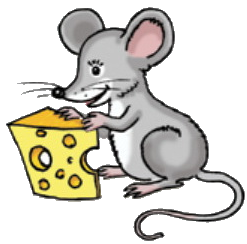 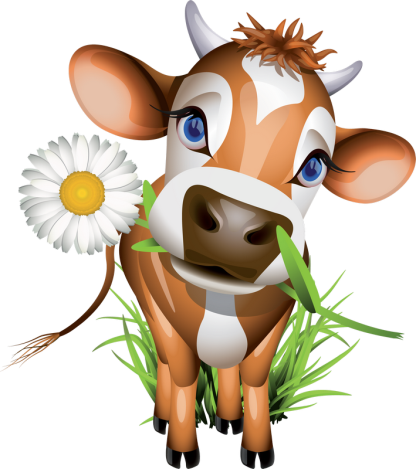 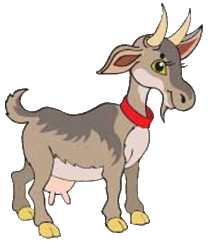 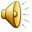 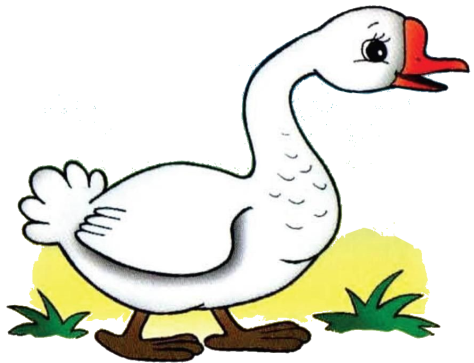 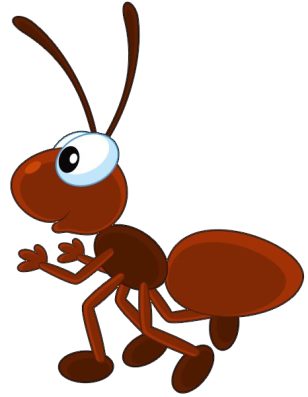 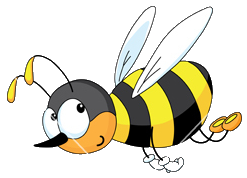 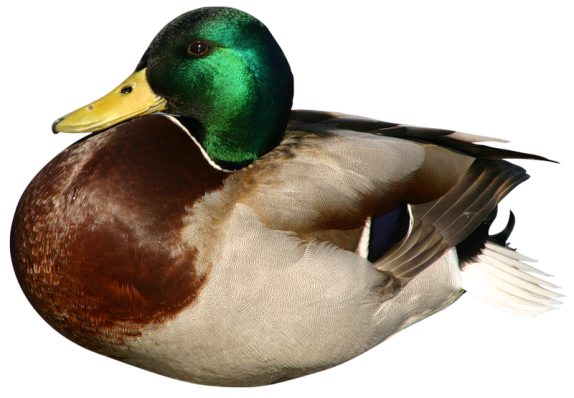 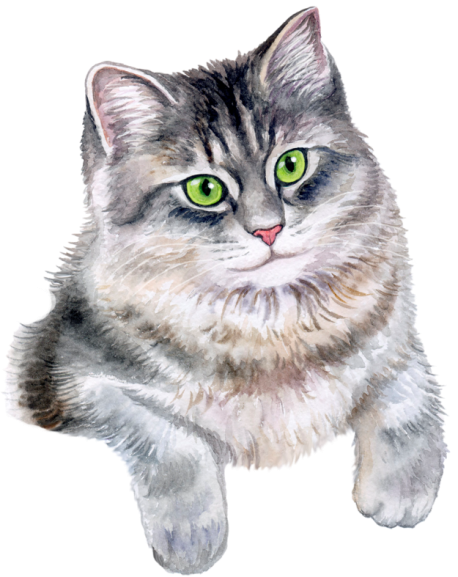 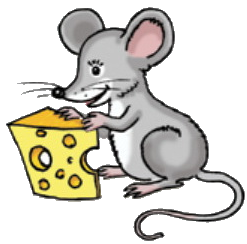 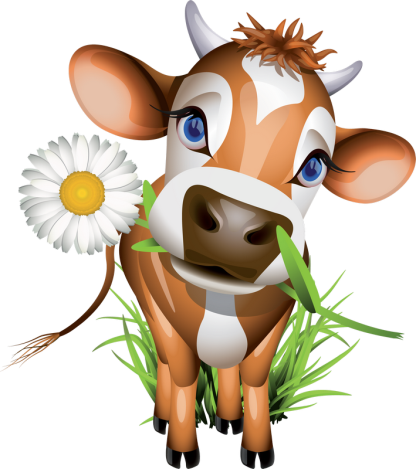 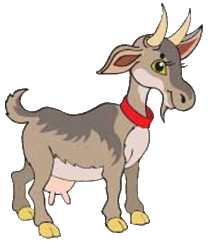 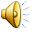 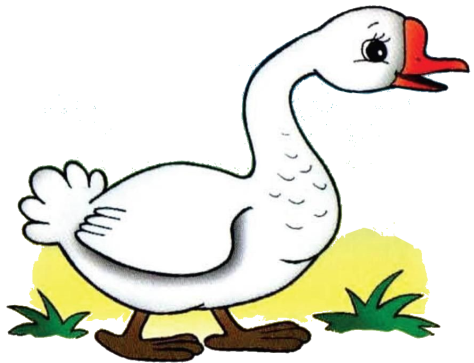 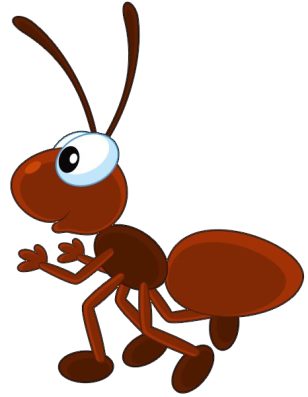 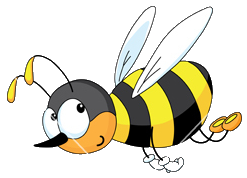 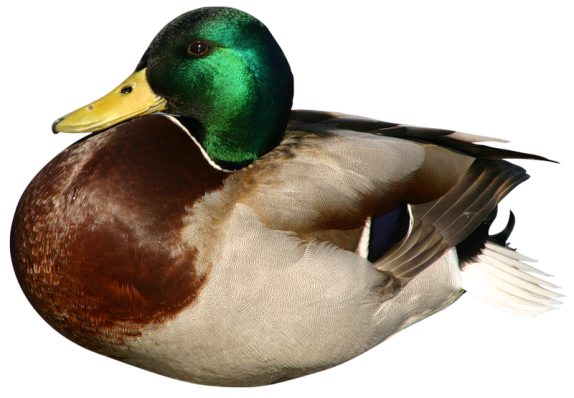 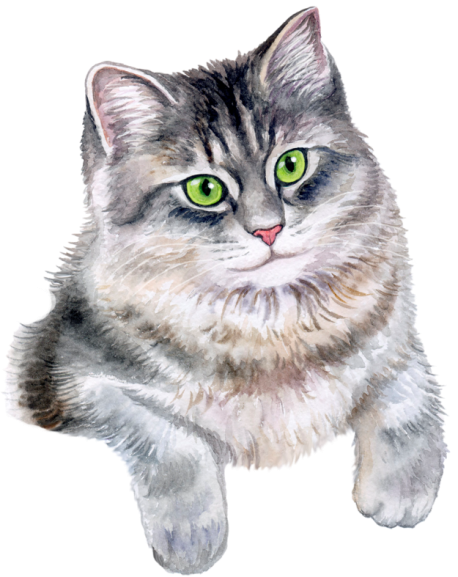 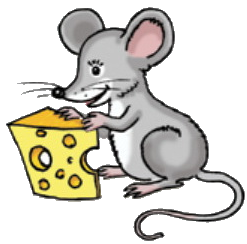 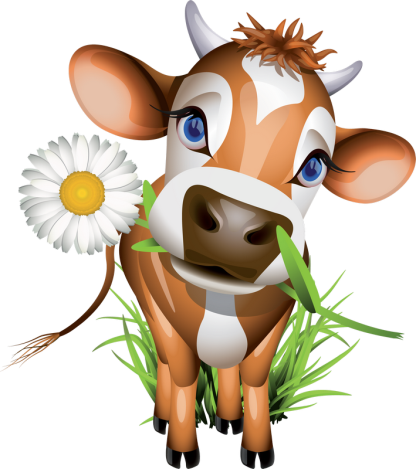 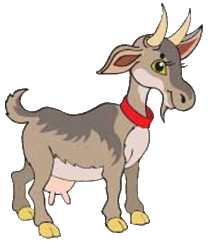 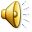 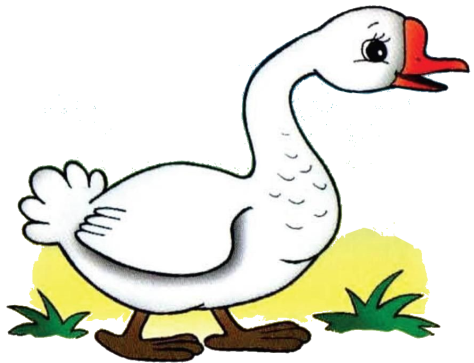 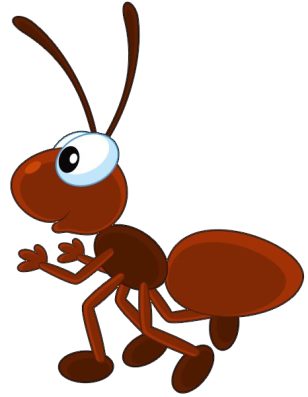 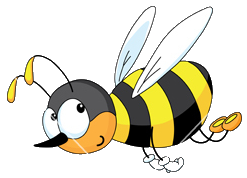 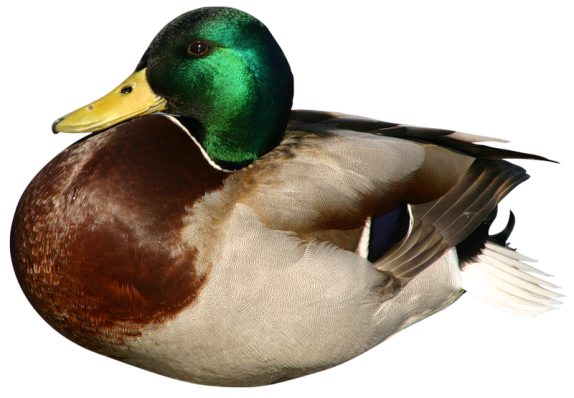 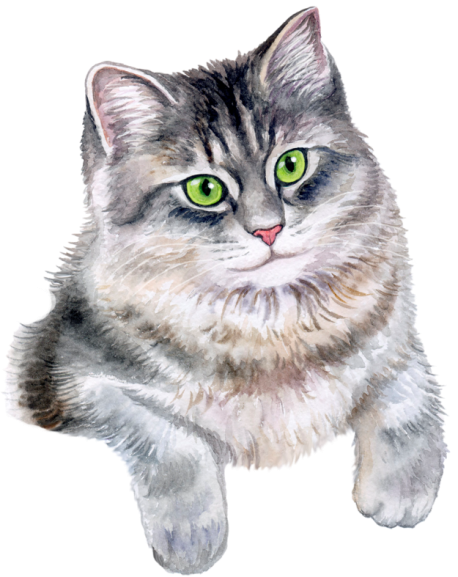 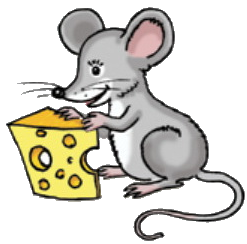 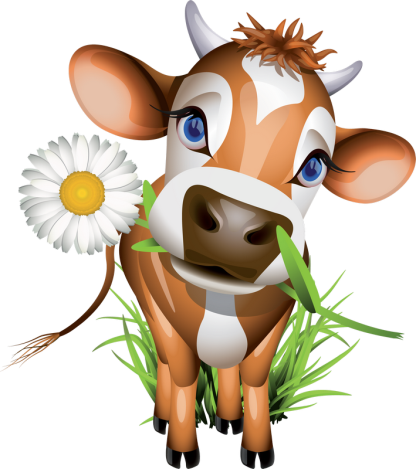 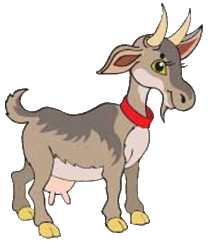 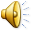 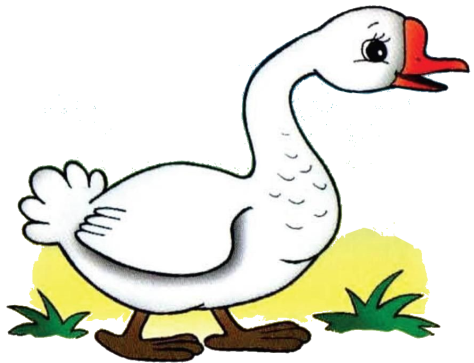 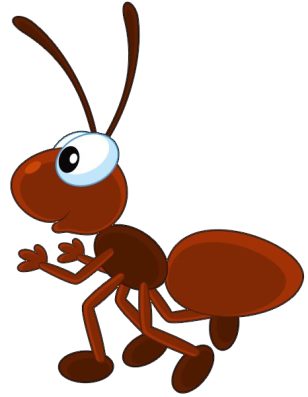 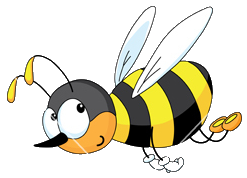 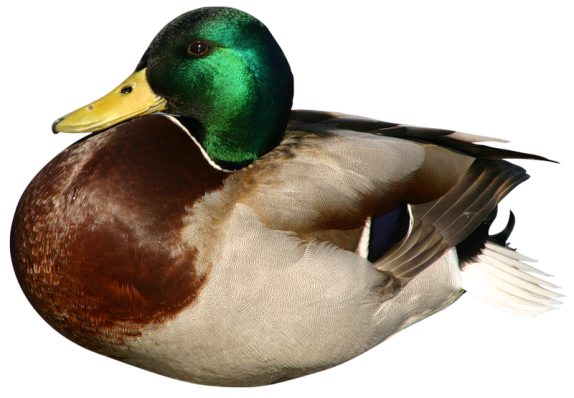 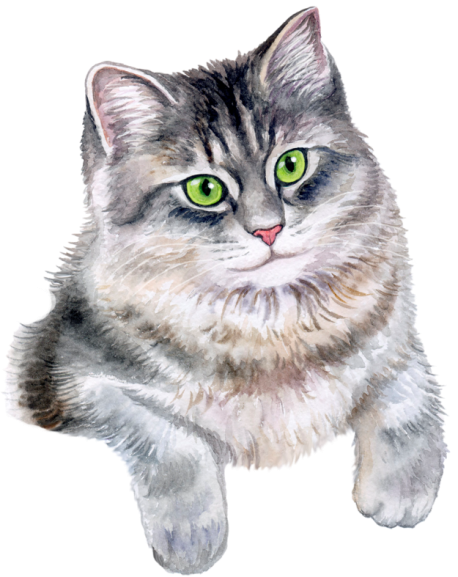 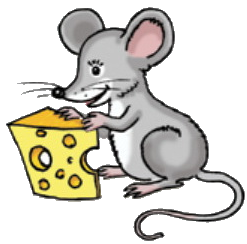 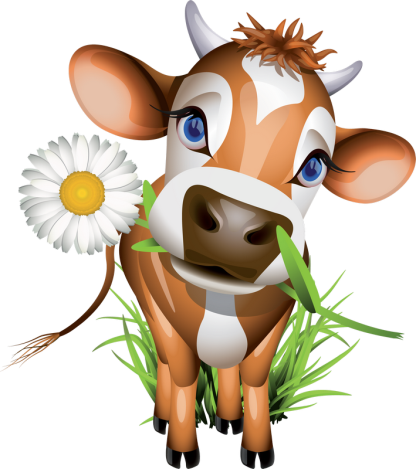 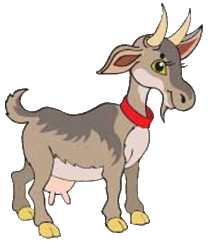 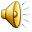 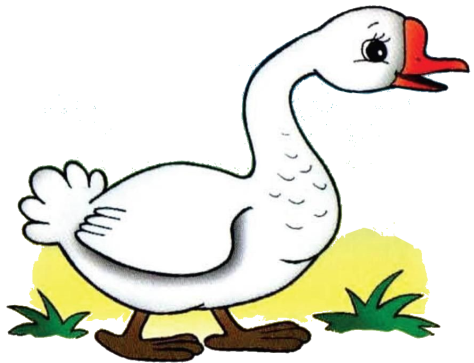 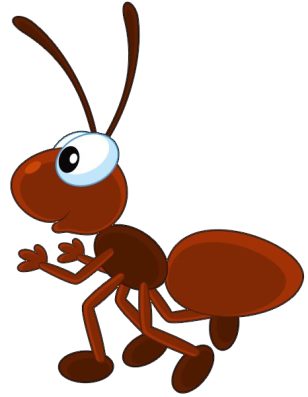 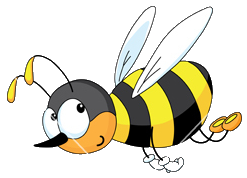 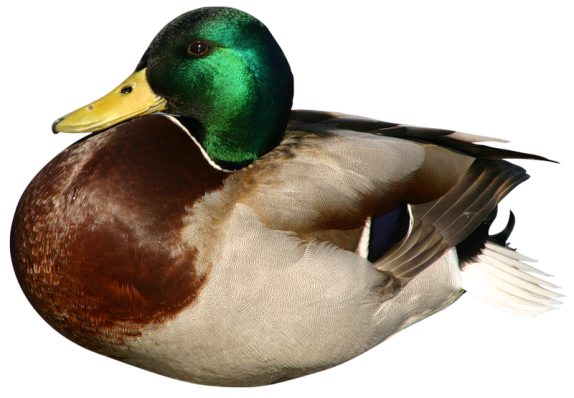 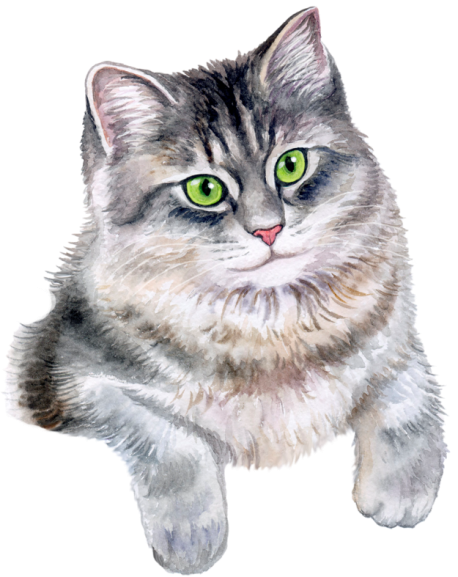 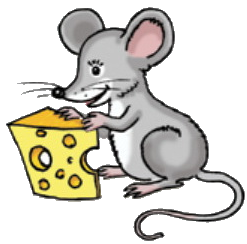 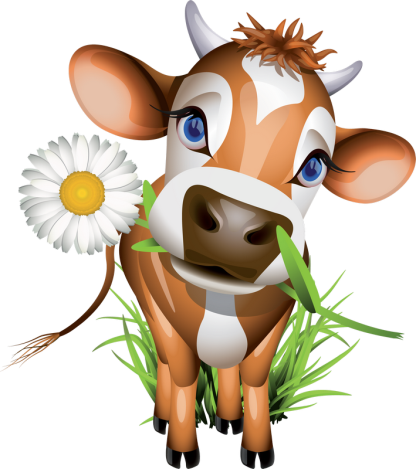 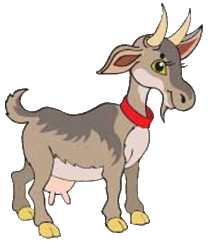 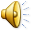 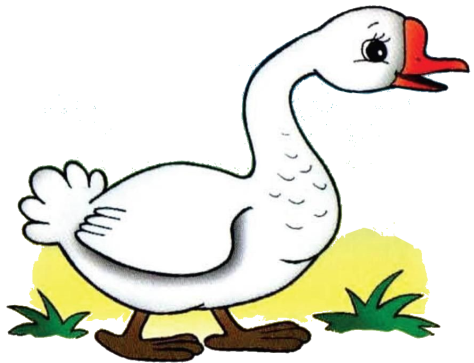 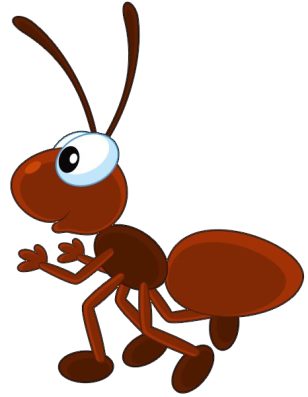 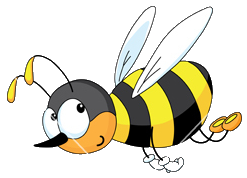 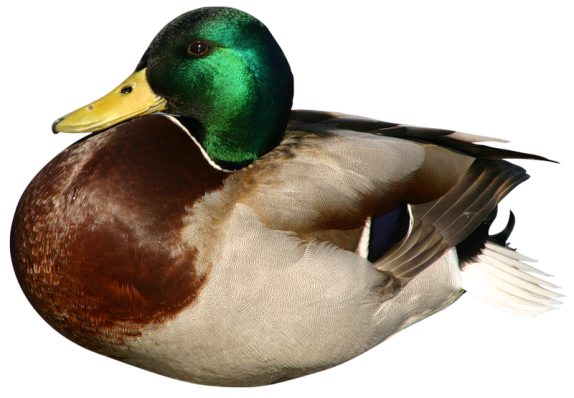 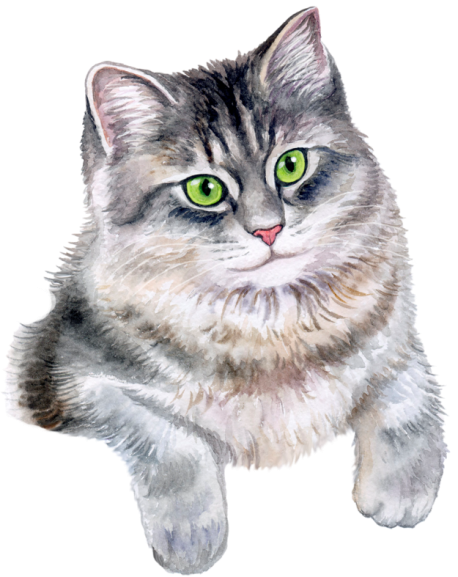 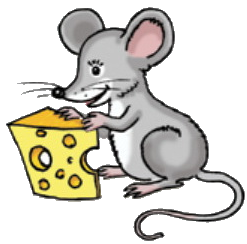 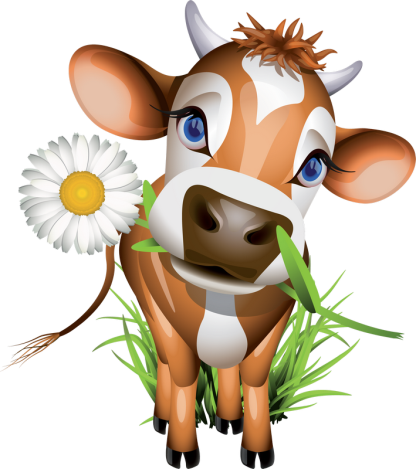 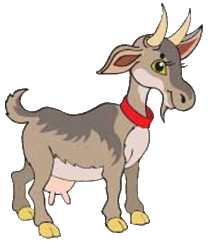 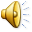 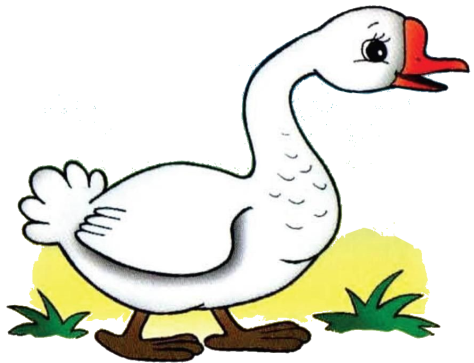 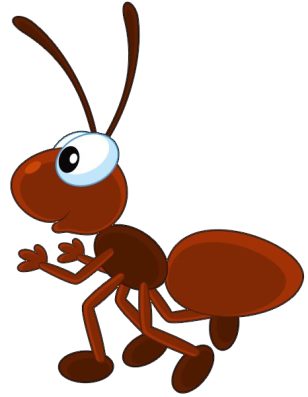 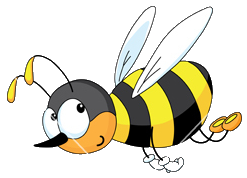 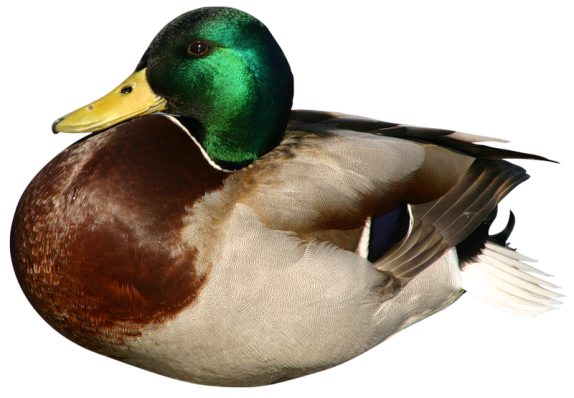 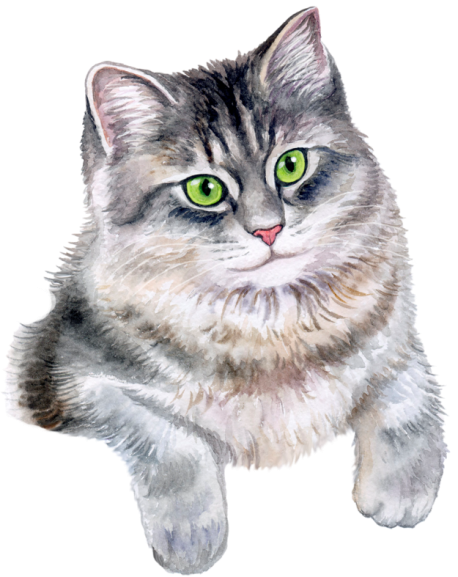 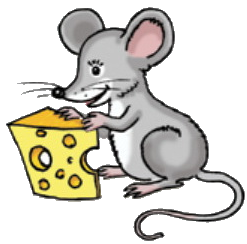 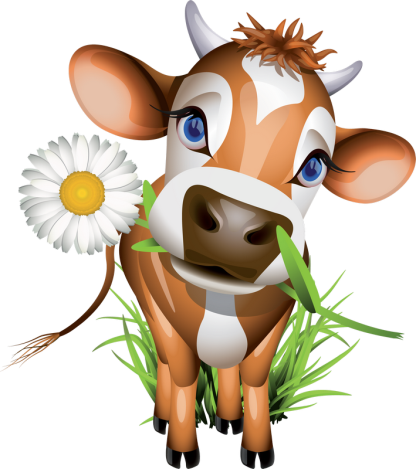 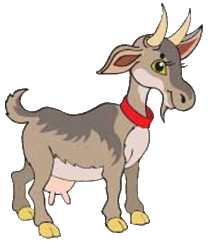 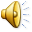 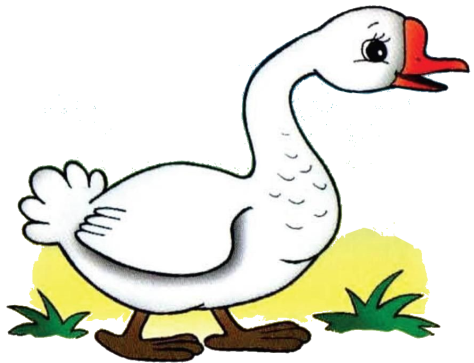 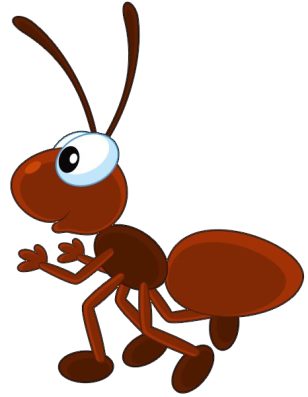 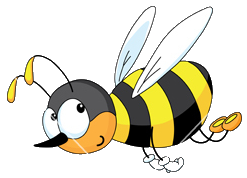 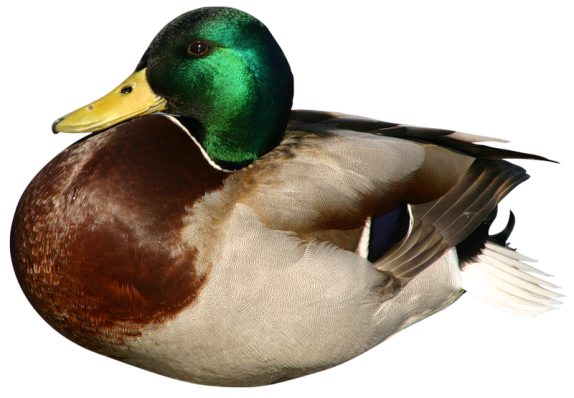 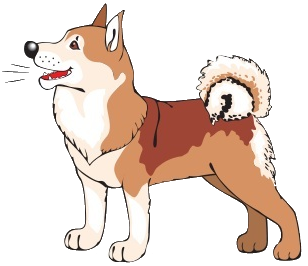 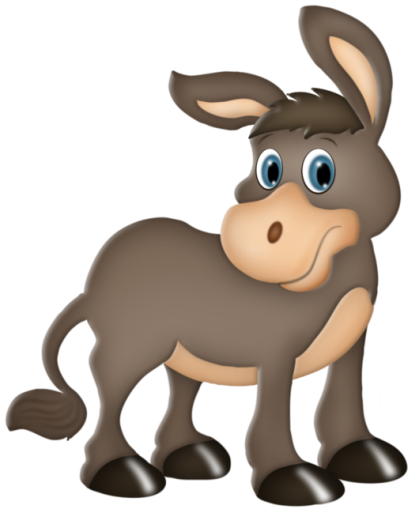 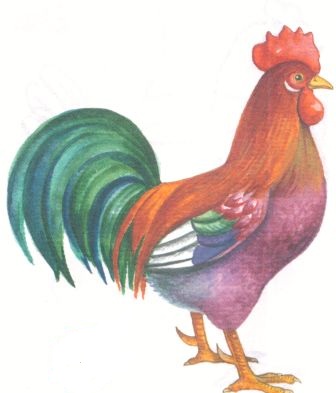 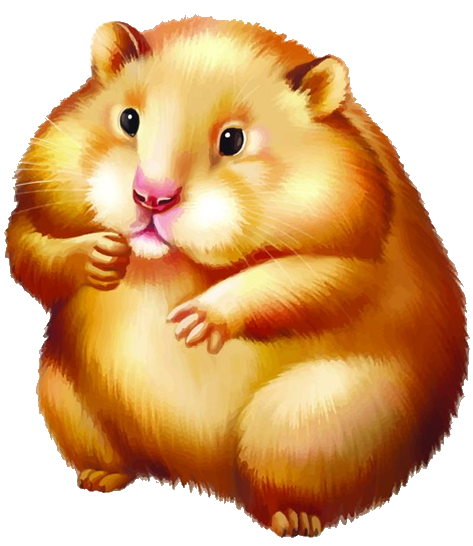 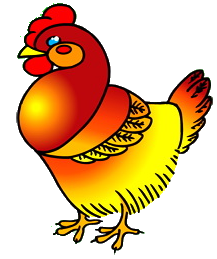 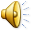 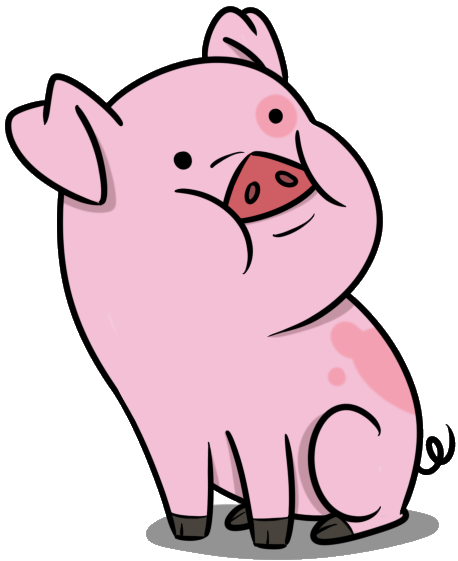 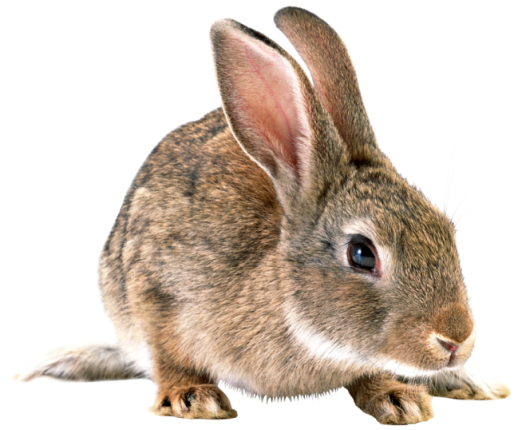 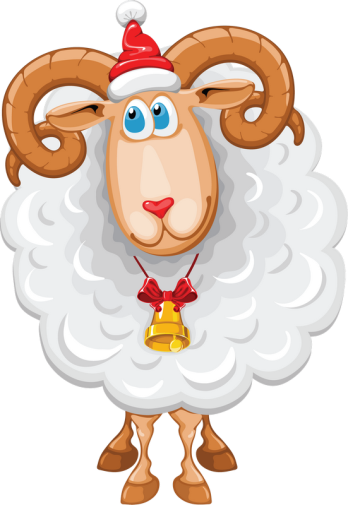 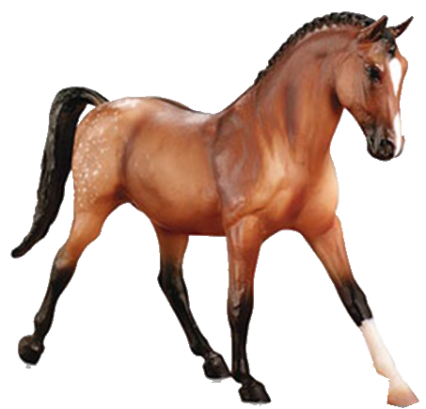 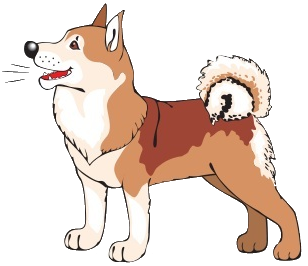 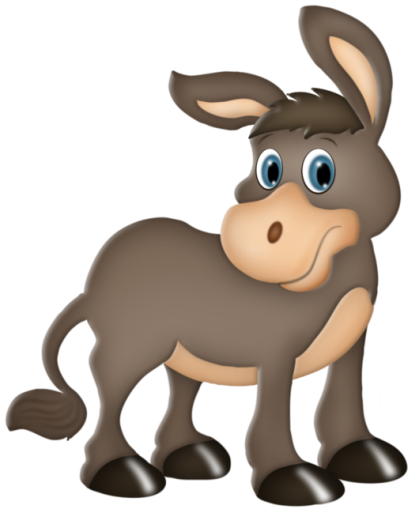 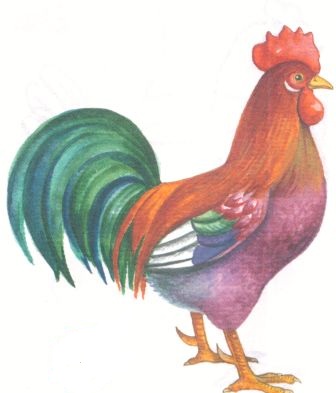 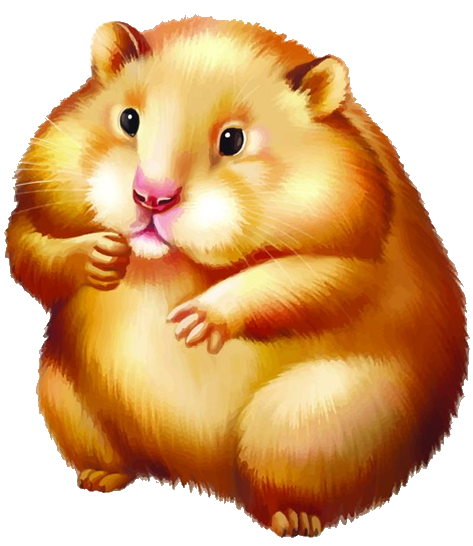 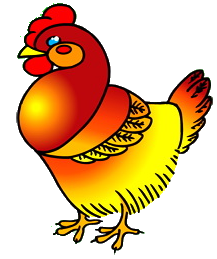 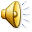 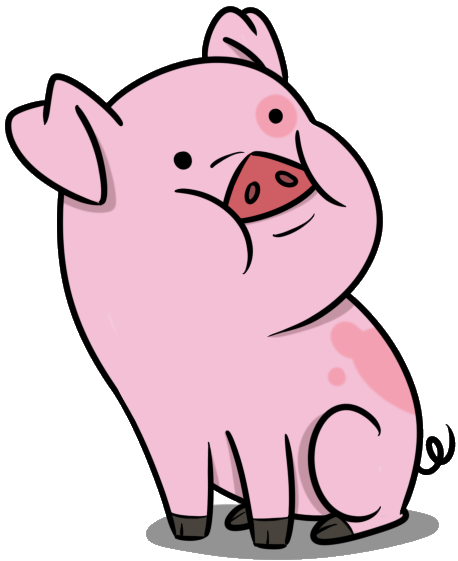 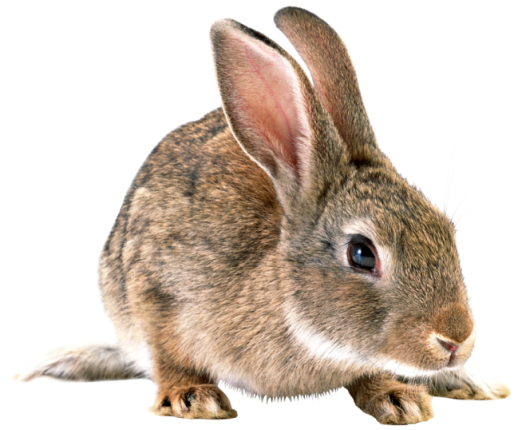 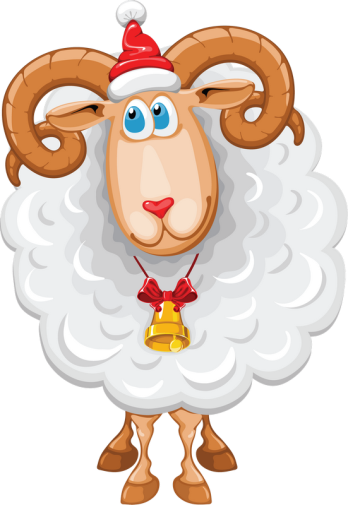 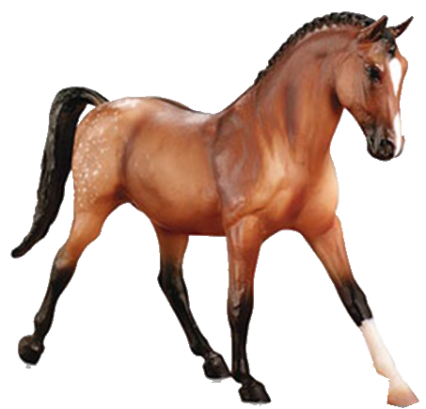 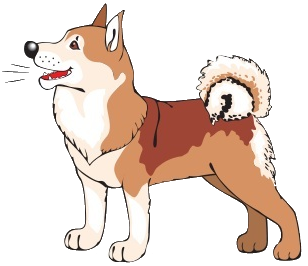 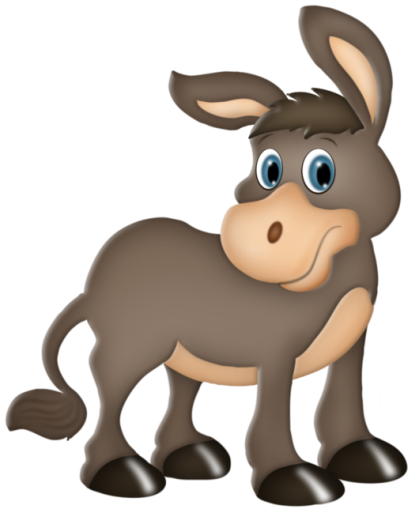 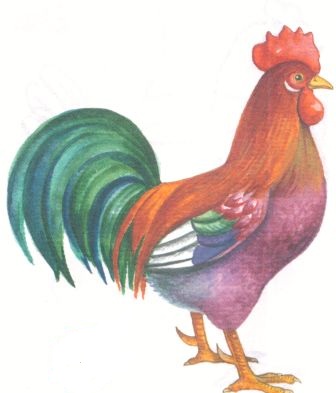 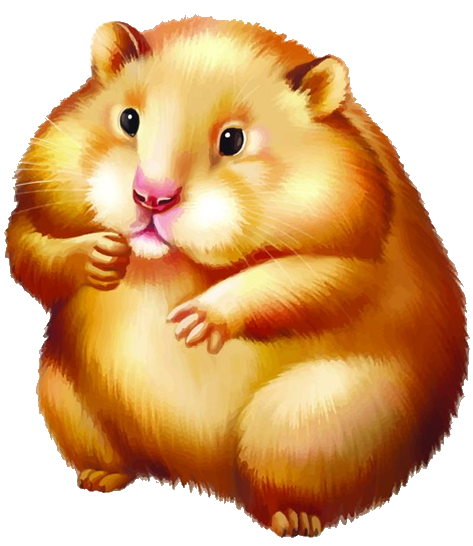 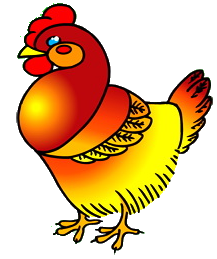 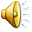 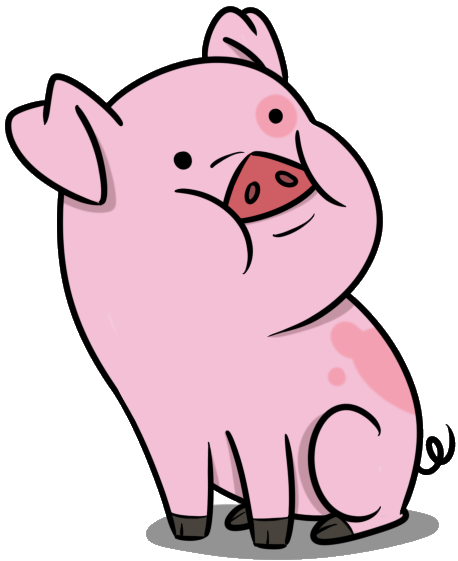 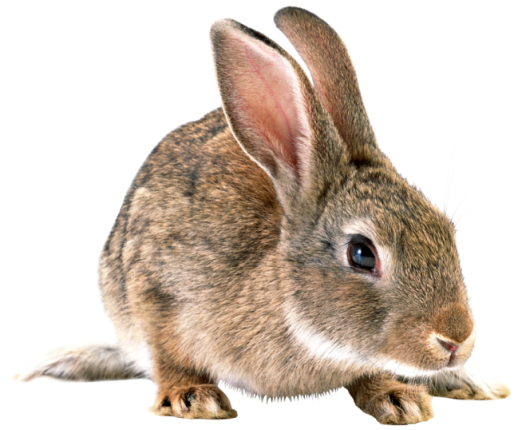 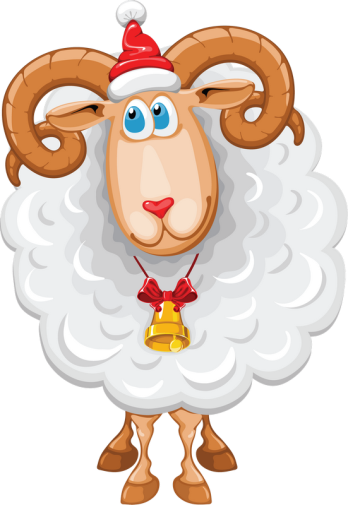 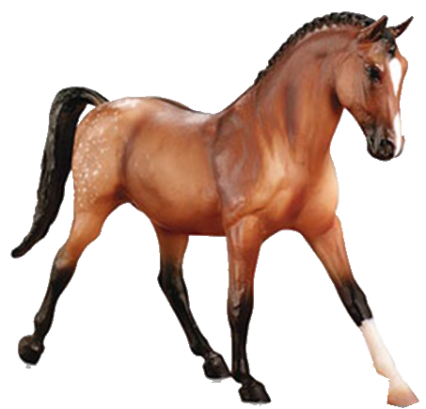 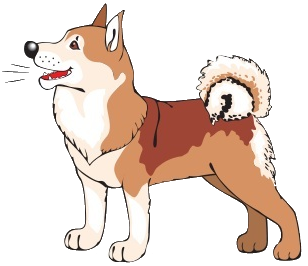 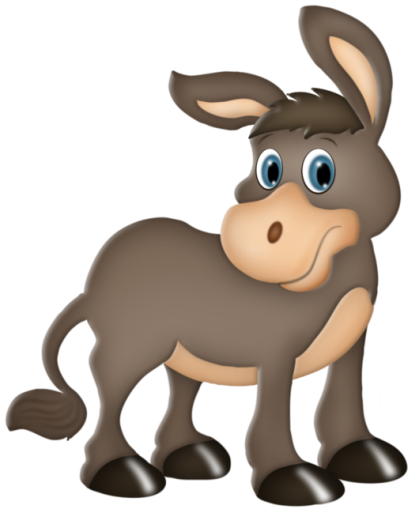 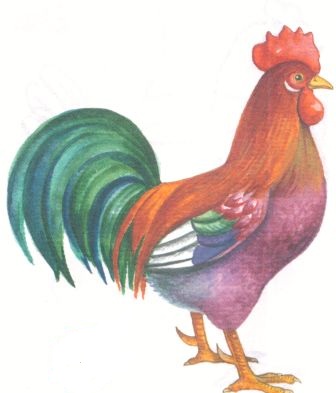 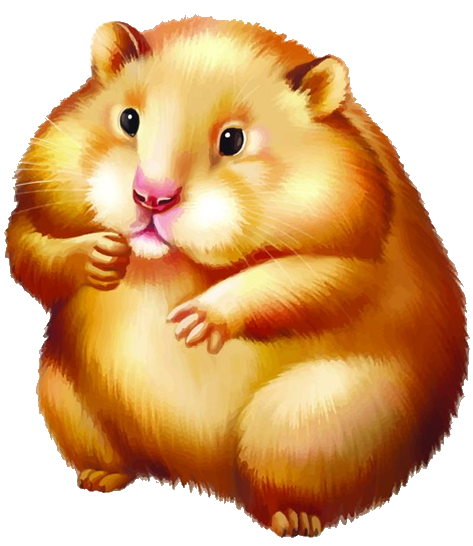 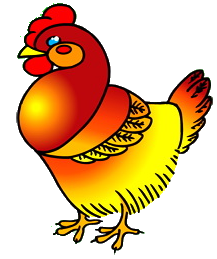 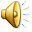 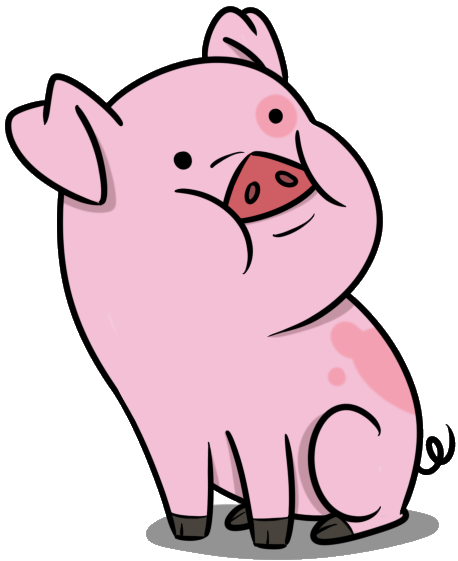 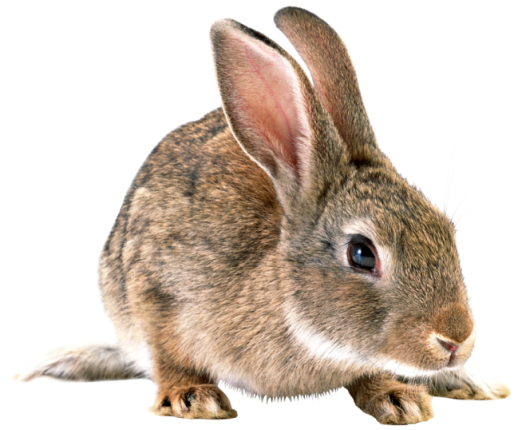 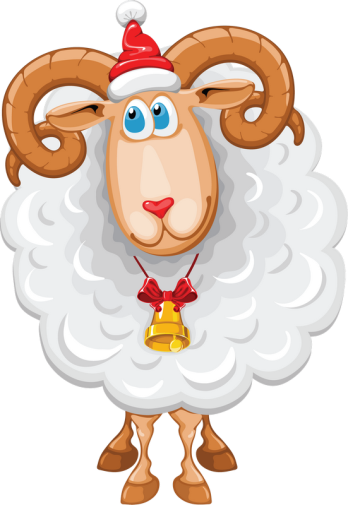 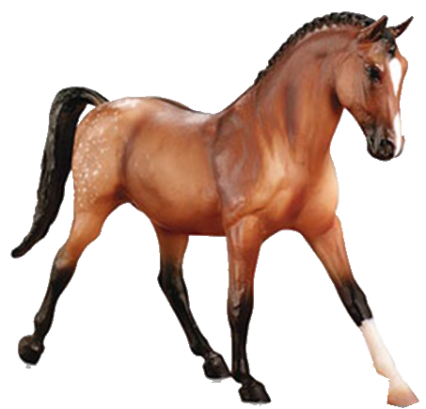 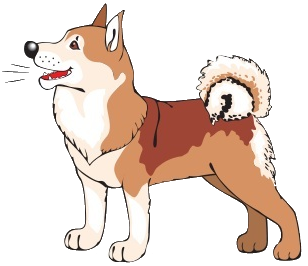 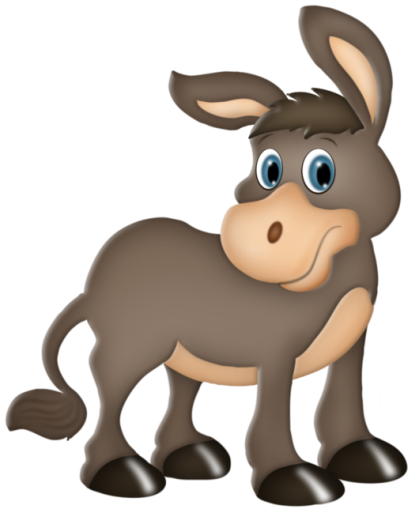 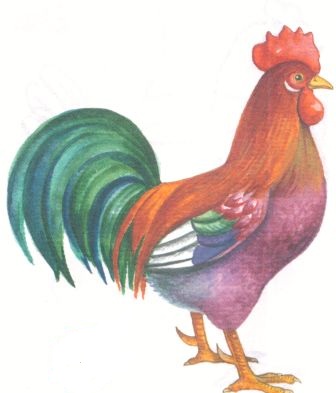 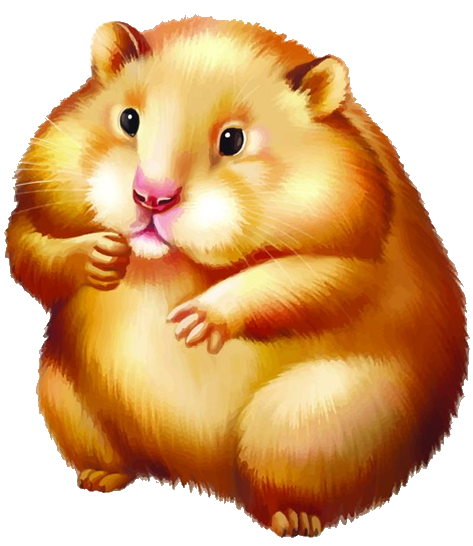 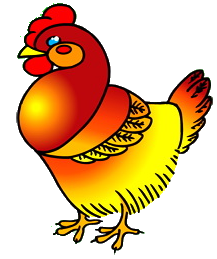 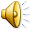 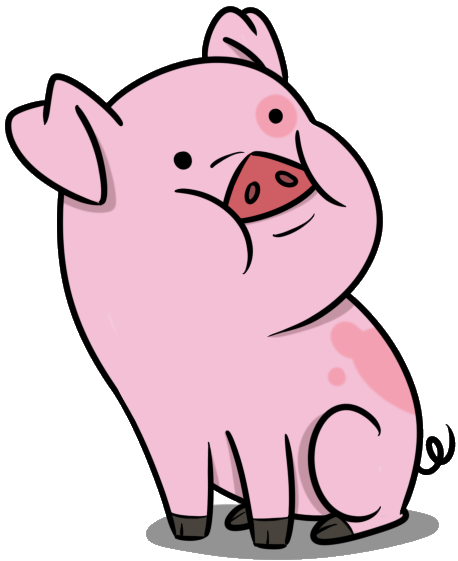 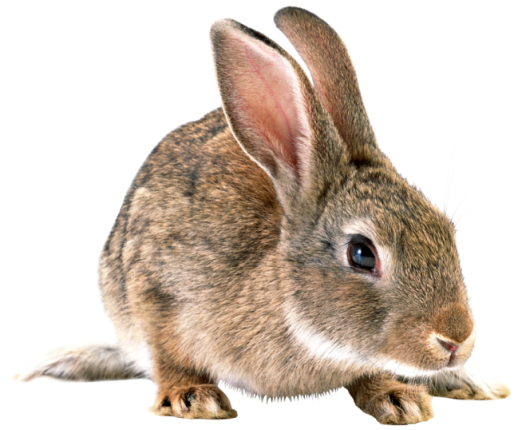 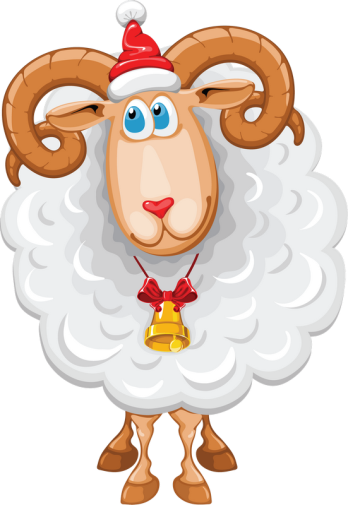 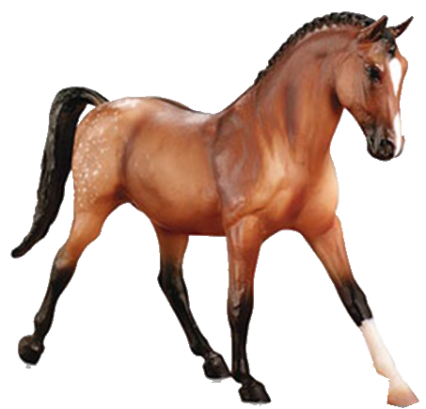 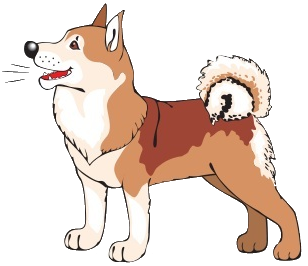 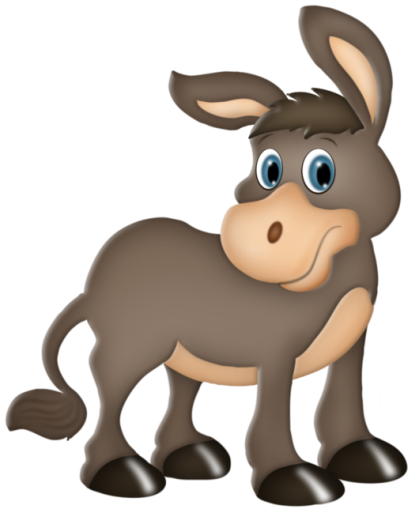 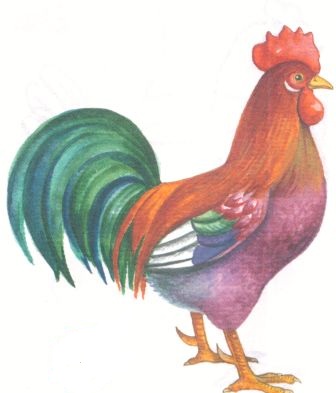 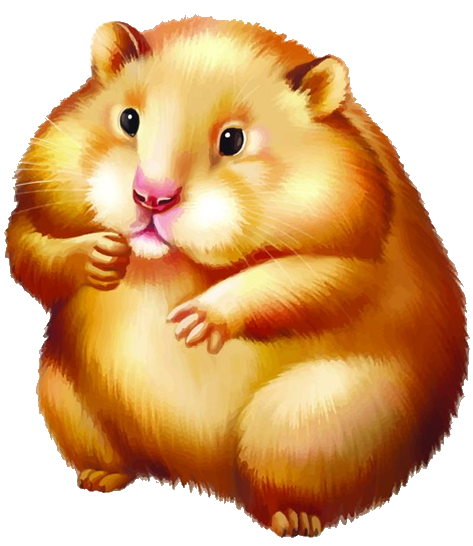 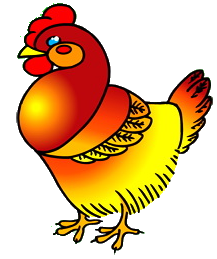 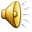 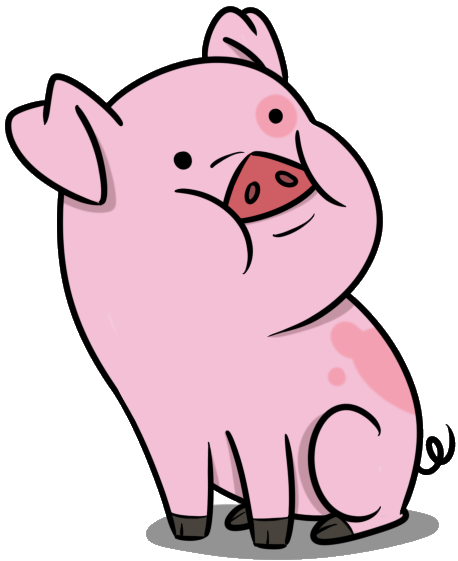 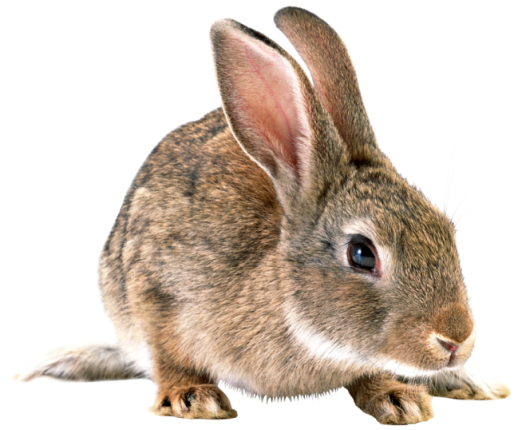 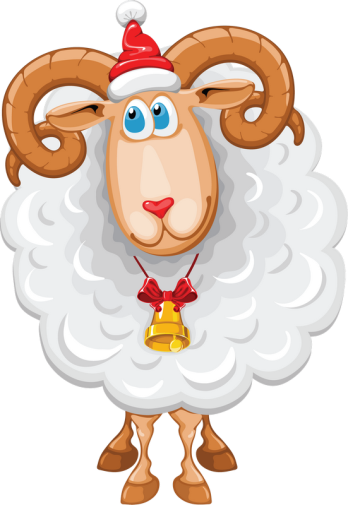 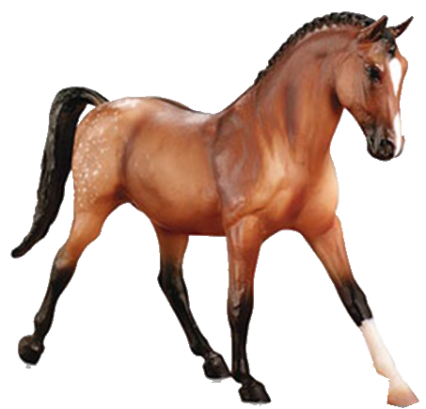 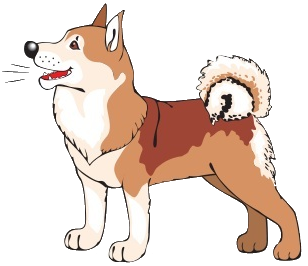 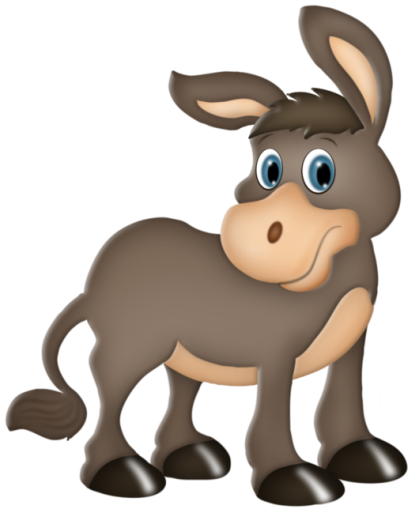 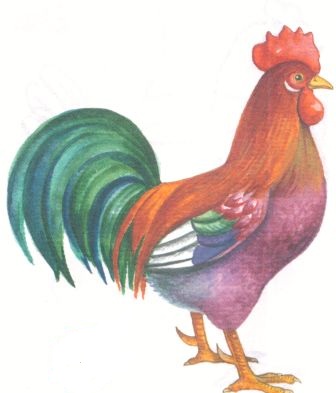 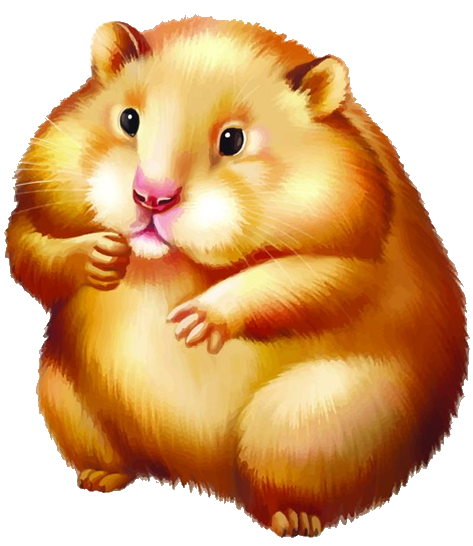 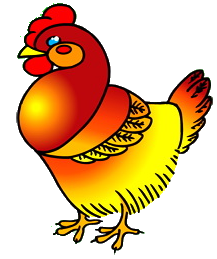 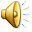 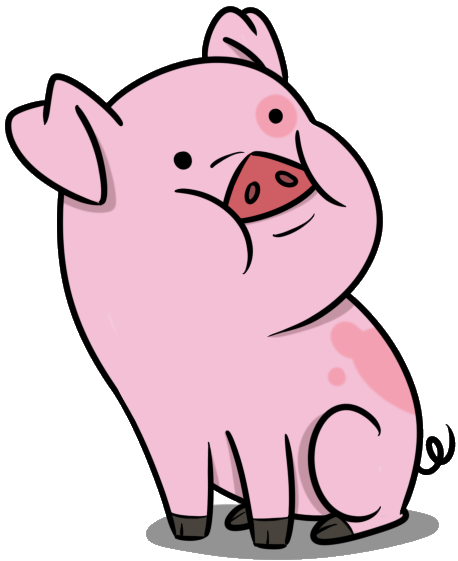 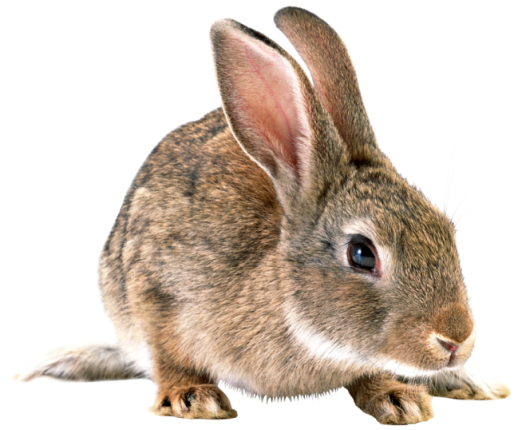 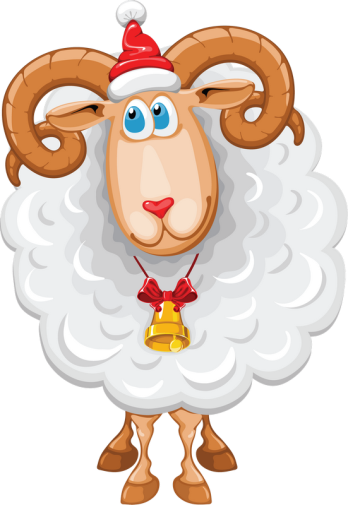 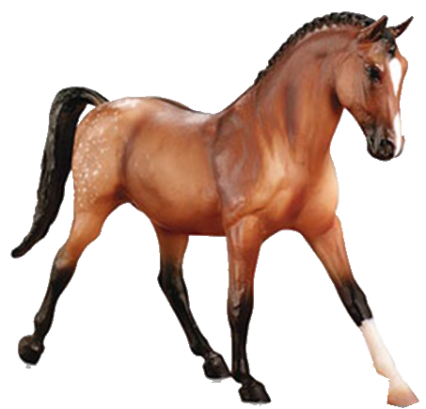 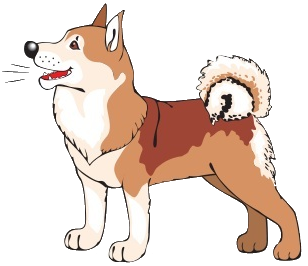 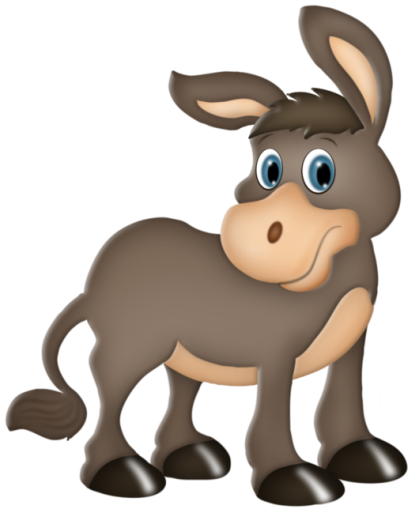 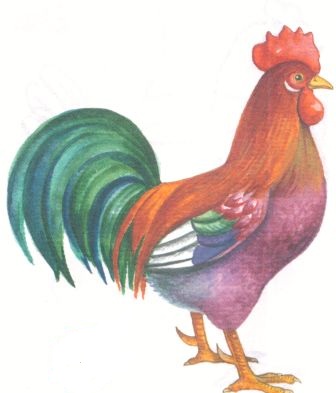 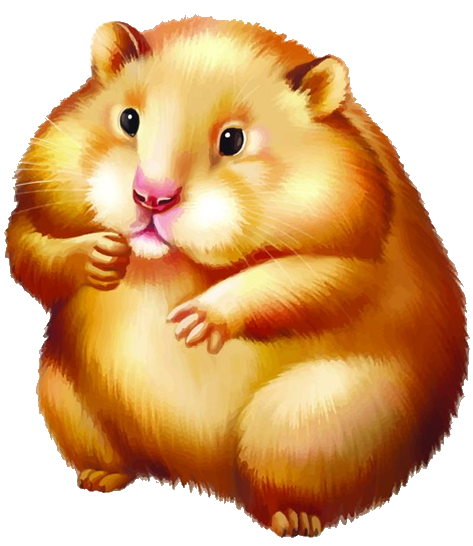 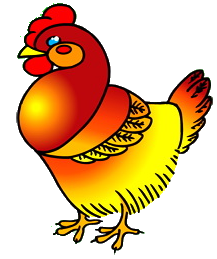 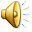 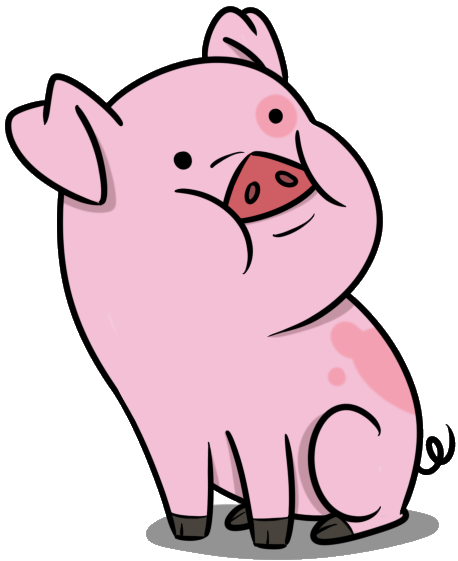 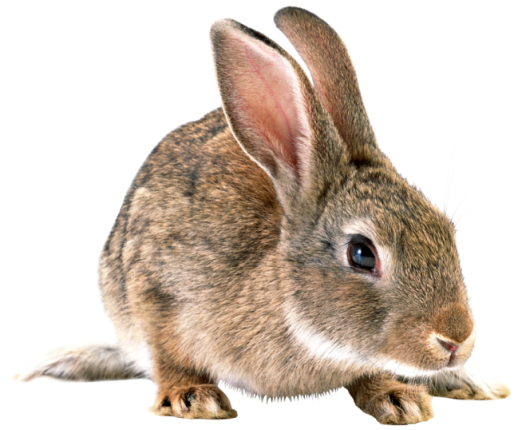 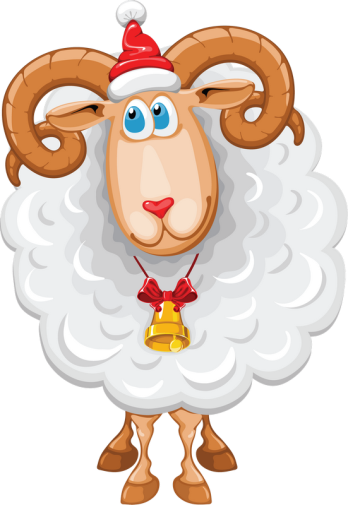 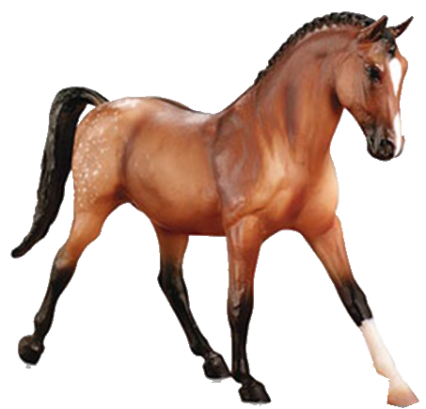 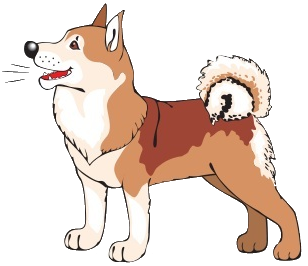 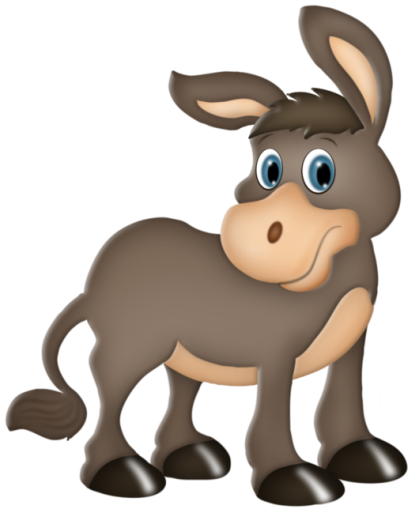 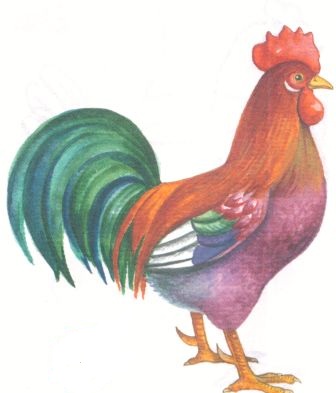 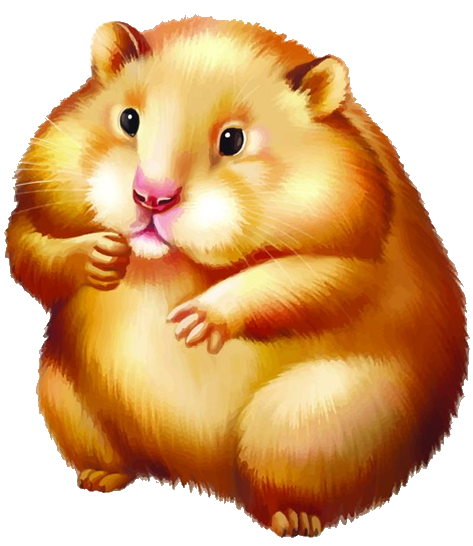 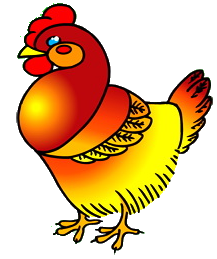 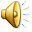 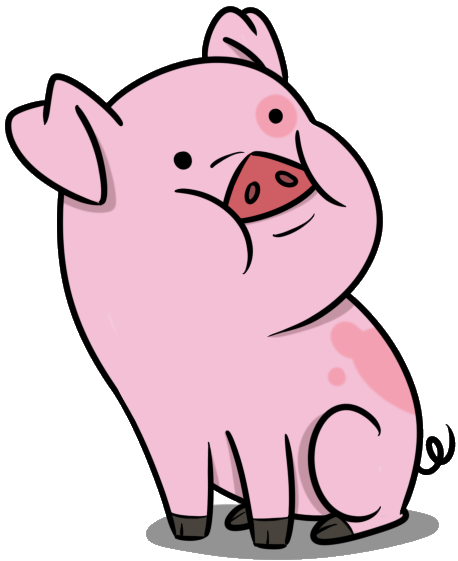 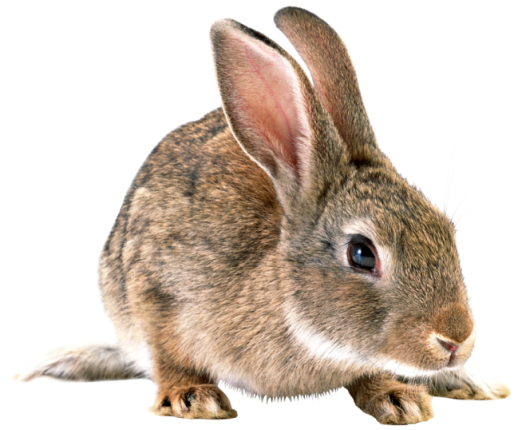 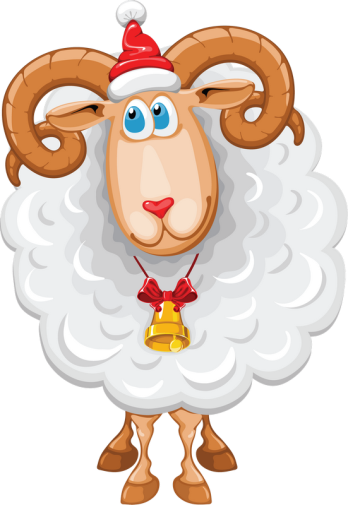 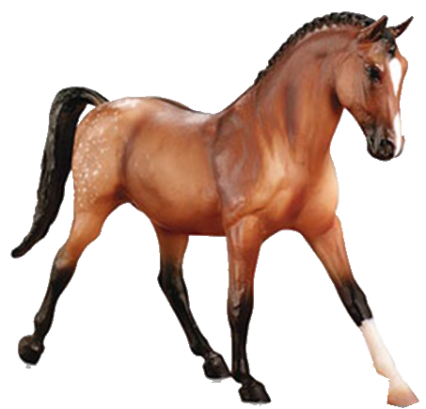